Basic Trigonometry
Basic Trigonometry
June 2017
2H Q21*
Nov 2018
2H Q13*
June 2017
3H Q7
Nov 2018
3H Q6
Edexcel
SAM
2H Q2
June 2017
3H Q18
Nov 2018
3H Q12
AQA
SAM
3H Q16
Nov 2017
2H Q7
June 2019
2H Q5
Spec 1
3H Q9
Nov 2017
2H Q20
OCR
June 2019
2H Q19
June 2018
2H Q18
June 2019
3H Q21
June 2018
3H Q5
3D
*May use Pythagoras instead
Basic Trigonometry
Basic Trigonometry
SAM
1H Q13
June 2017
2H Q7
Nov 2017
3H Q27
Edexcel
SAM
2H Q14
June 2017
3H Q25
June 2018
2H Q19
AQA
1 Marker
SAM
2H Q24
Nov 2017
2H Q9
June 2018
3H Q25
OCR
SAM
3H Q15
Nov 2017
2H Q17
Nov 2018
3H Q11
3D
*May use Pythagoras instead
Basic Trigonometry
Basic Trigonometry
May 2017 
1H Q7
June 2018 
2H Q11
Edexcel
June 2017 
3H Q18
SAM 
2H Q17
June 2018 
3H Q12
AQA
Practice 
1H Q11
Nov 2017 
1H Q14
Nov 2018 
1H Q20
OCR
Nov 2017 
2H Q8
Practice 
3H Q2*
Nov 2018 
2H Q13
May 2018 
1H Q8
3D
*May use Pythagoras instead
SAM 2H Q2
Basic Trigonometry
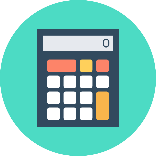 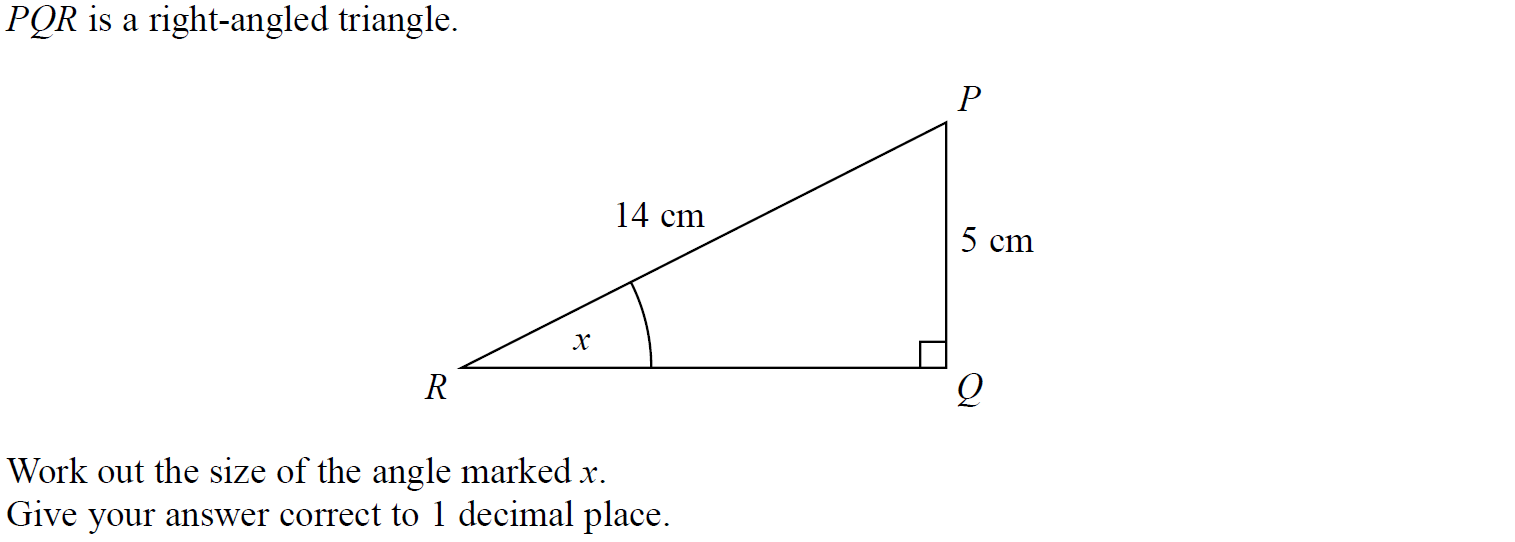 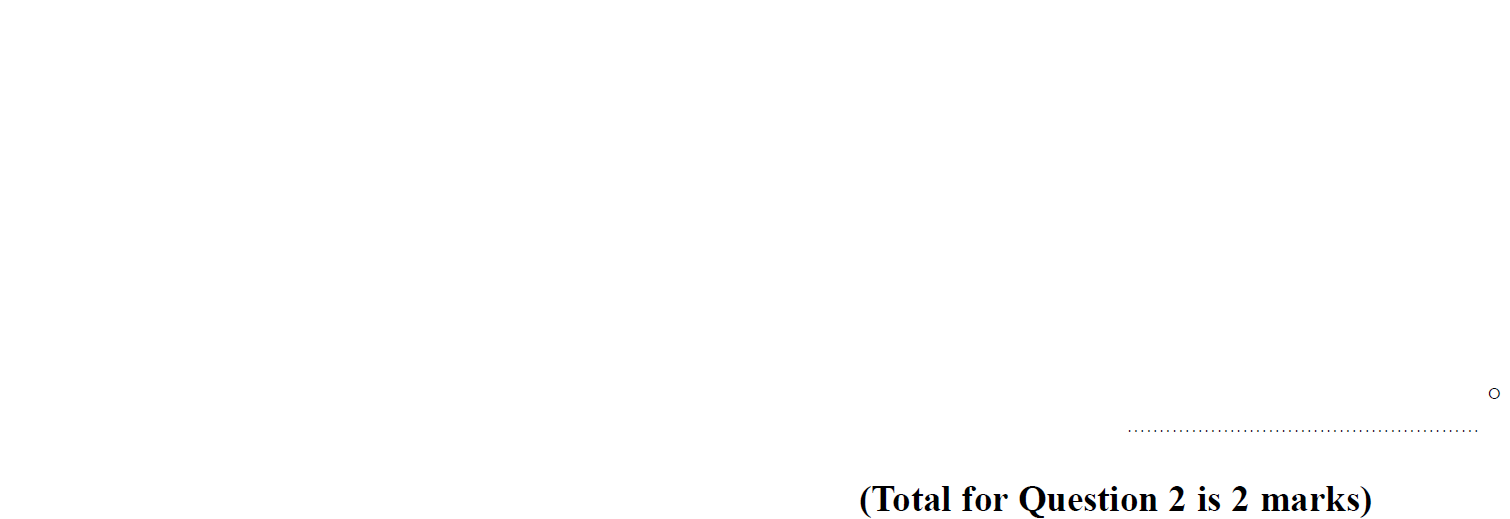 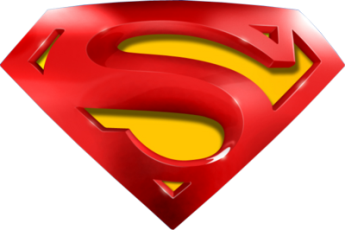 SAM 2H Q2
Basic Trigonometry
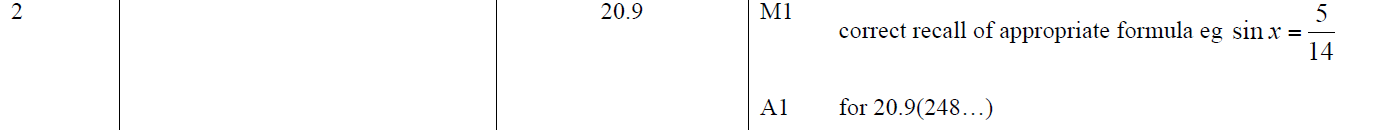 A
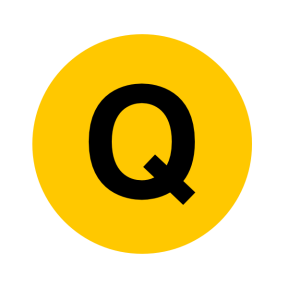 SAM 3H Q16
Basic Trigonometry
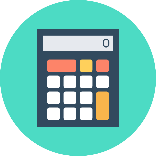 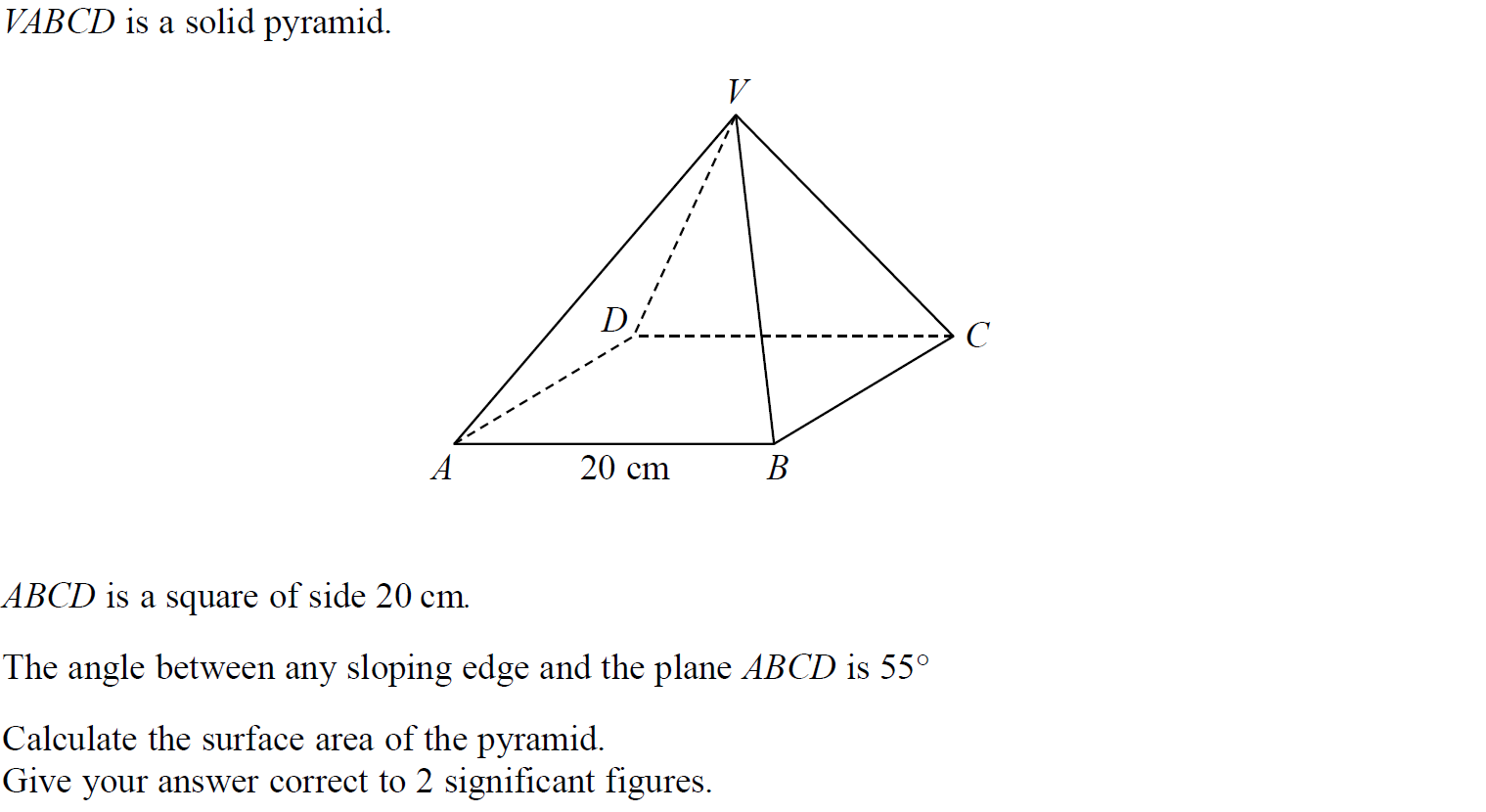 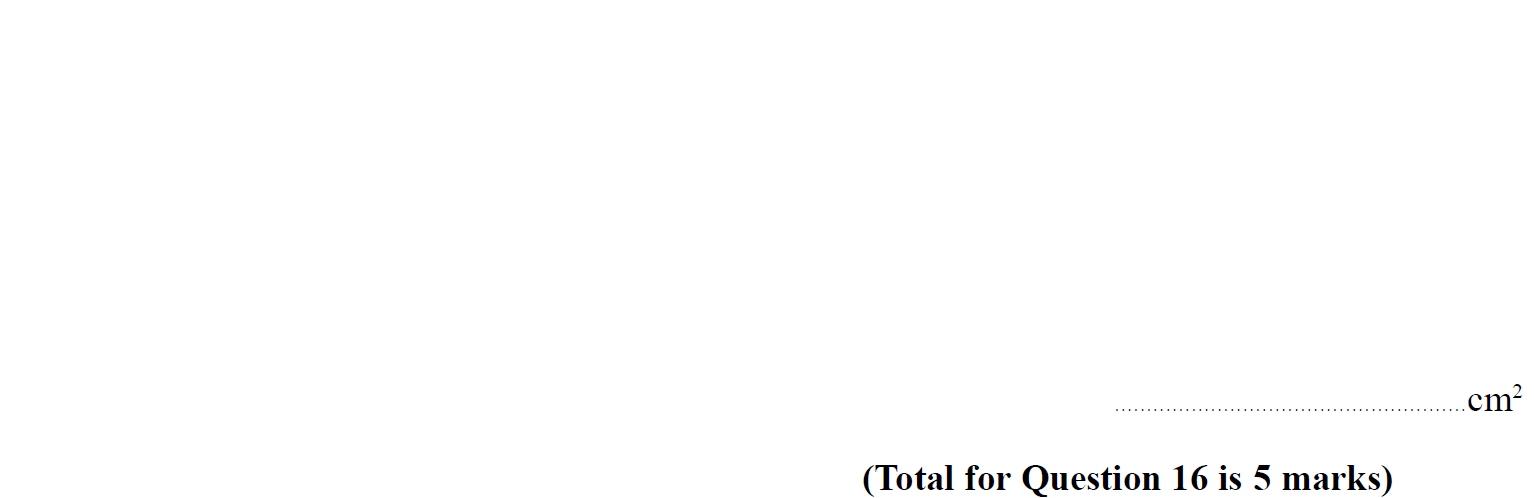 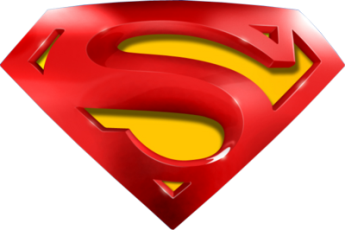 SAM 3H Q16
Basic Trigonometry
A
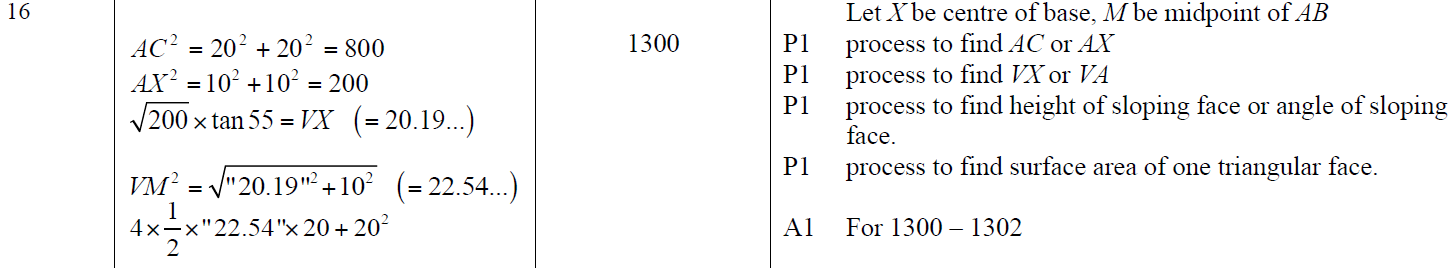 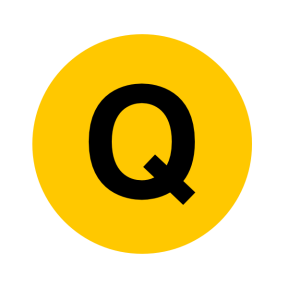 Specimen Set 1 3H Q9
Basic Trigonometry
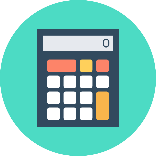 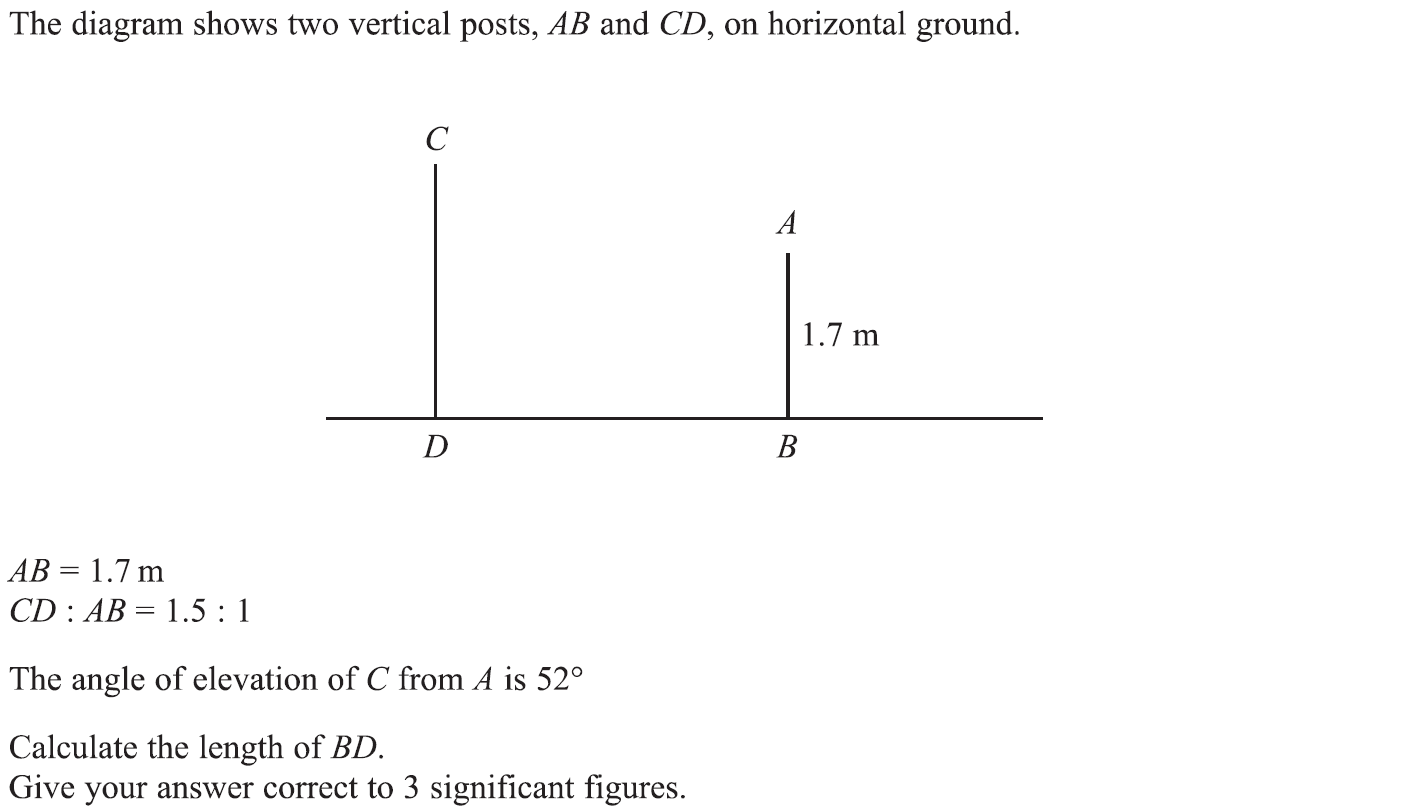 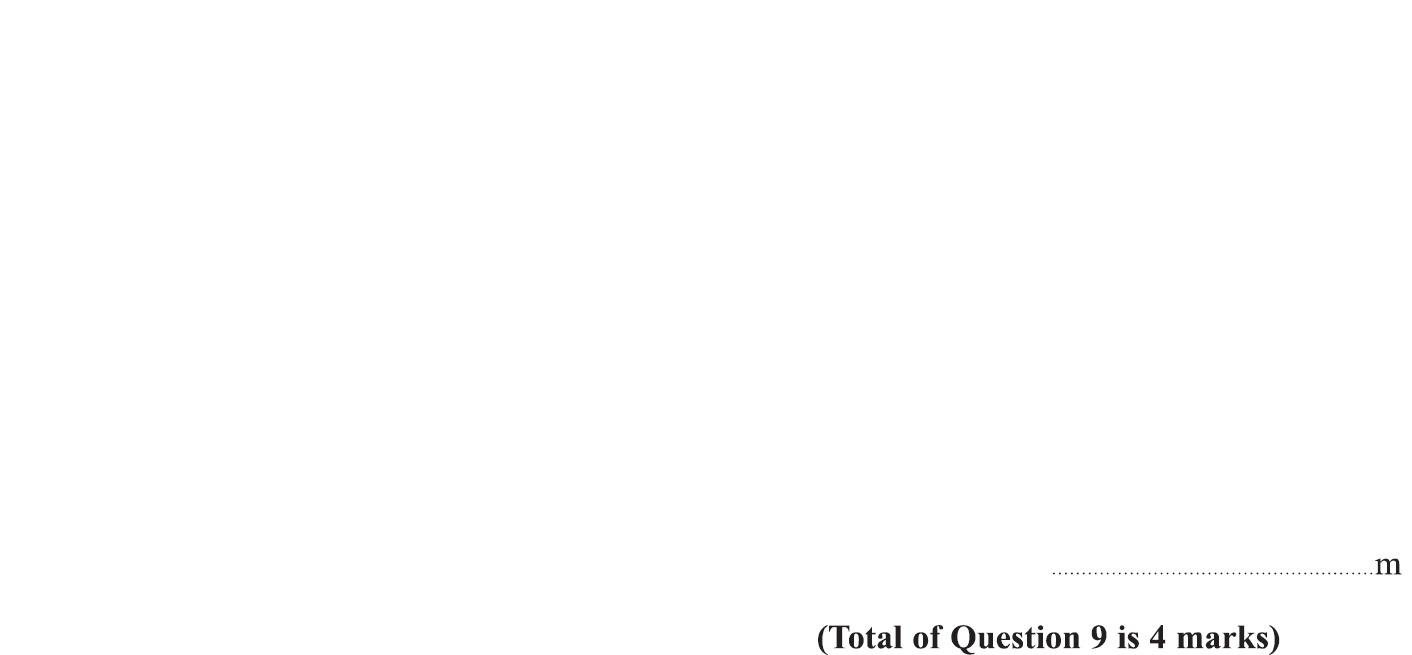 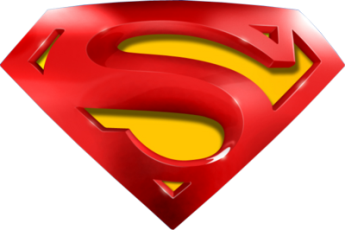 Specimen Set 1 3H Q9
Basic Trigonometry
A
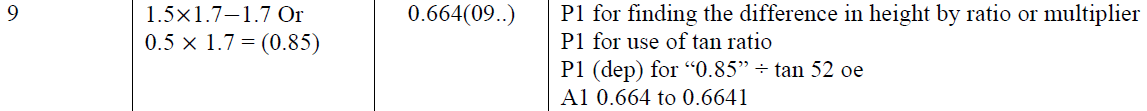 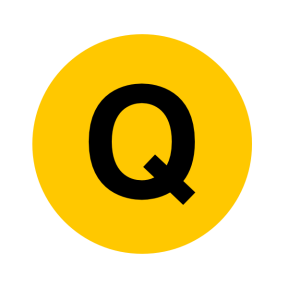 June 2017 2H Q21
Basic Trigonometry
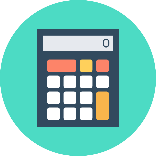 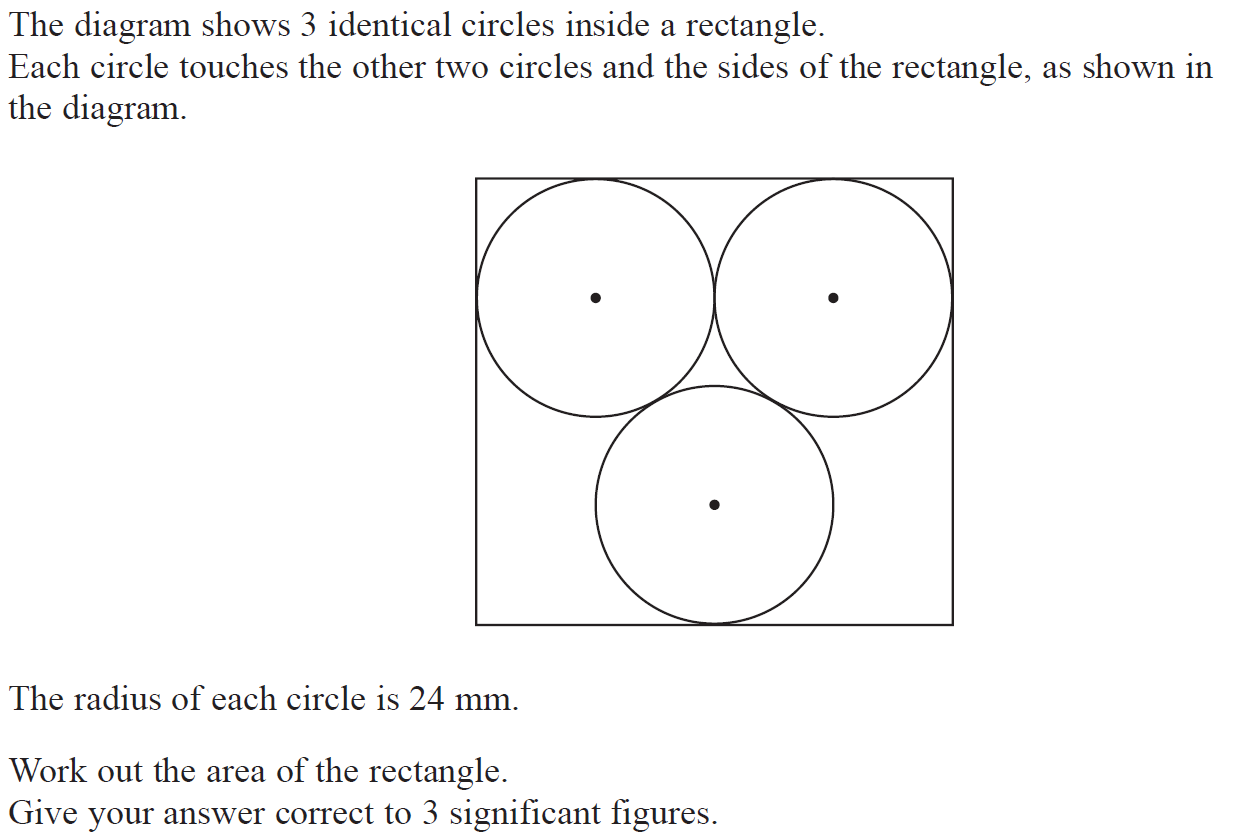 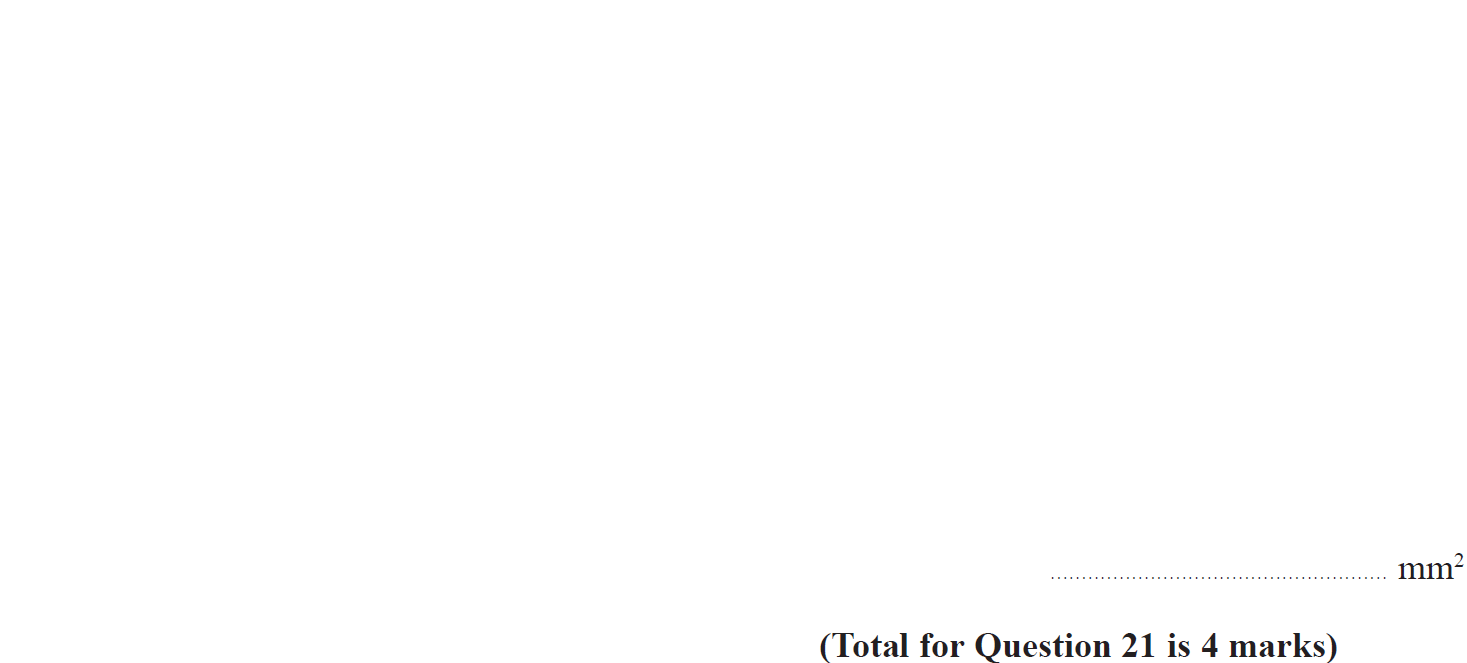 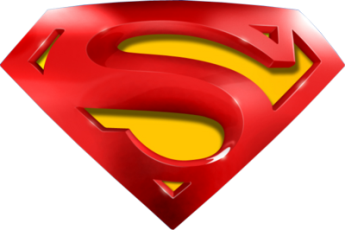 June 2017 2H Q21
Basic Trigonometry
A
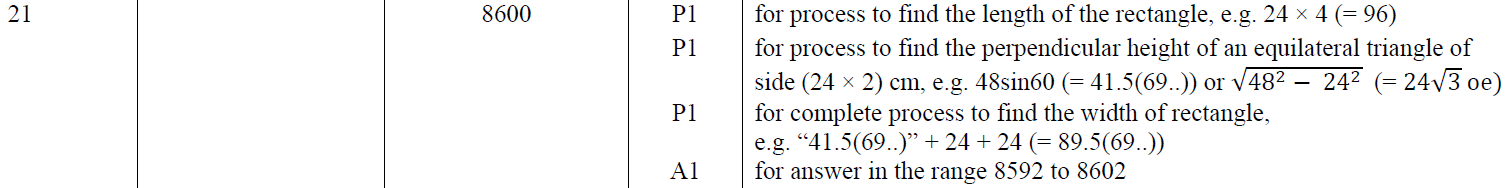 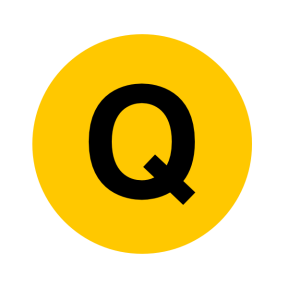 June 2017 3H Q7
Basic Trigonometry
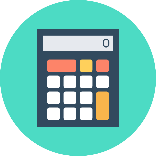 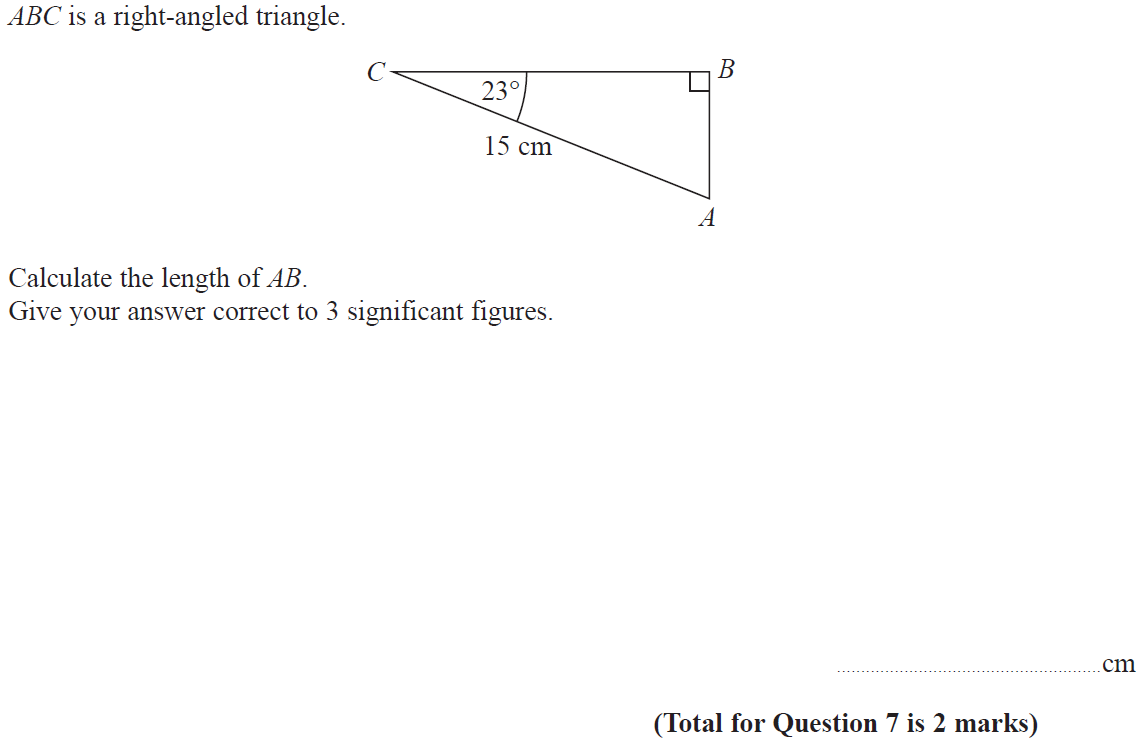 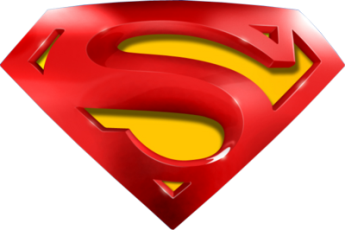 June 2017 3H Q7
Basic Trigonometry
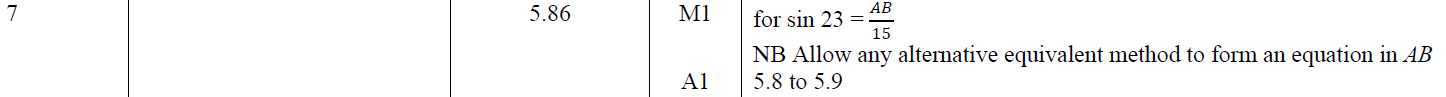 A
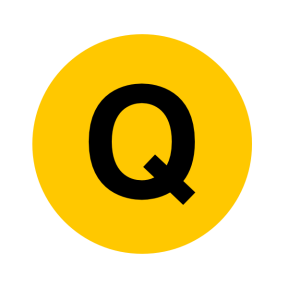 June 2017 3H Q18
Basic Trigonometry
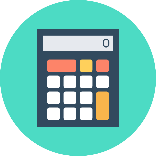 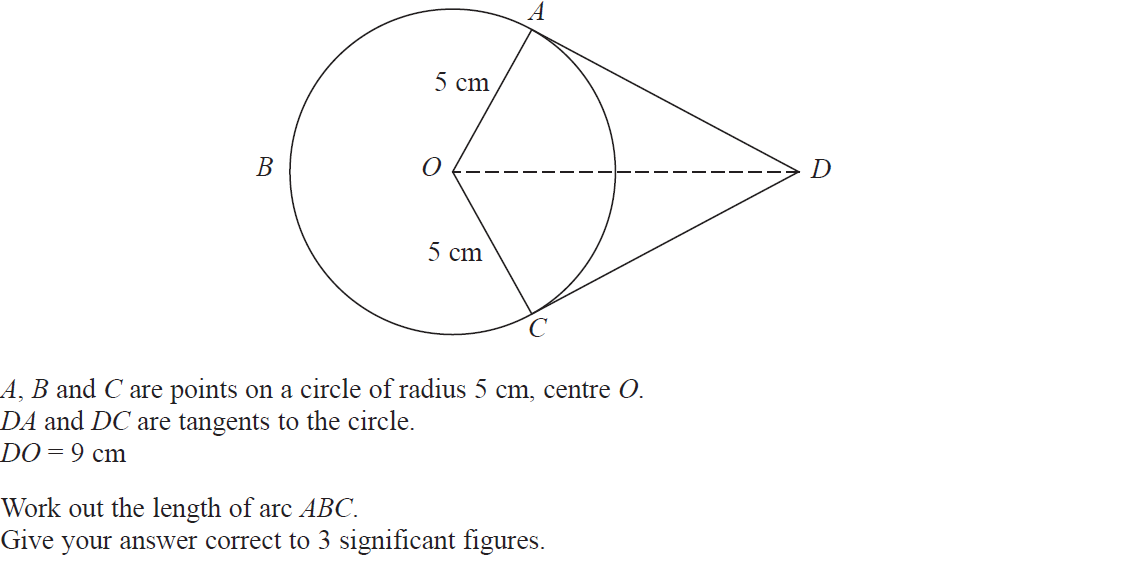 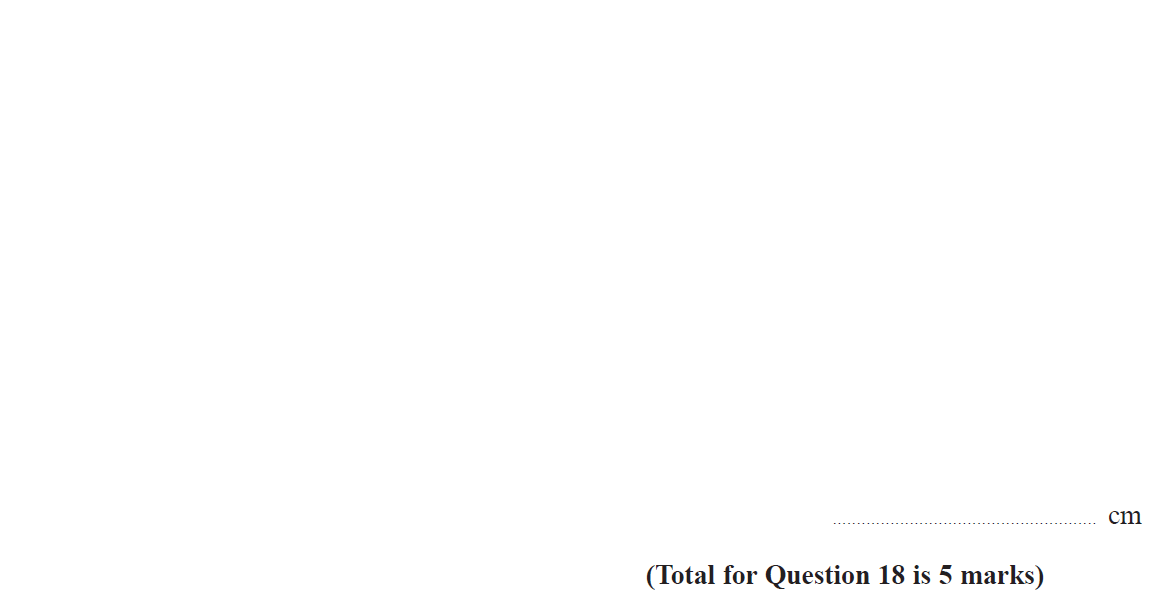 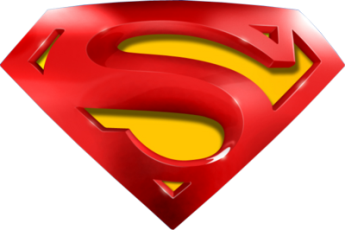 June 2017 3H Q18
Basic Trigonometry
A
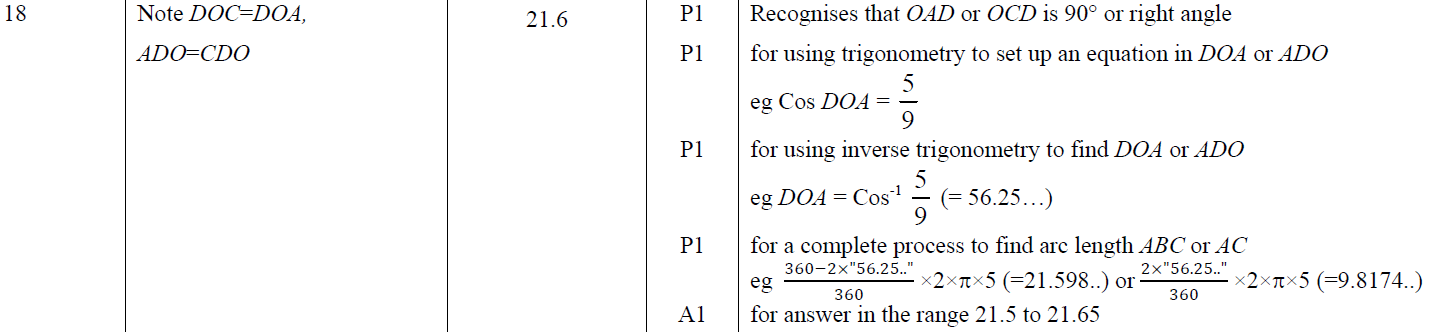 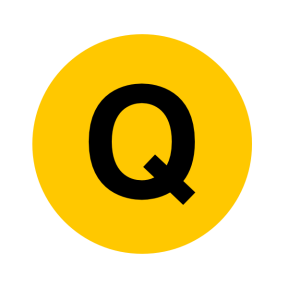 Nov 2017 2H Q7
Basic Trigonometry
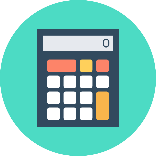 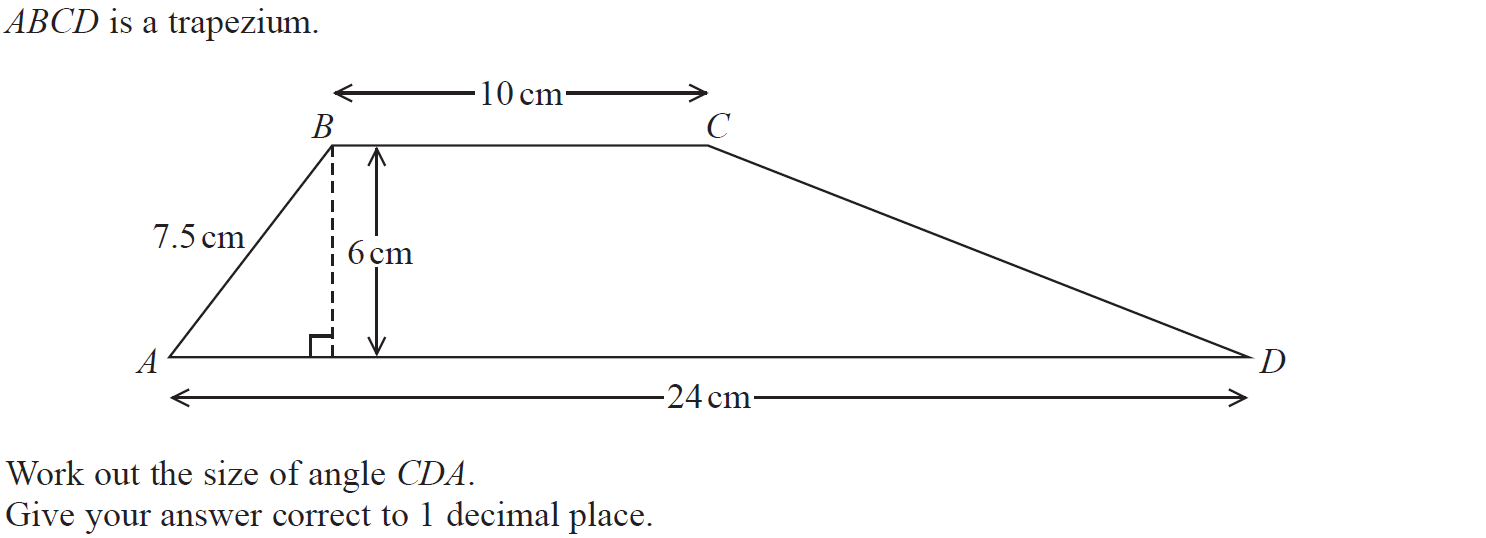 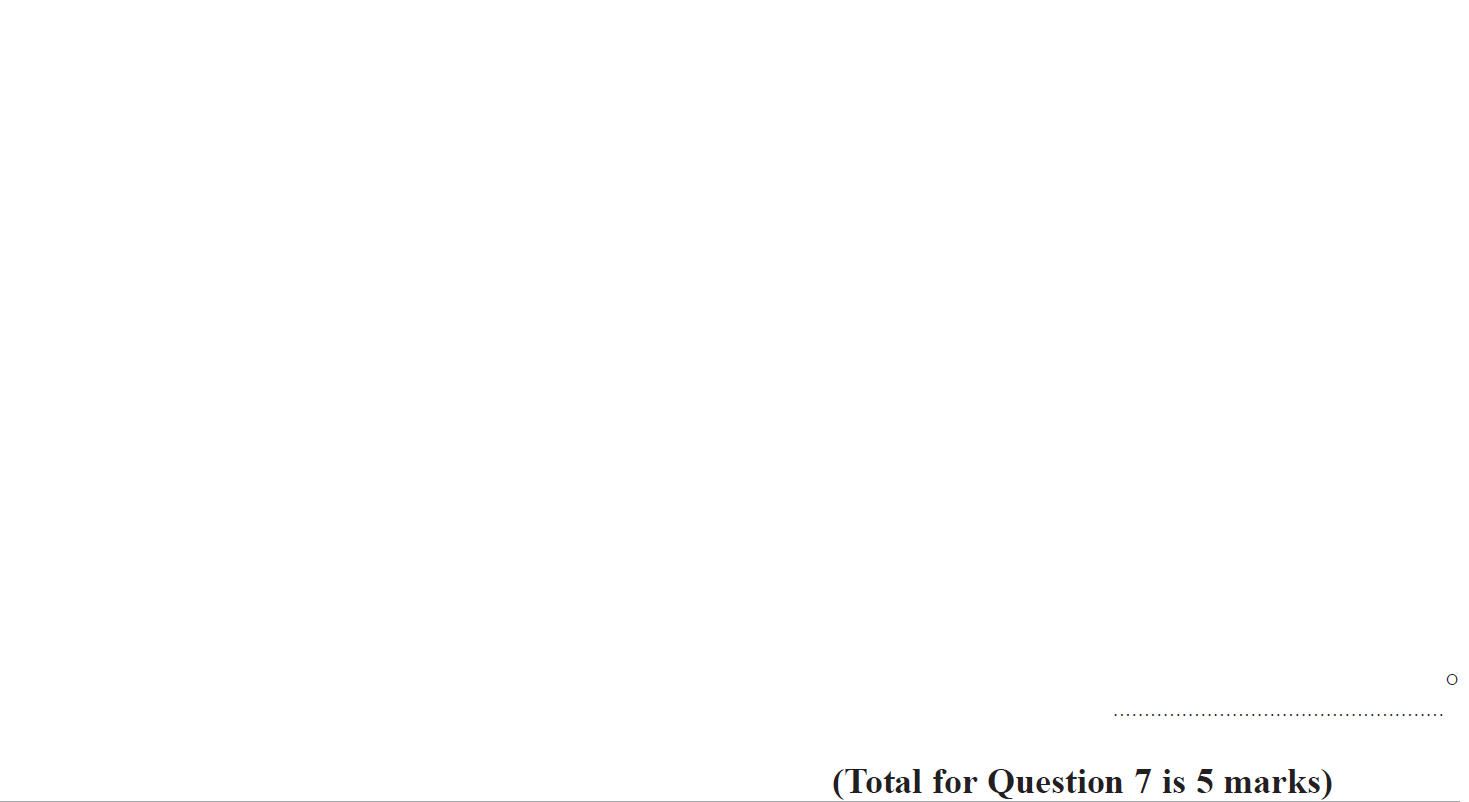 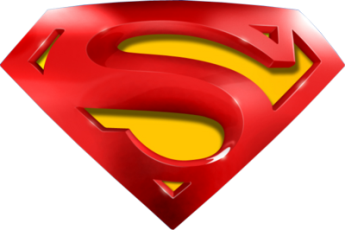 Nov 2017 2H Q7
Basic Trigonometry
A
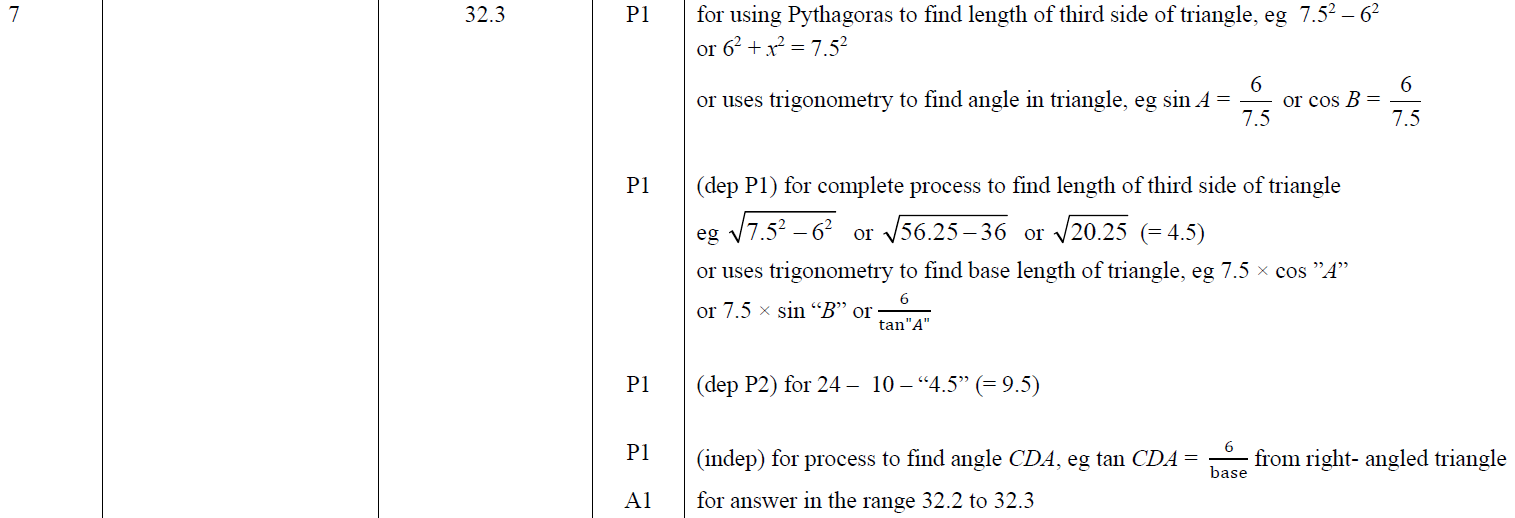 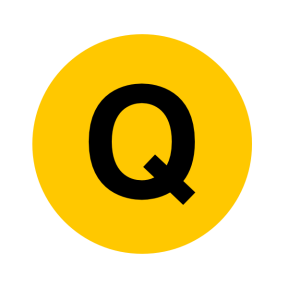 Nov 2017 2H Q20
Basic Trigonometry
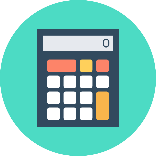 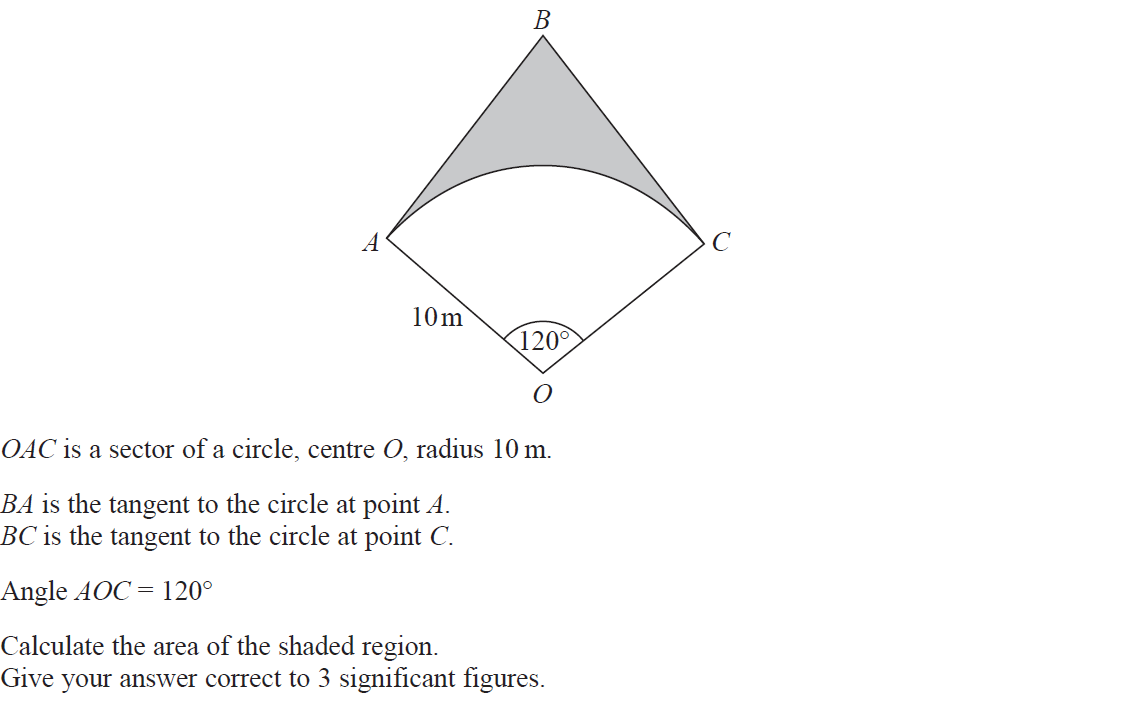 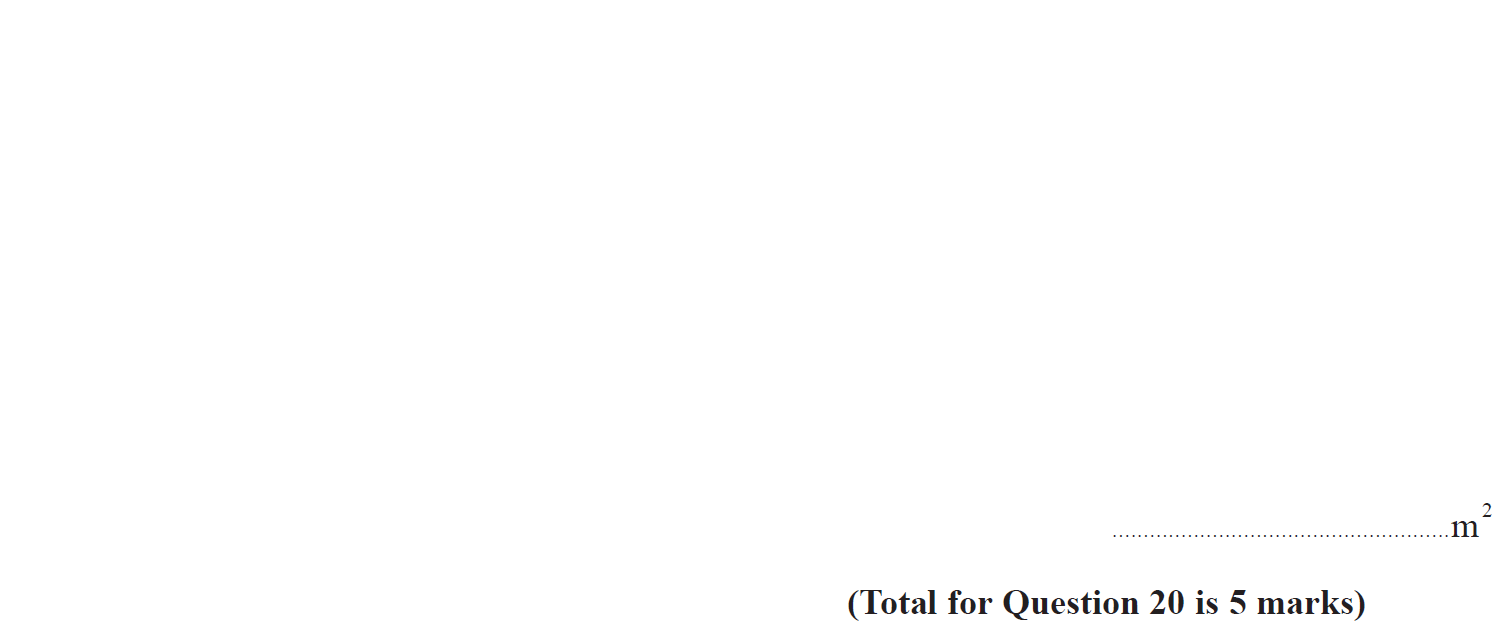 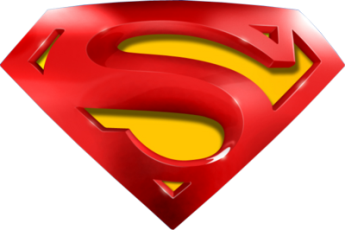 Nov 2017 2H Q20
Basic Trigonometry
A
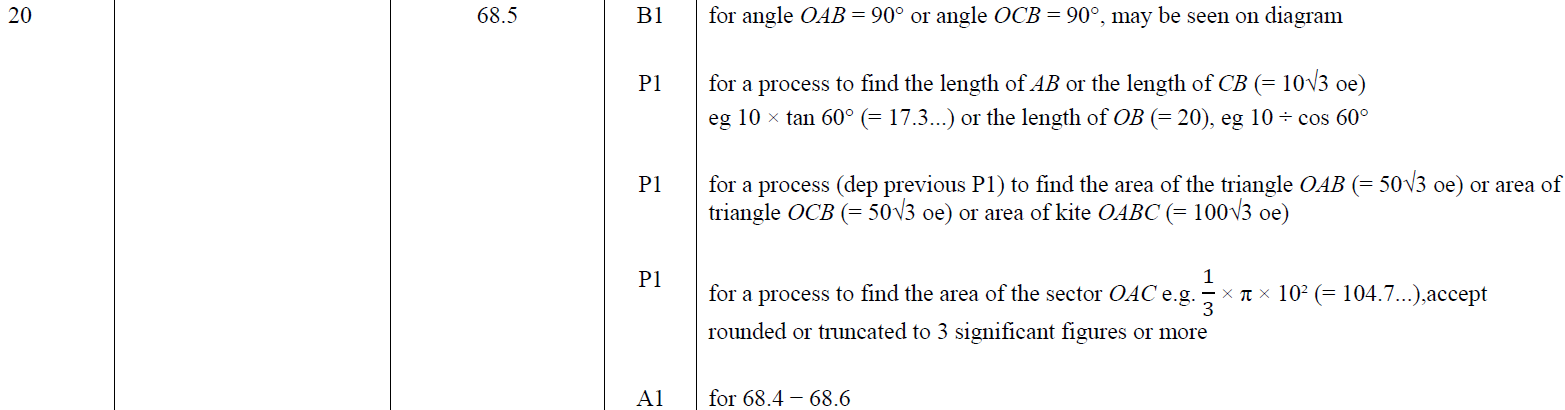 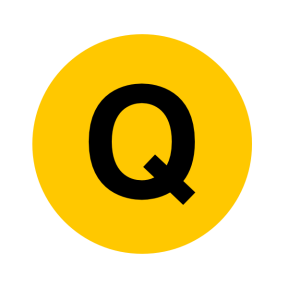 June 2018 2H Q18
Basic Trigonometry
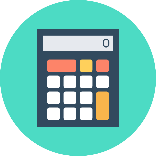 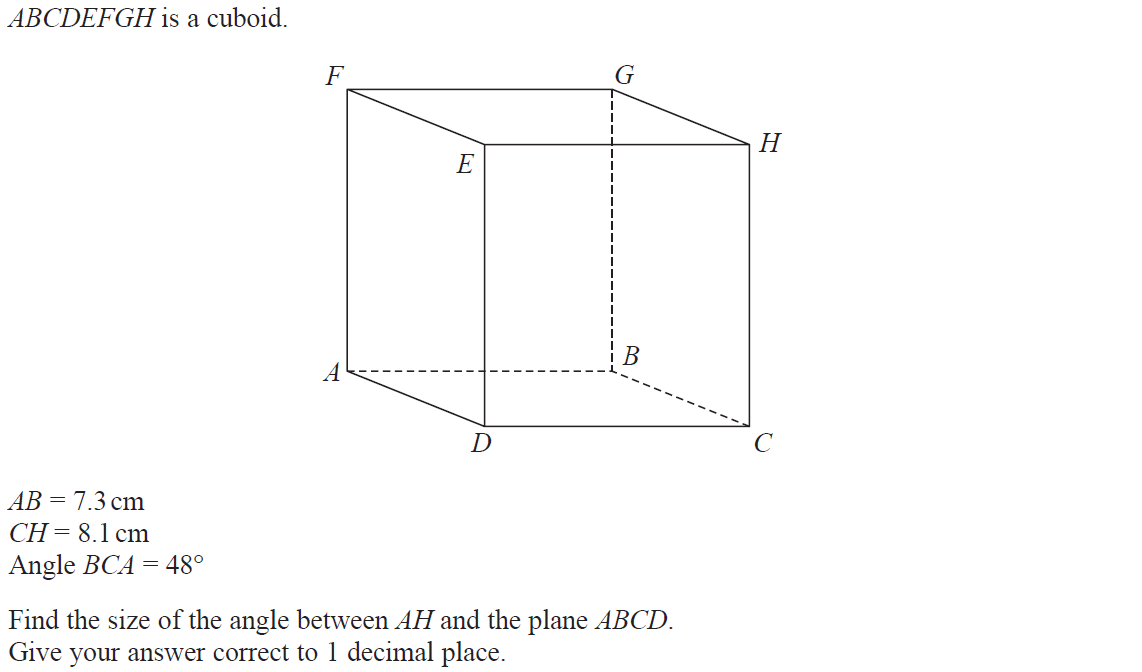 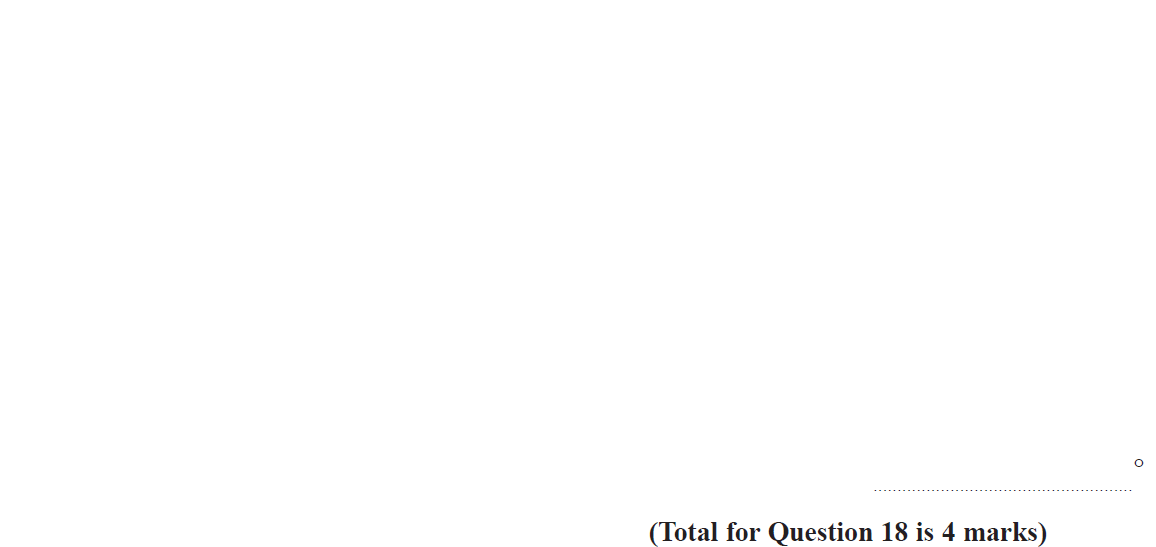 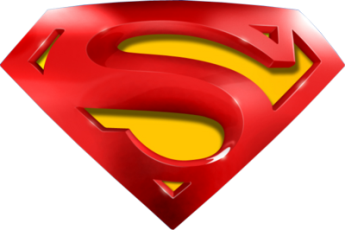 June 2018 2H Q18
Basic Trigonometry
A
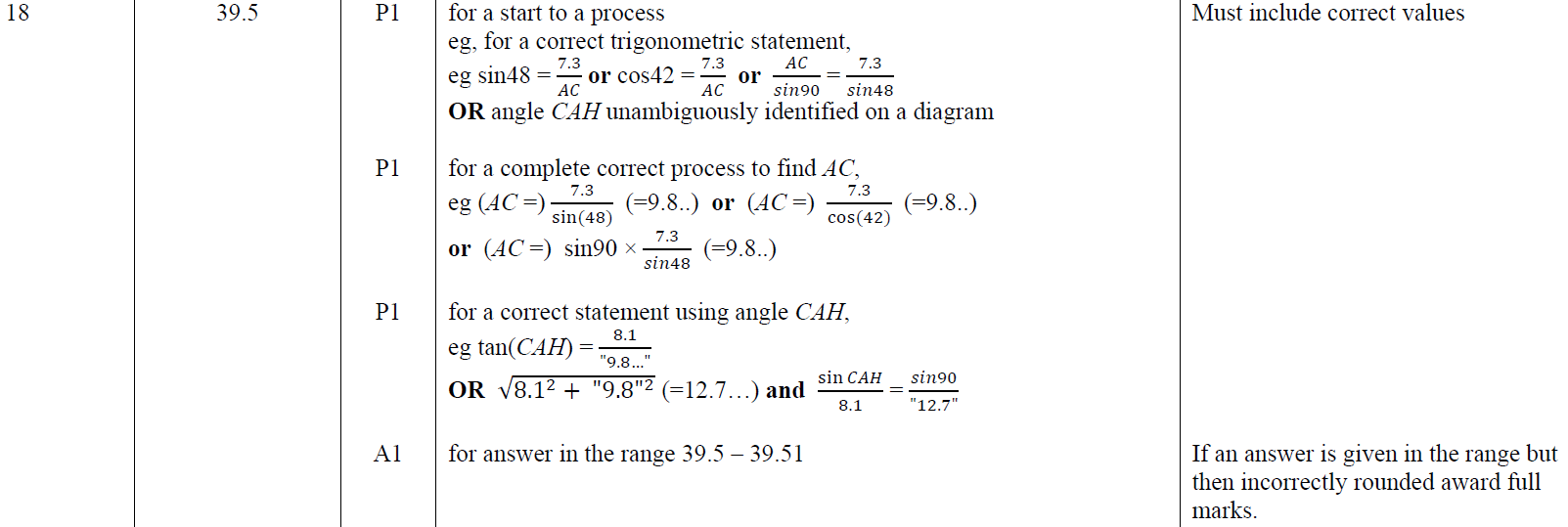 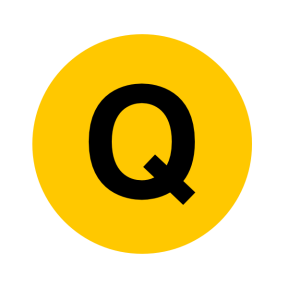 June 2018 3H Q5
Basic Trigonometry
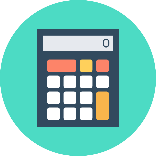 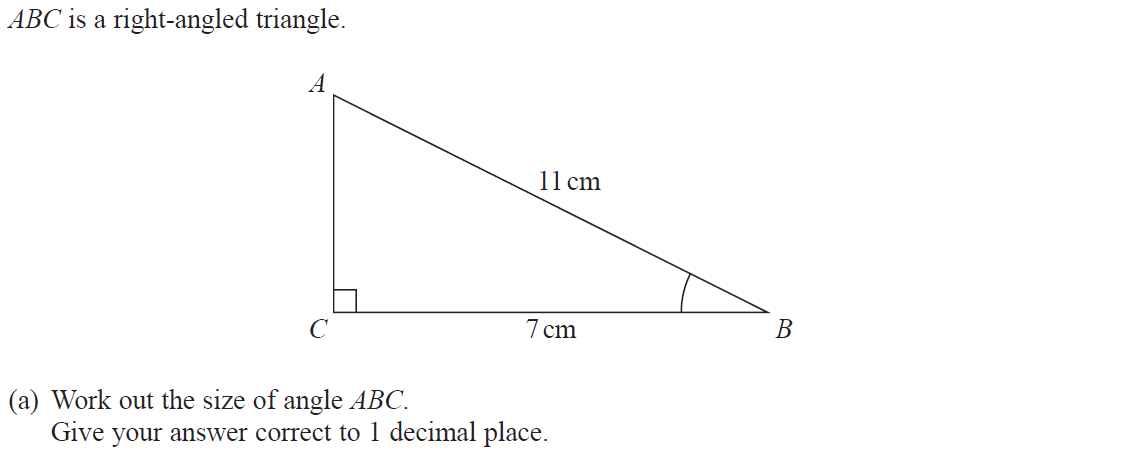 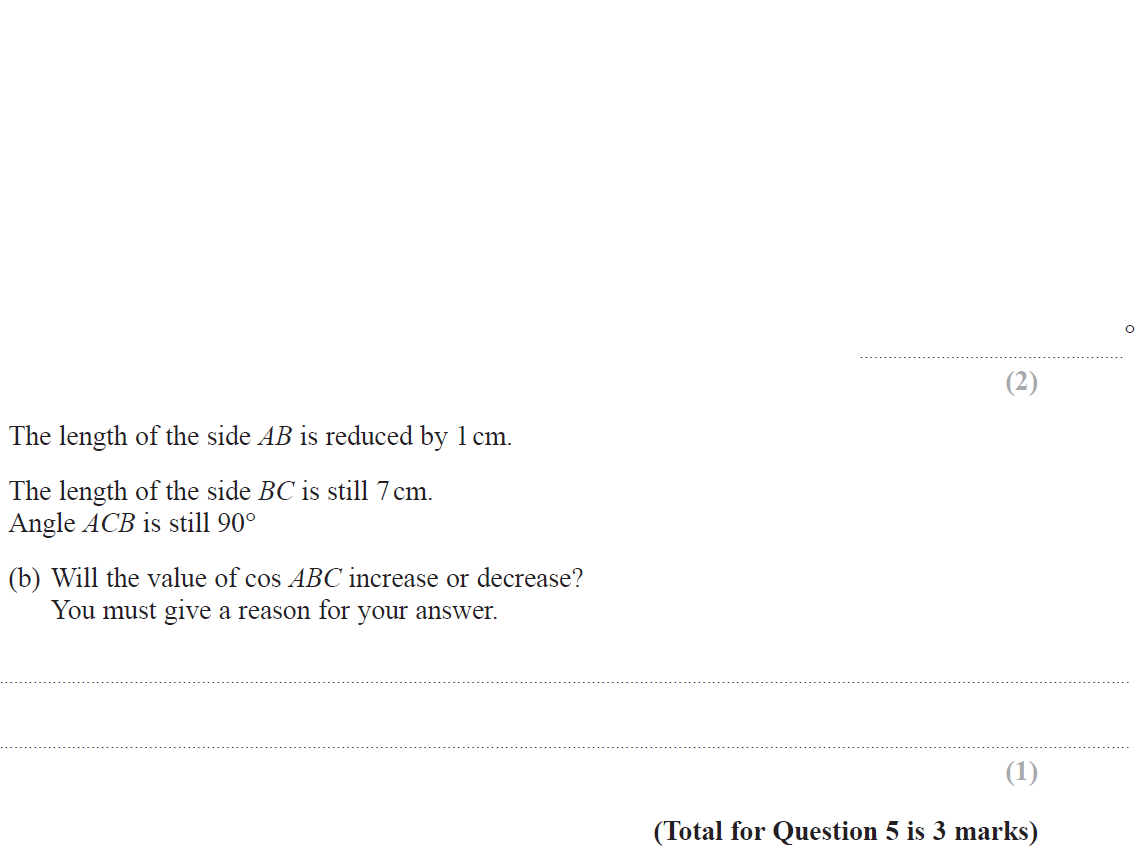 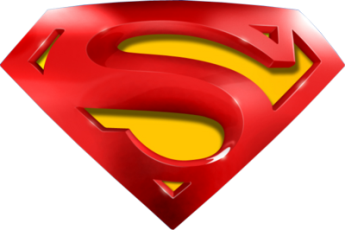 June 2018 3H Q5
Basic Trigonometry
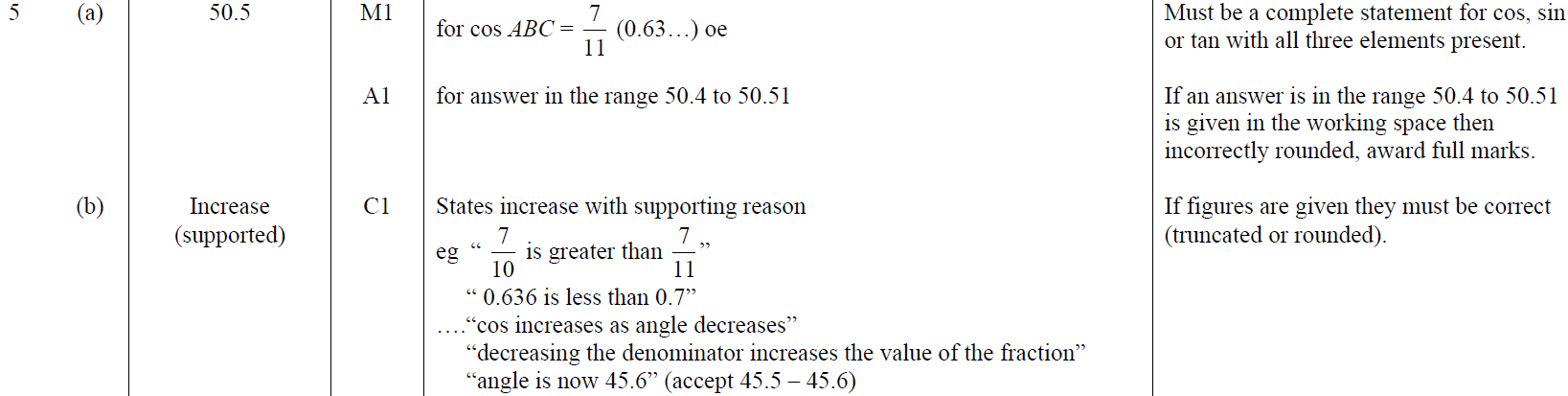 A
B
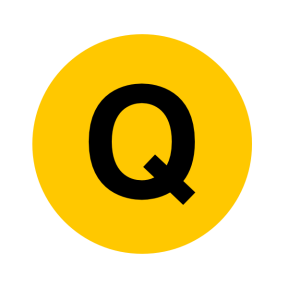 Nov 2018 2H Q13
Basic Trigonometry
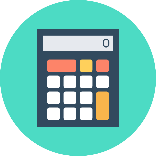 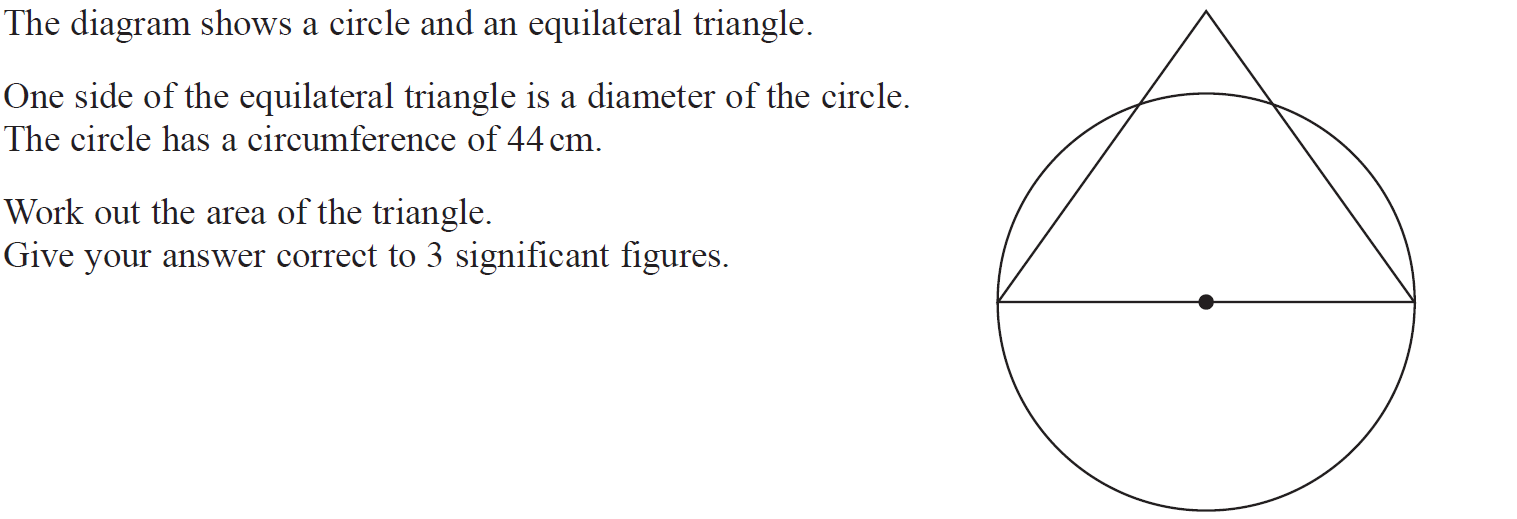 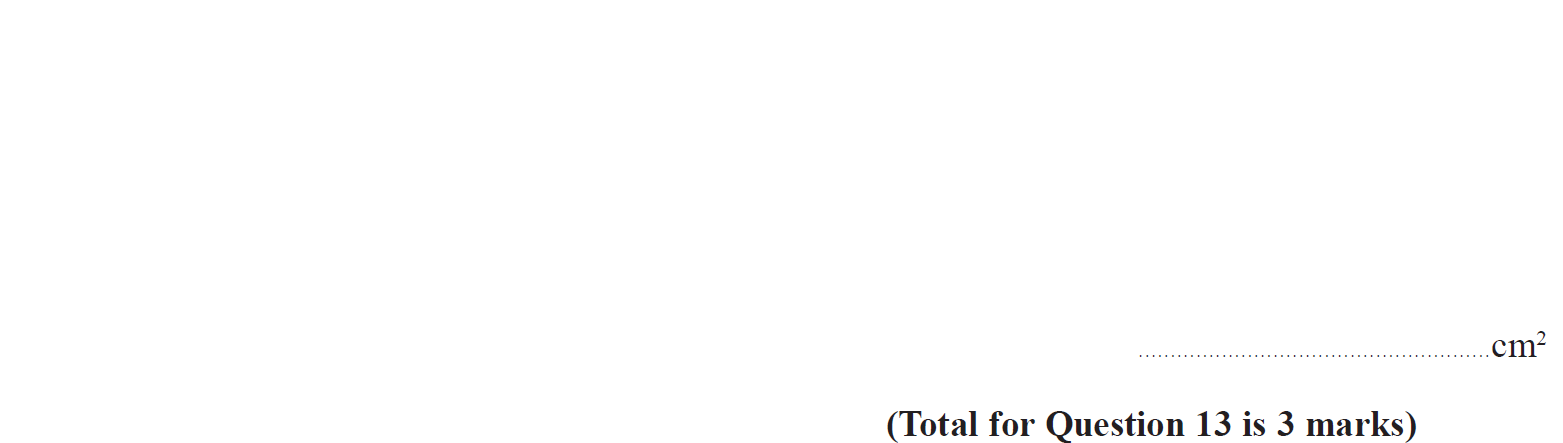 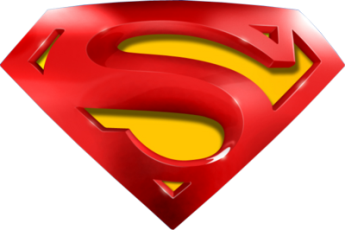 Nov 2018 2H Q13
Basic Trigonometry
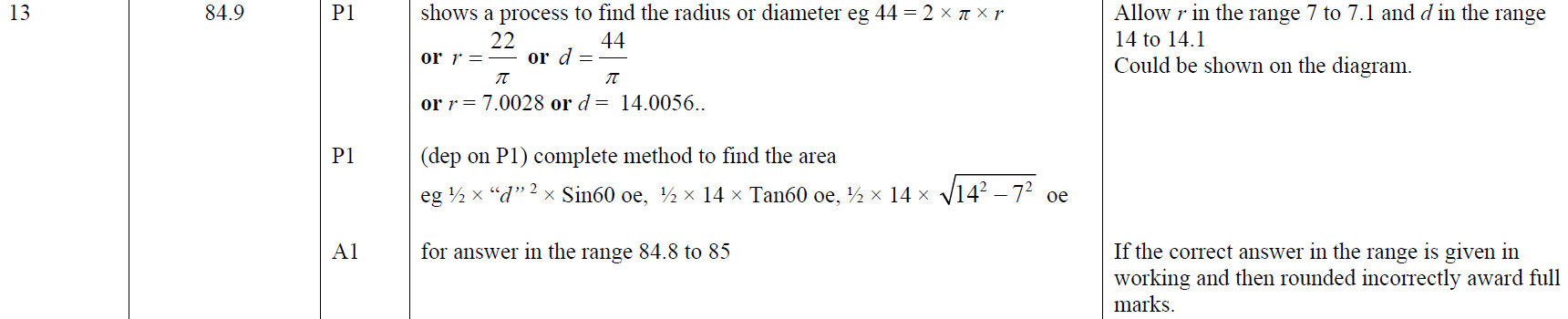 A
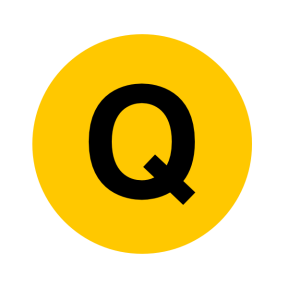 Nov 2018 3H Q6
Basic Trigonometry
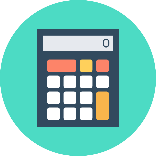 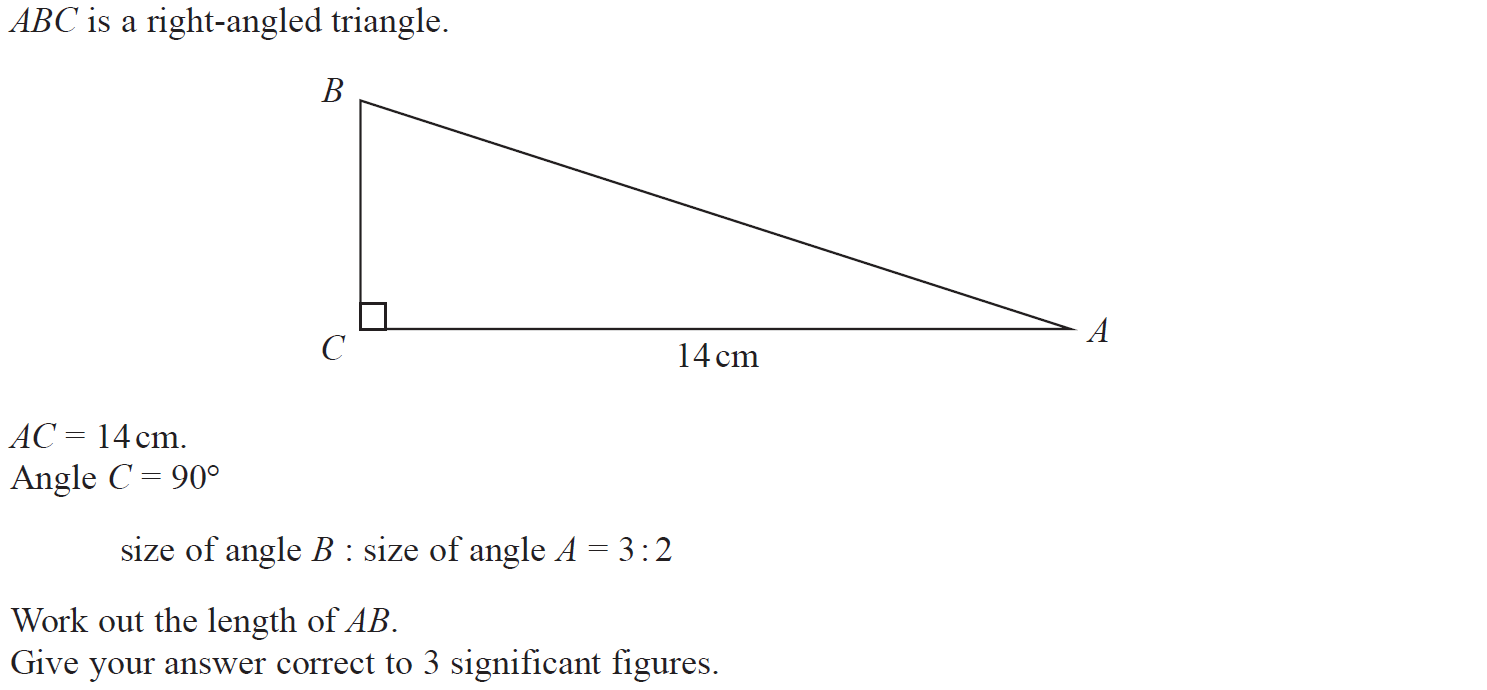 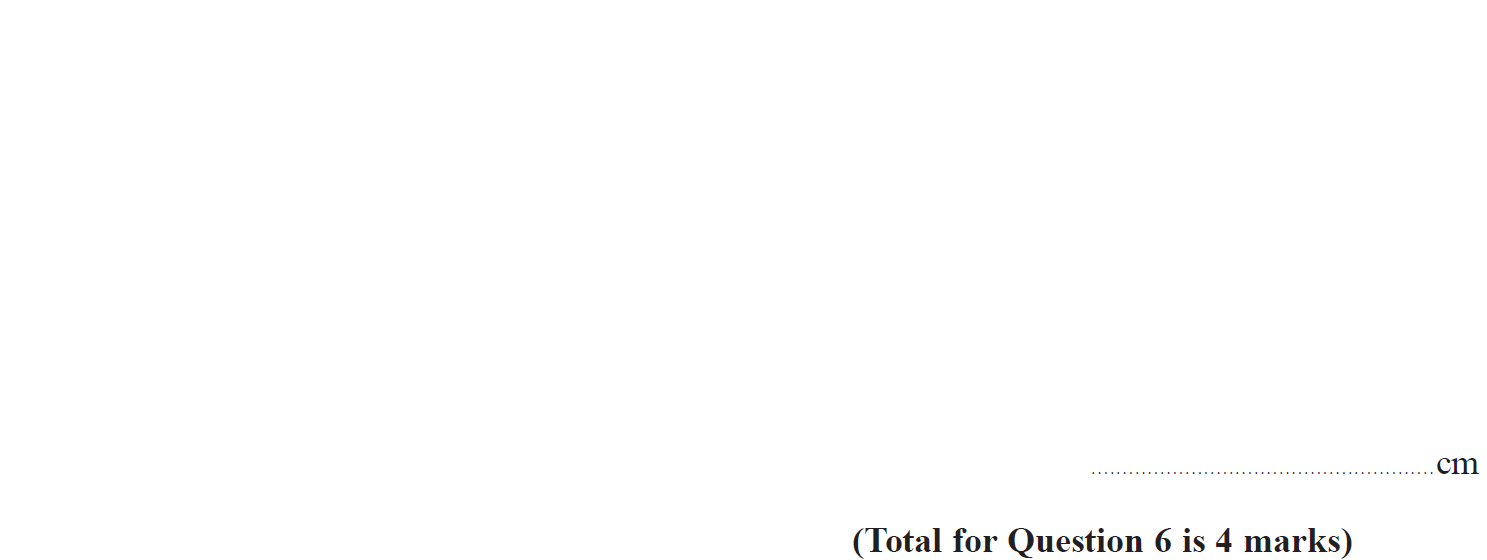 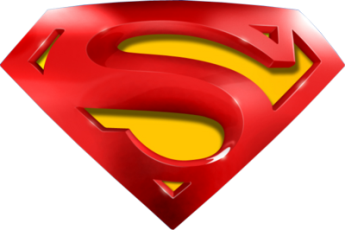 Nov 2018 3H Q6
Basic Trigonometry
A
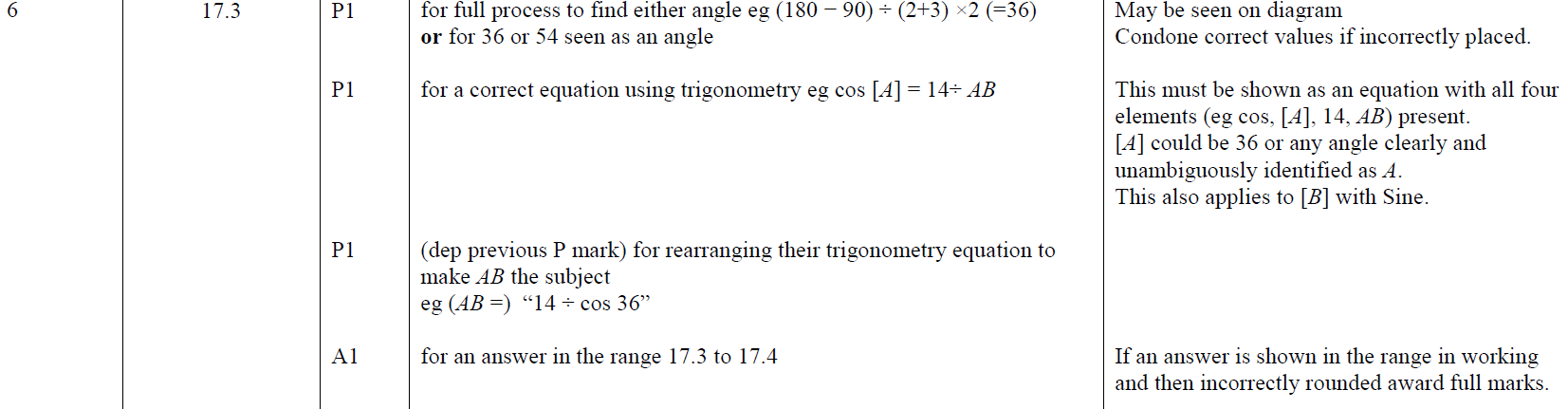 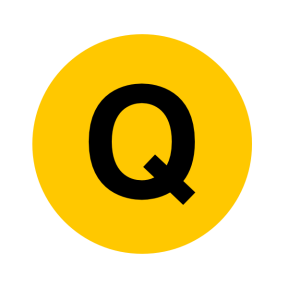 Nov 2018 3H Q12
Basic Trigonometry
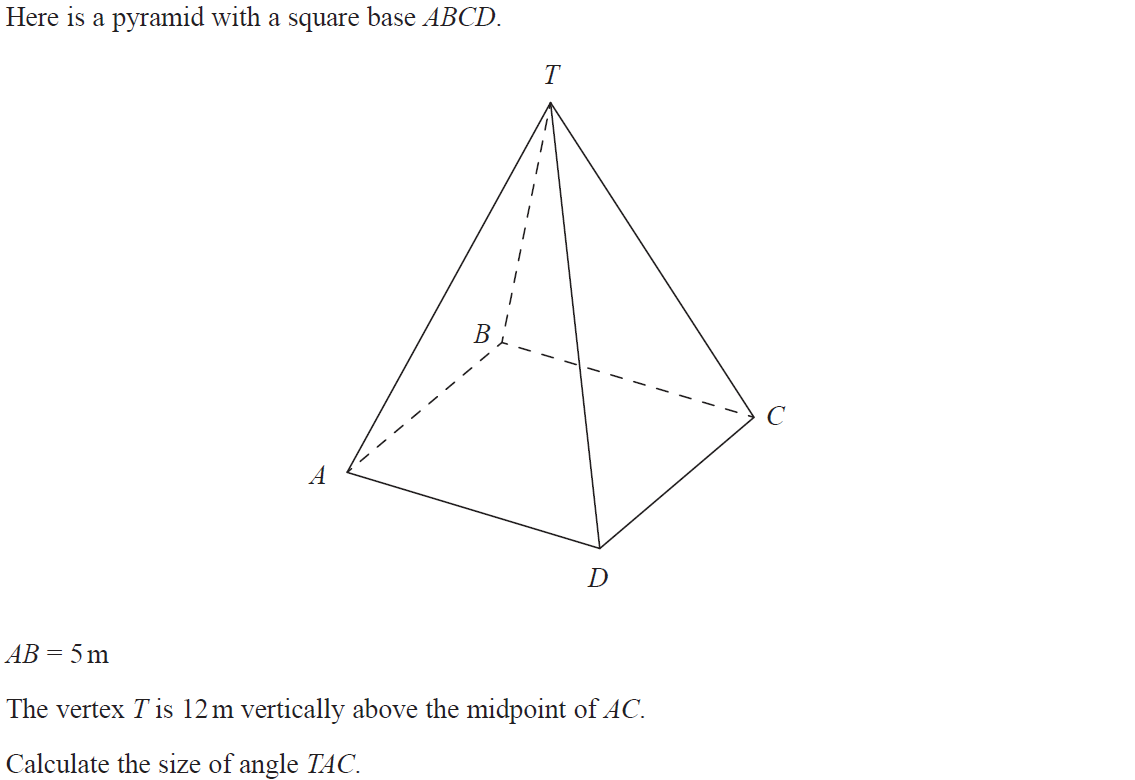 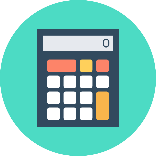 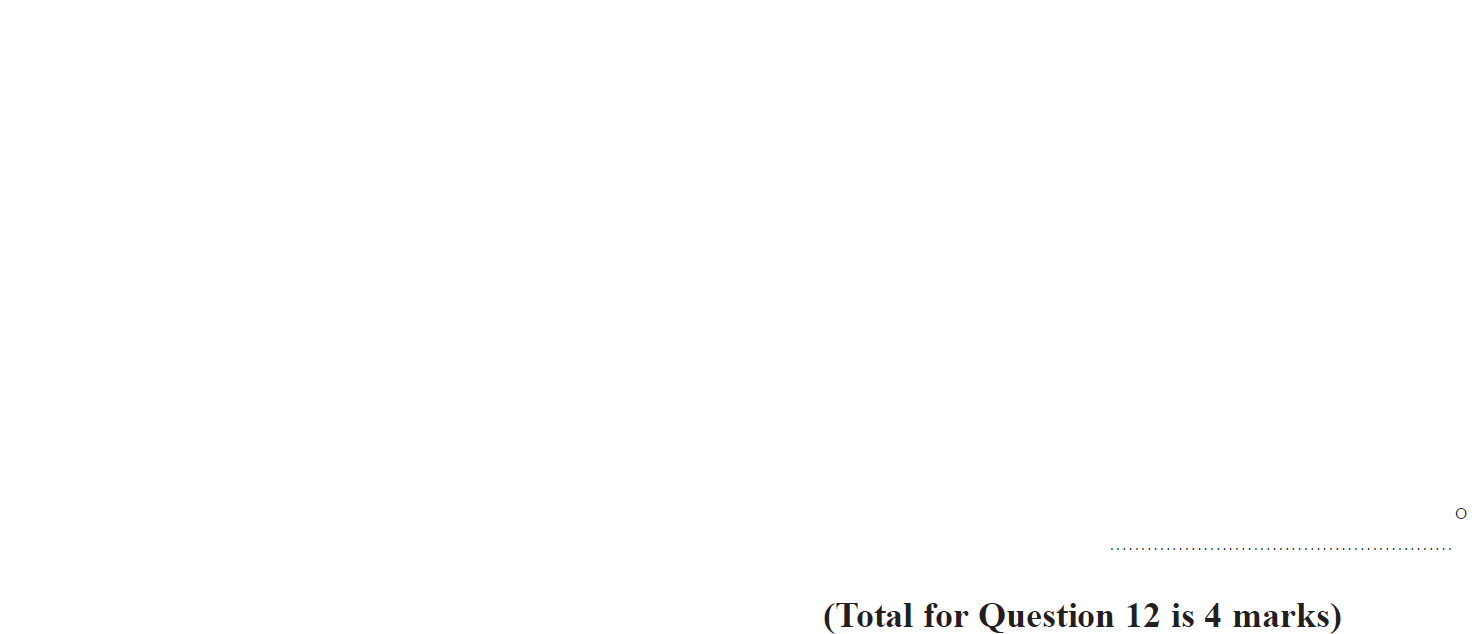 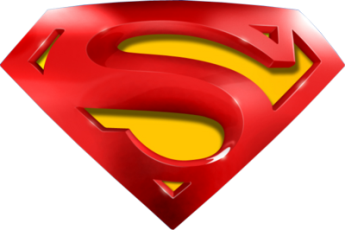 Nov 2018 3H Q12
Basic Trigonometry
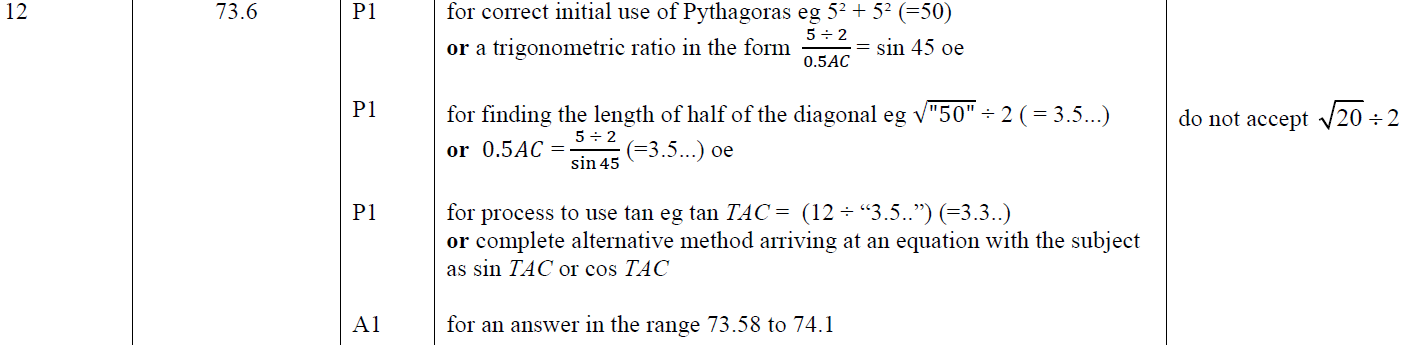 A
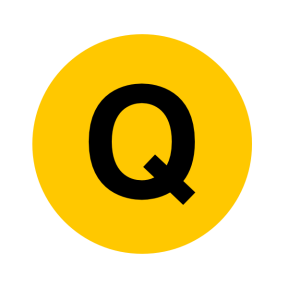 June 2019 2H Q5
Basic Trigonometry
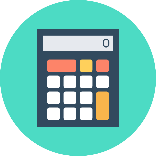 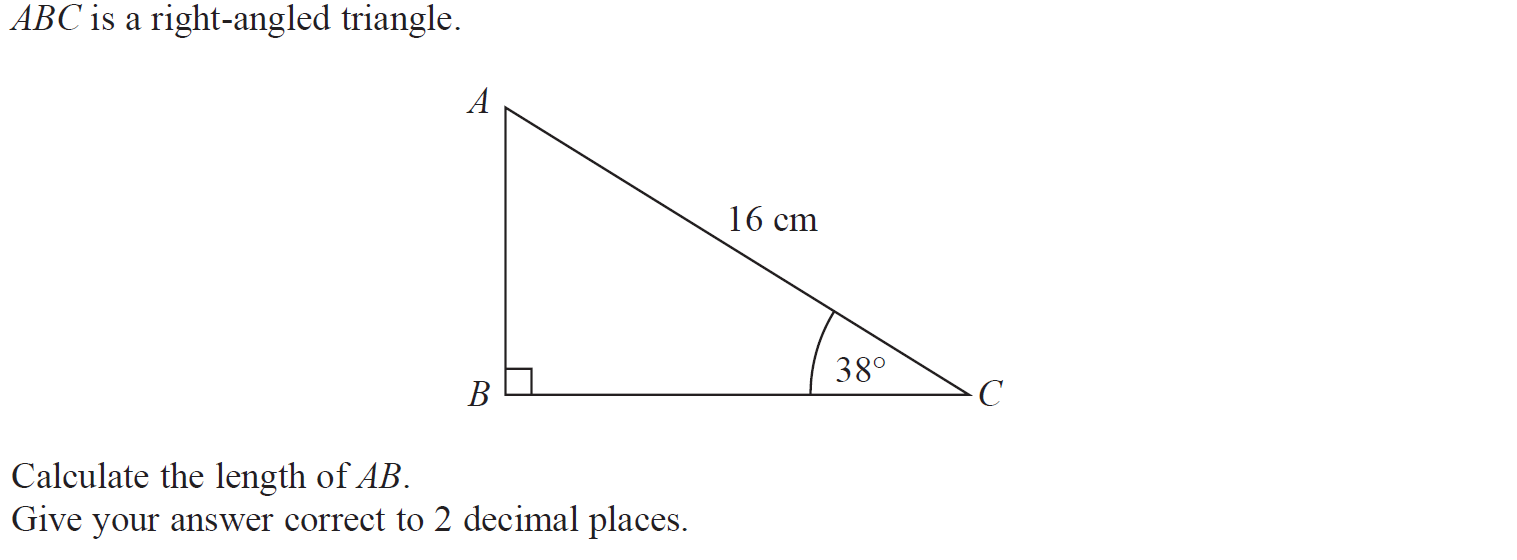 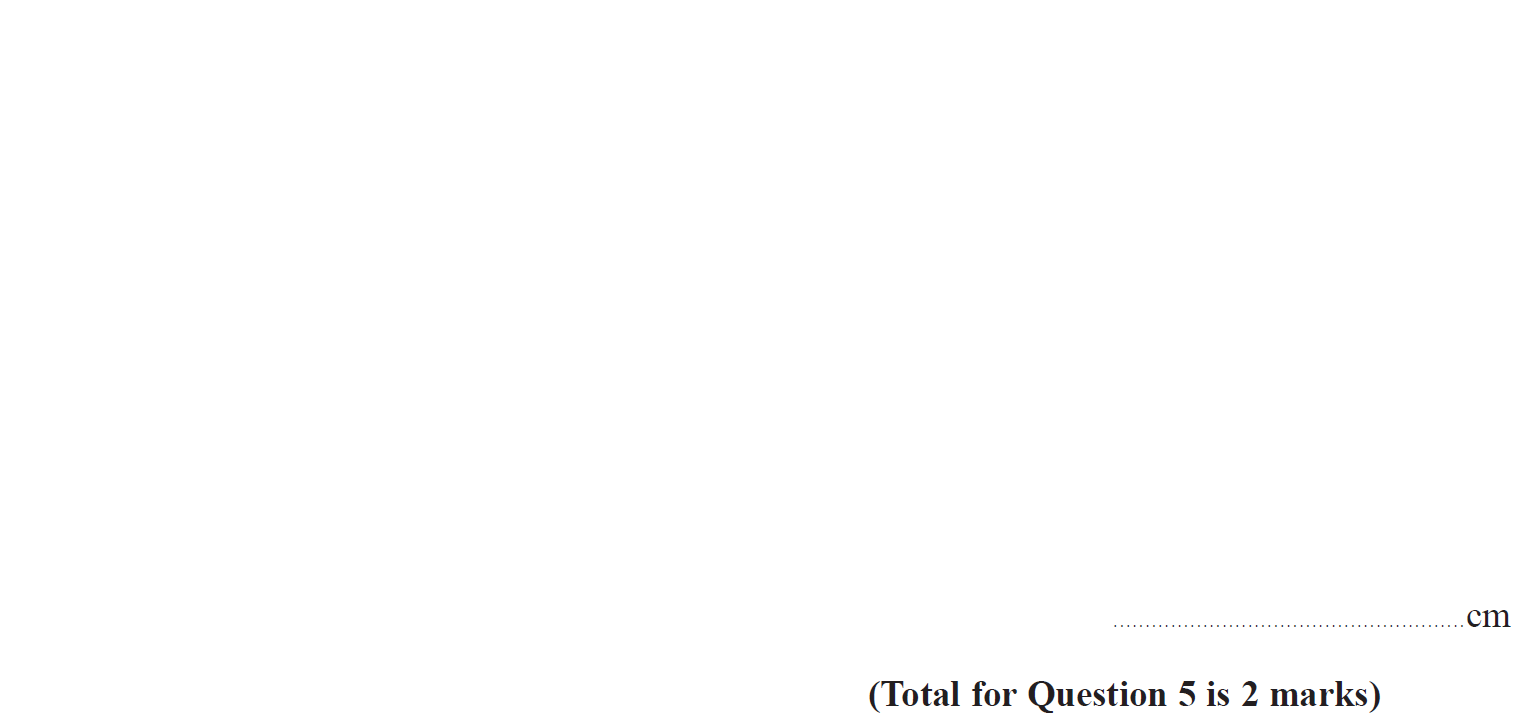 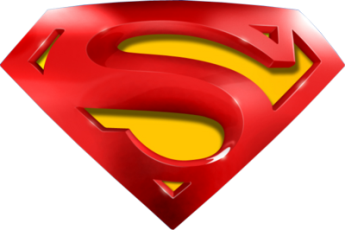 June 2019 2H Q5
Basic Trigonometry
A
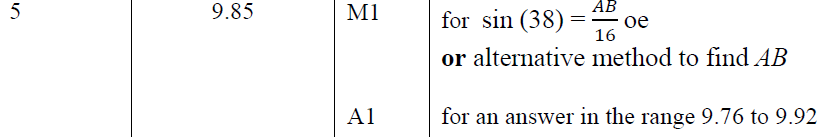 A SF
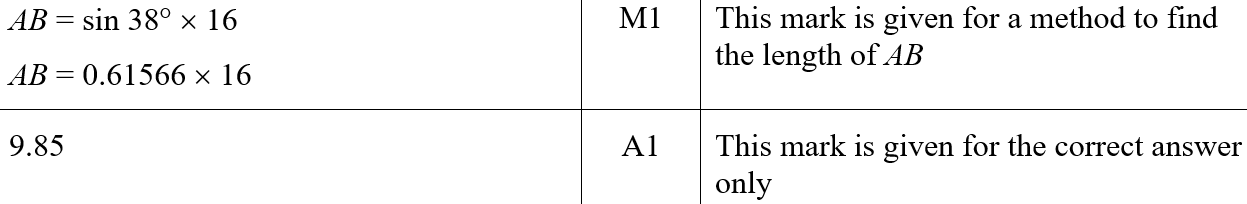 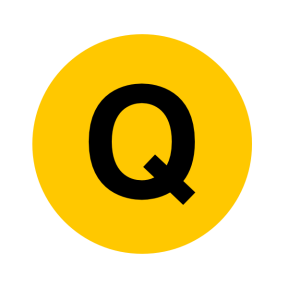 June 2019 2H Q19
Basic Trigonometry
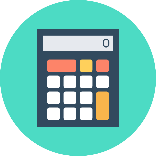 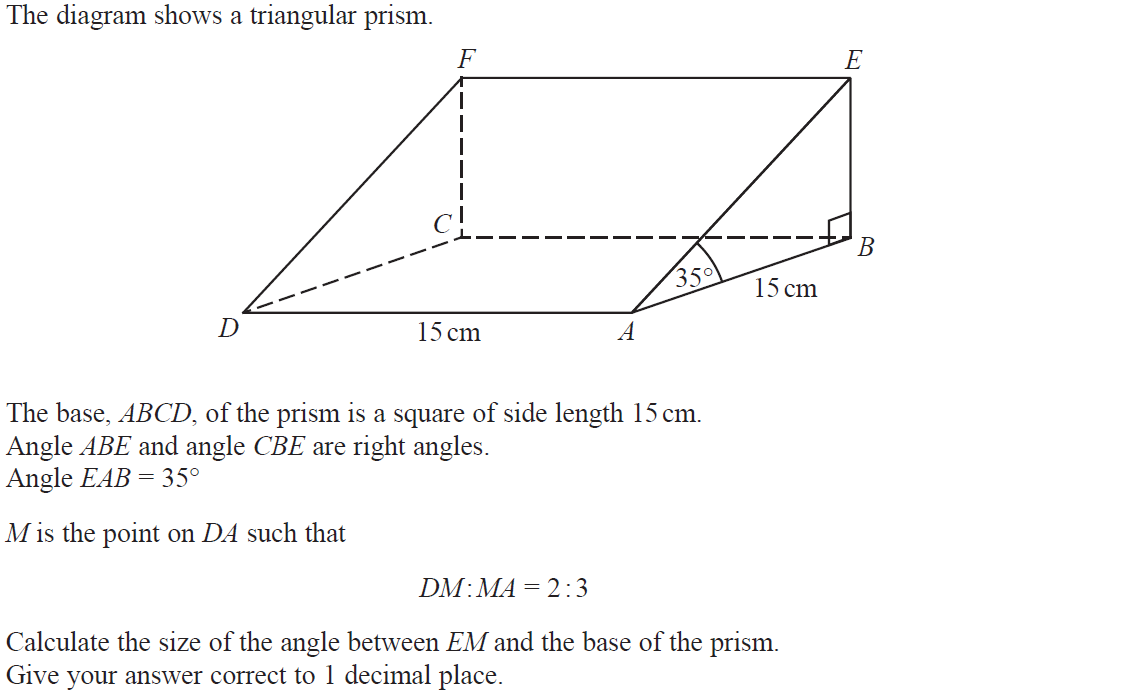 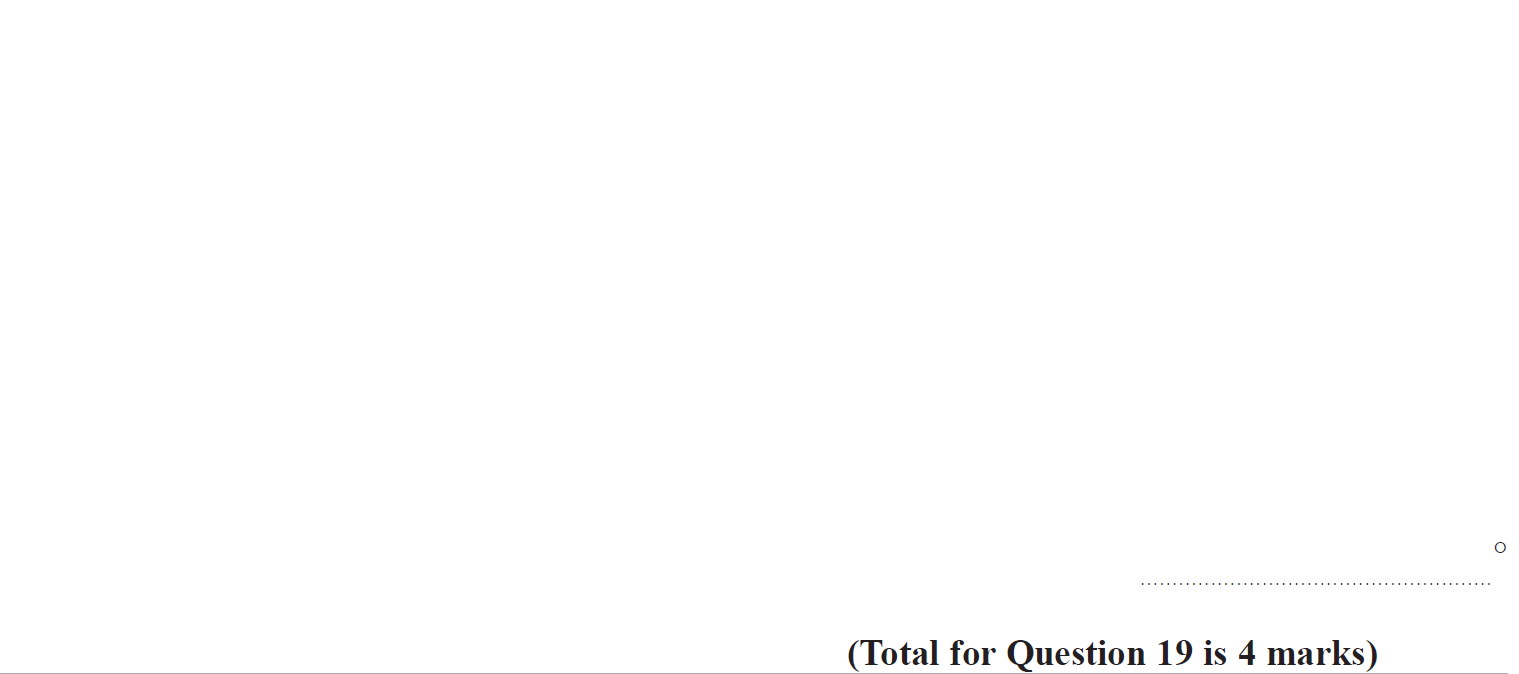 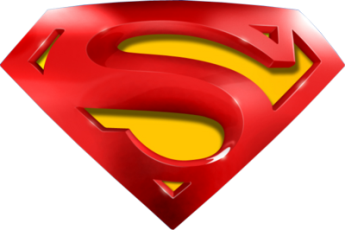 June 2019 2H Q19
Basic Trigonometry
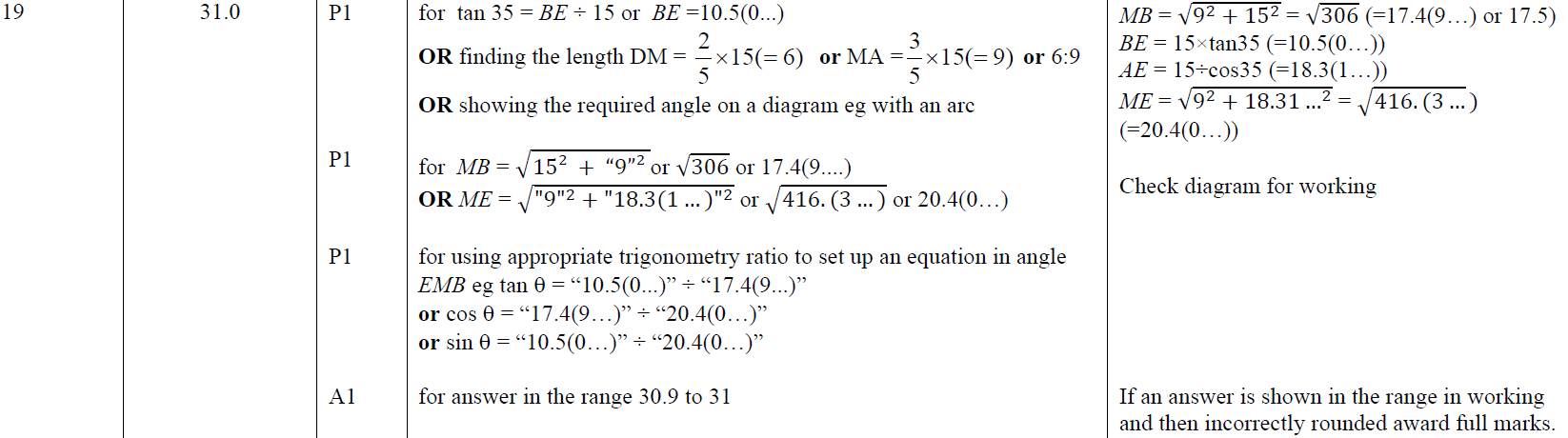 A
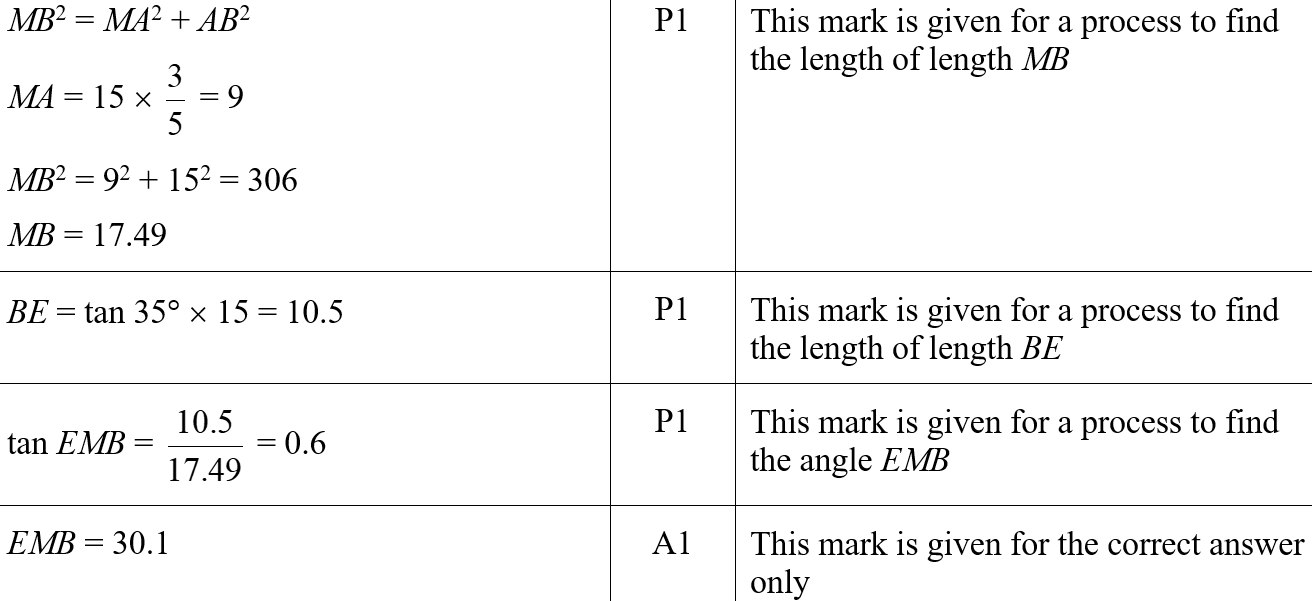 A SF
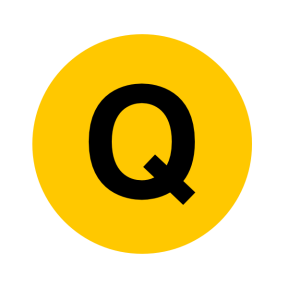 June 2019 3H Q21
Basic Trigonometry
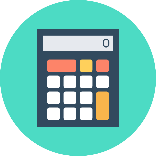 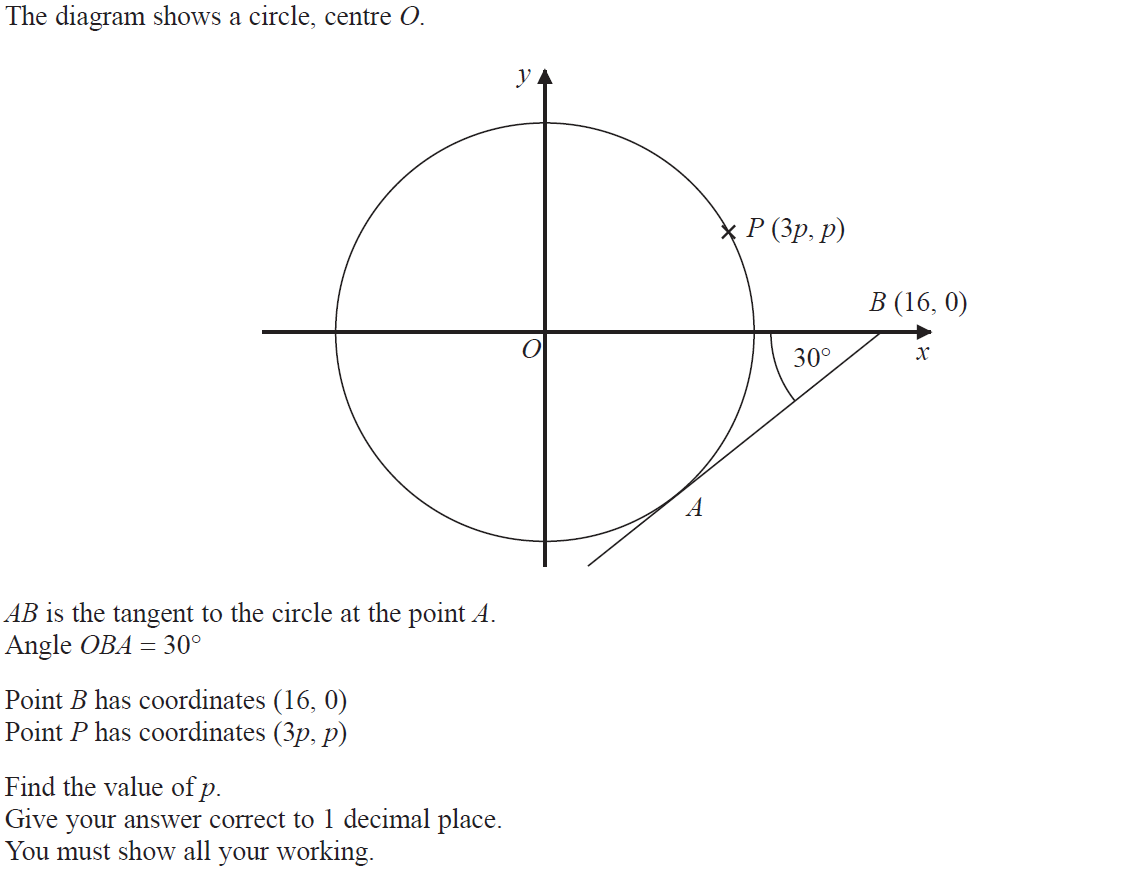 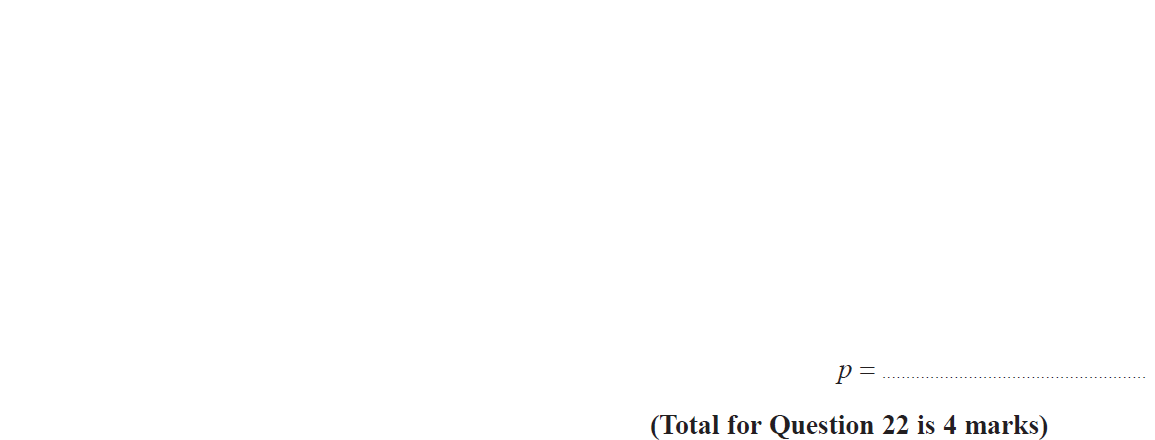 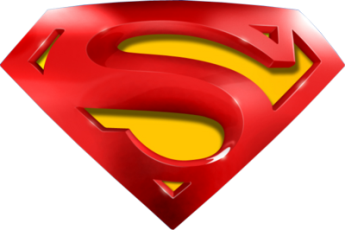 June 2019 3H Q21
Basic Trigonometry
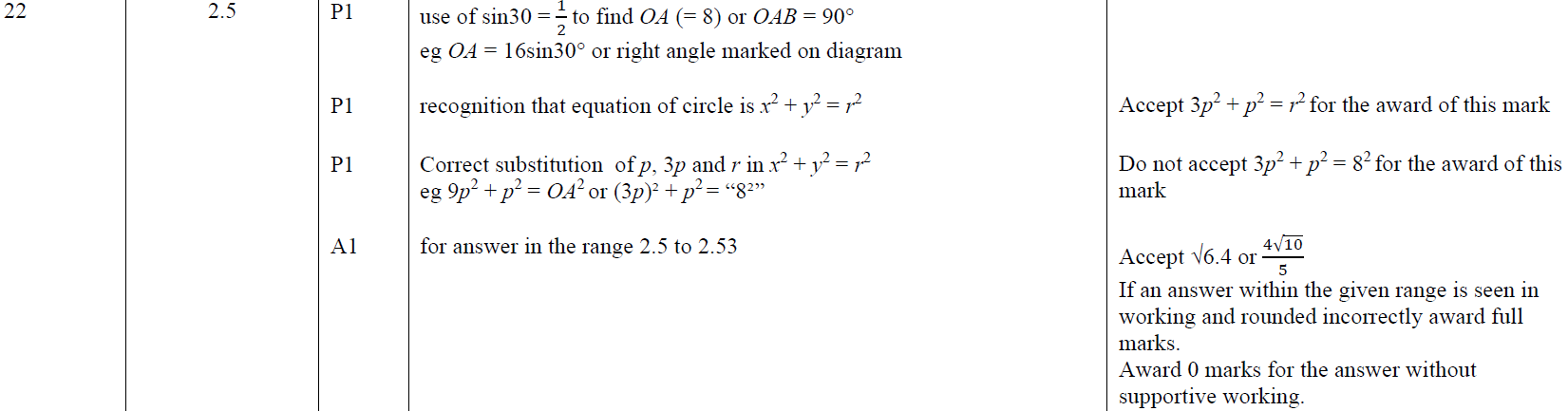 A
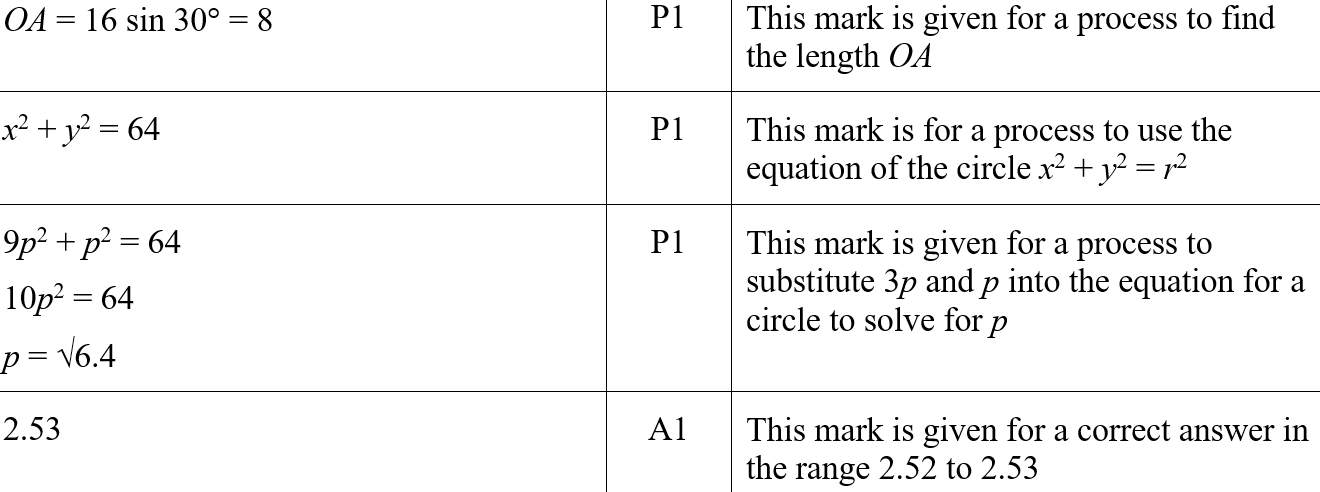 A SF
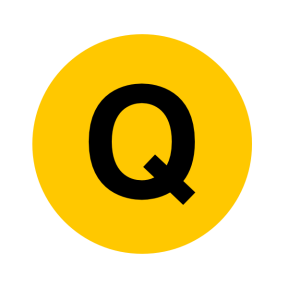 SAM 1H Q13
Basic Trigonometry
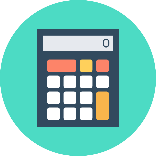 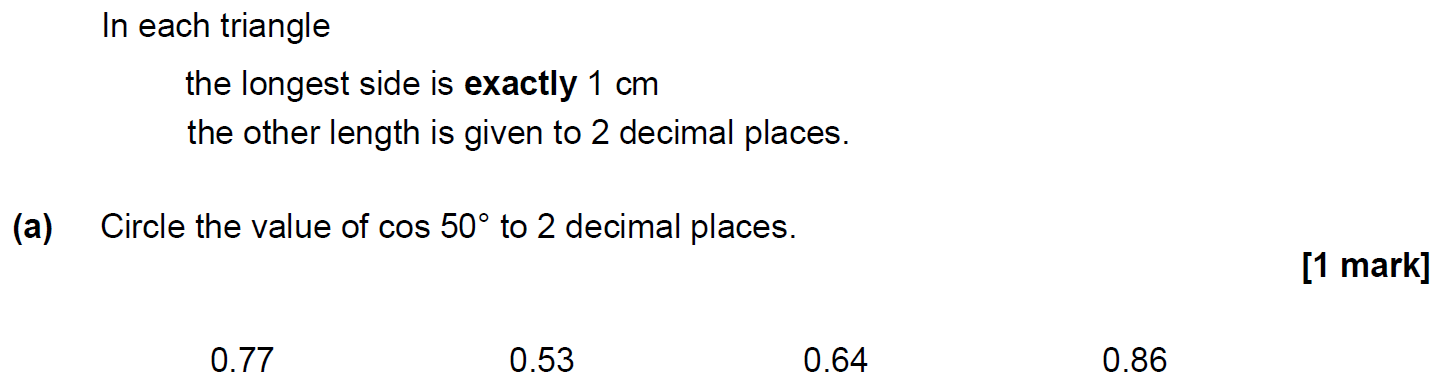 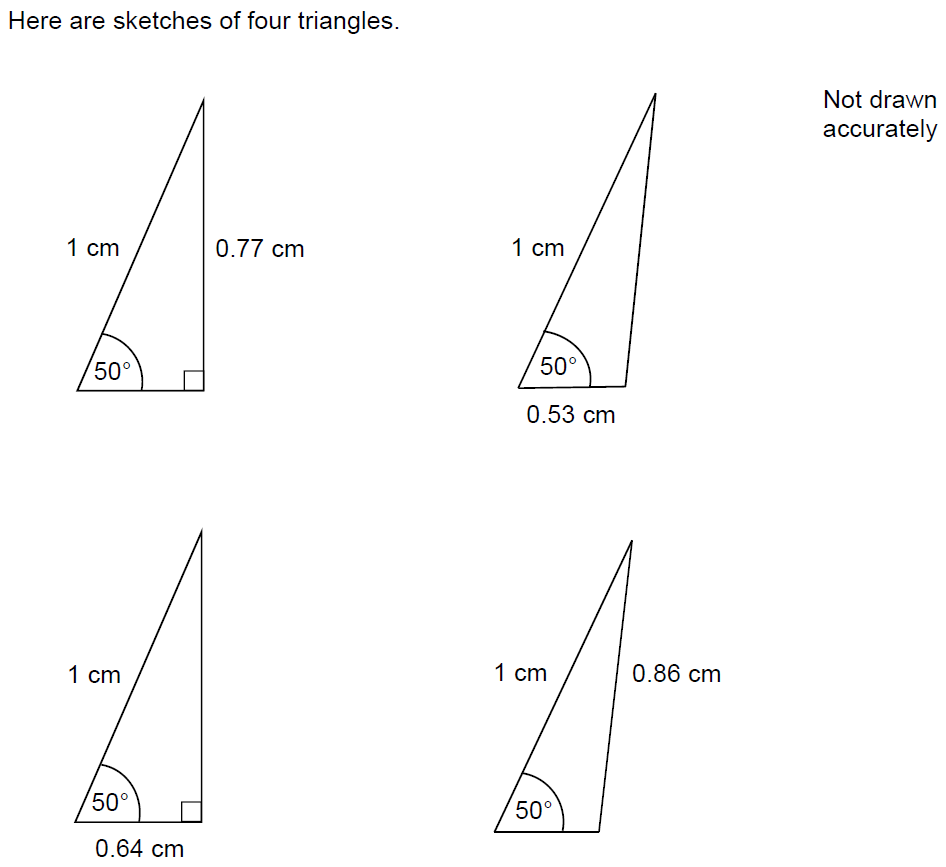 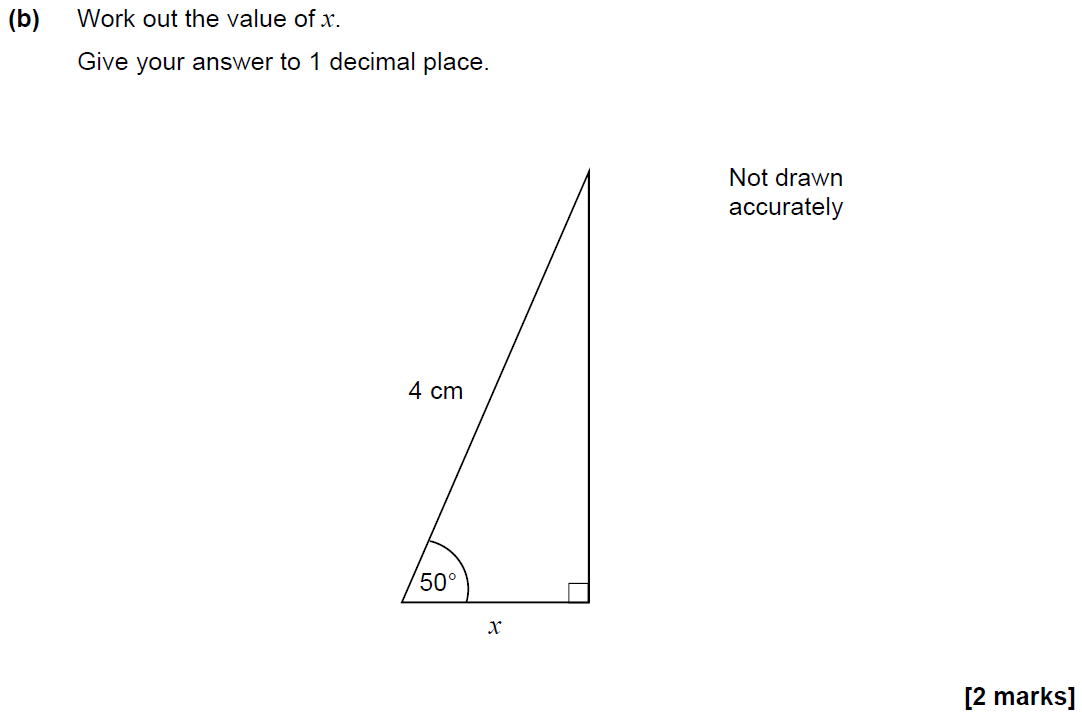 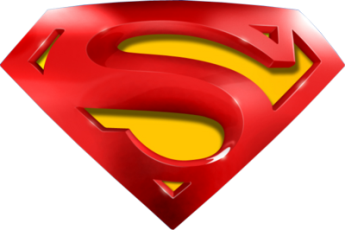 SAM 1H Q13
Basic Trigonometry
A
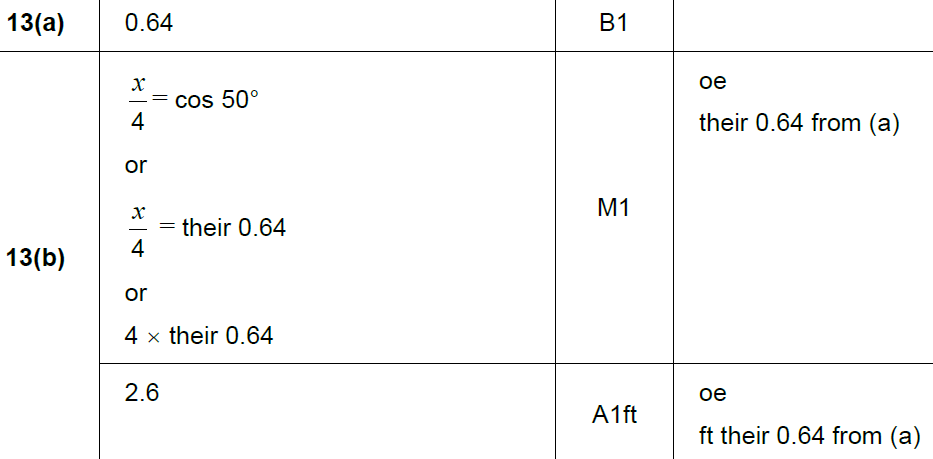 B
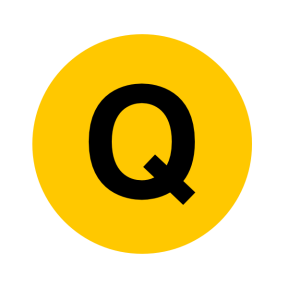 SAM 2H Q14
Basic Trigonometry
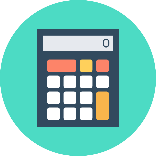 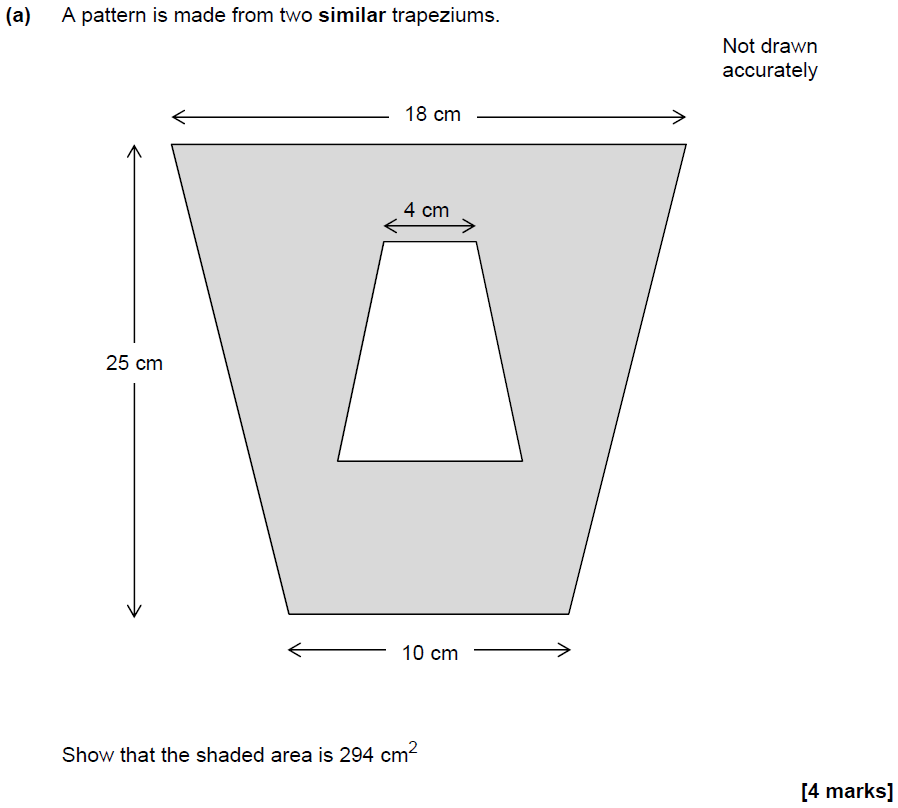 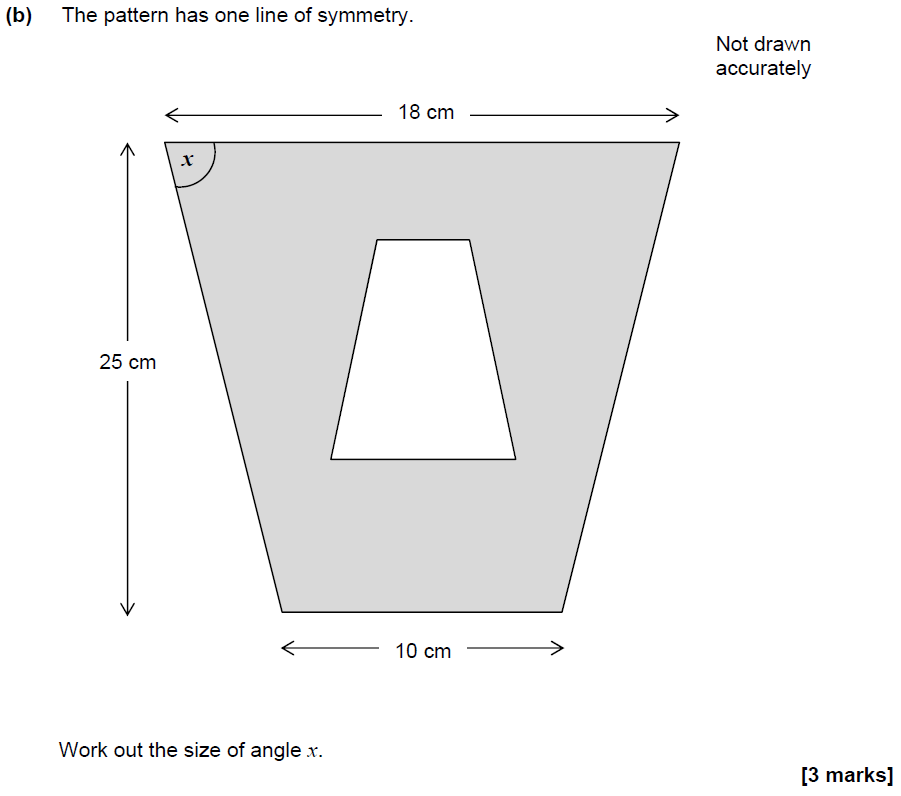 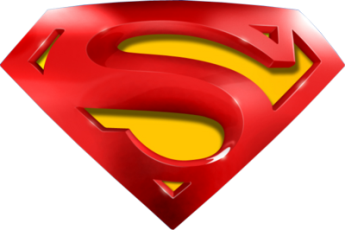 SAM 2H Q14
Basic Trigonometry
A
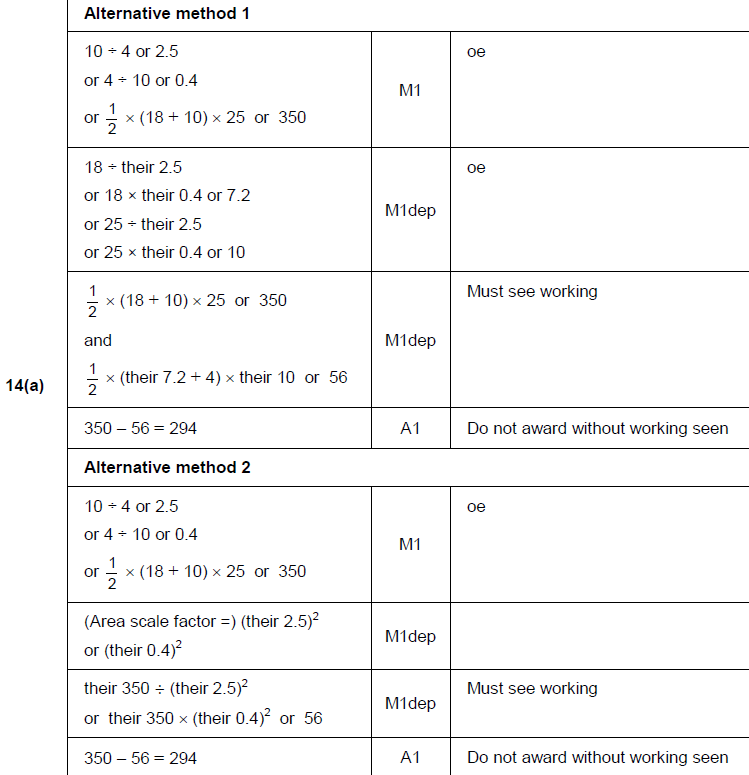 B
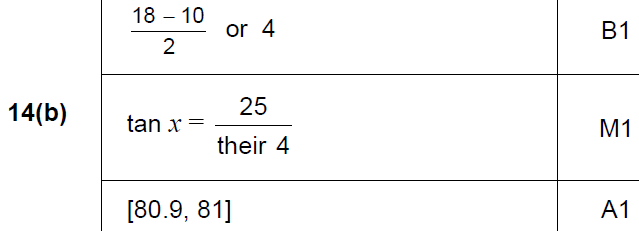 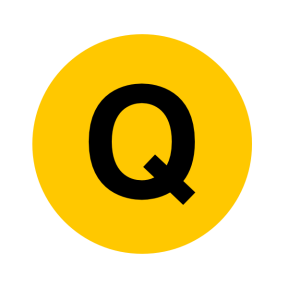 SAM 2H Q24
Basic Trigonometry
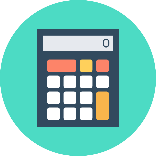 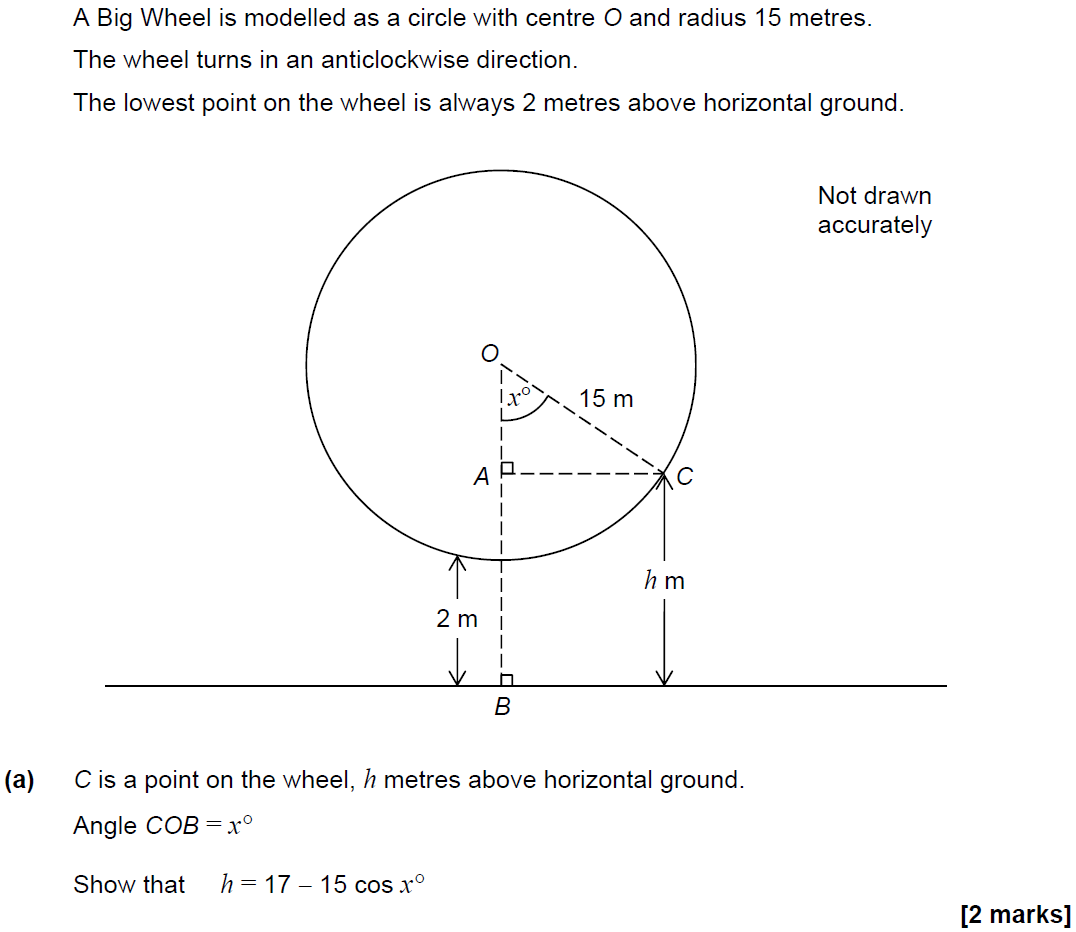 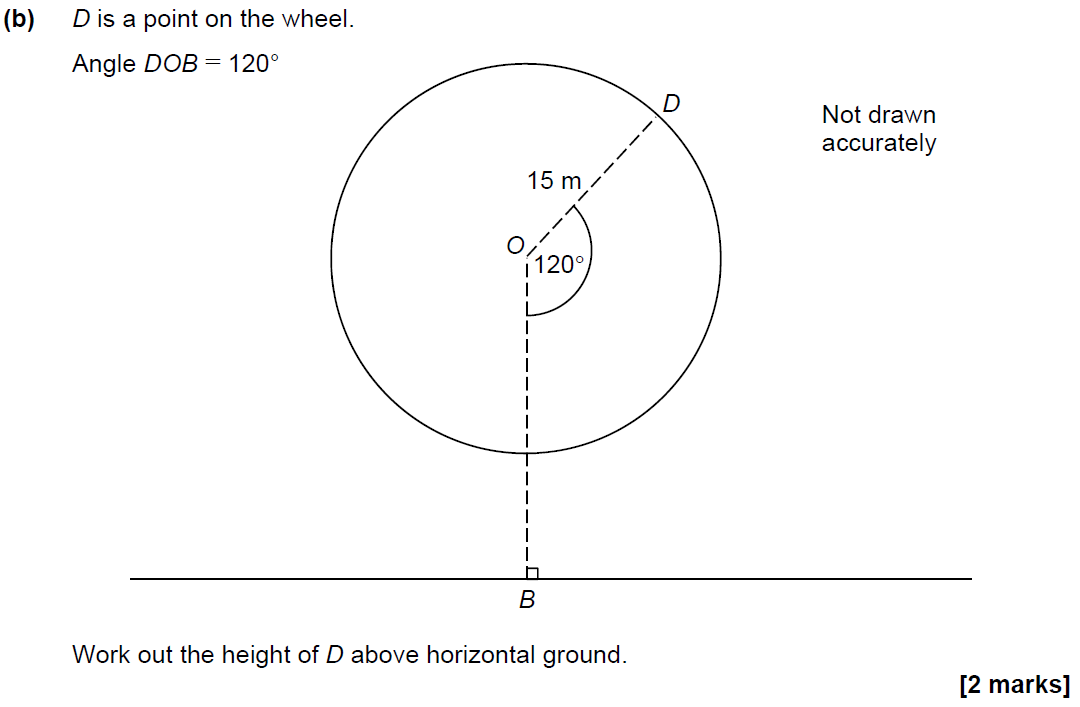 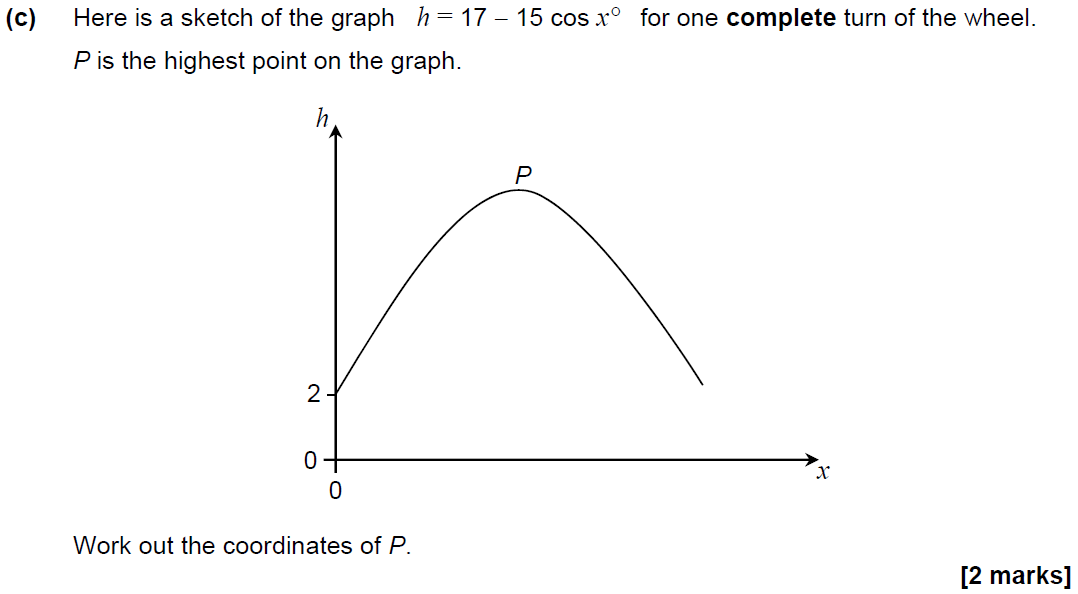 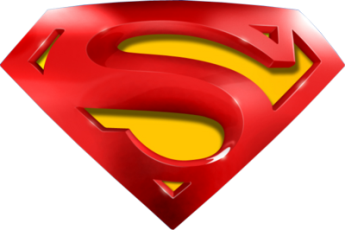 SAM 2H Q24
Basic Trigonometry
A
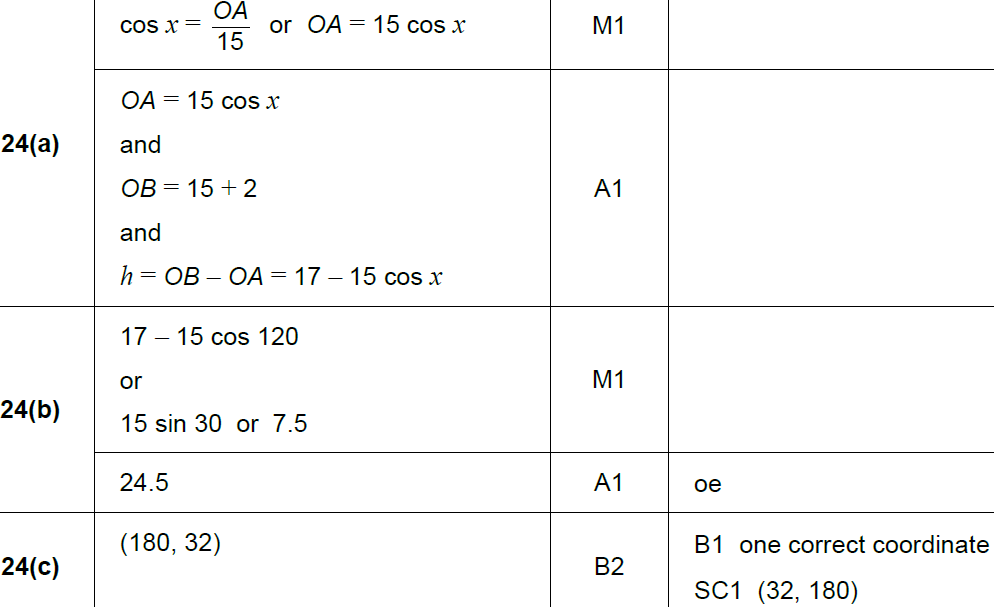 B
C
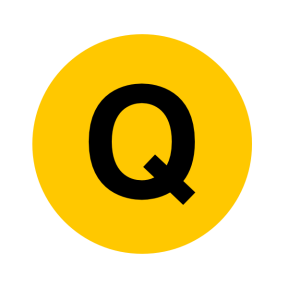 SAM 3H Q15
Basic Trigonometry
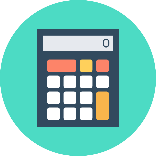 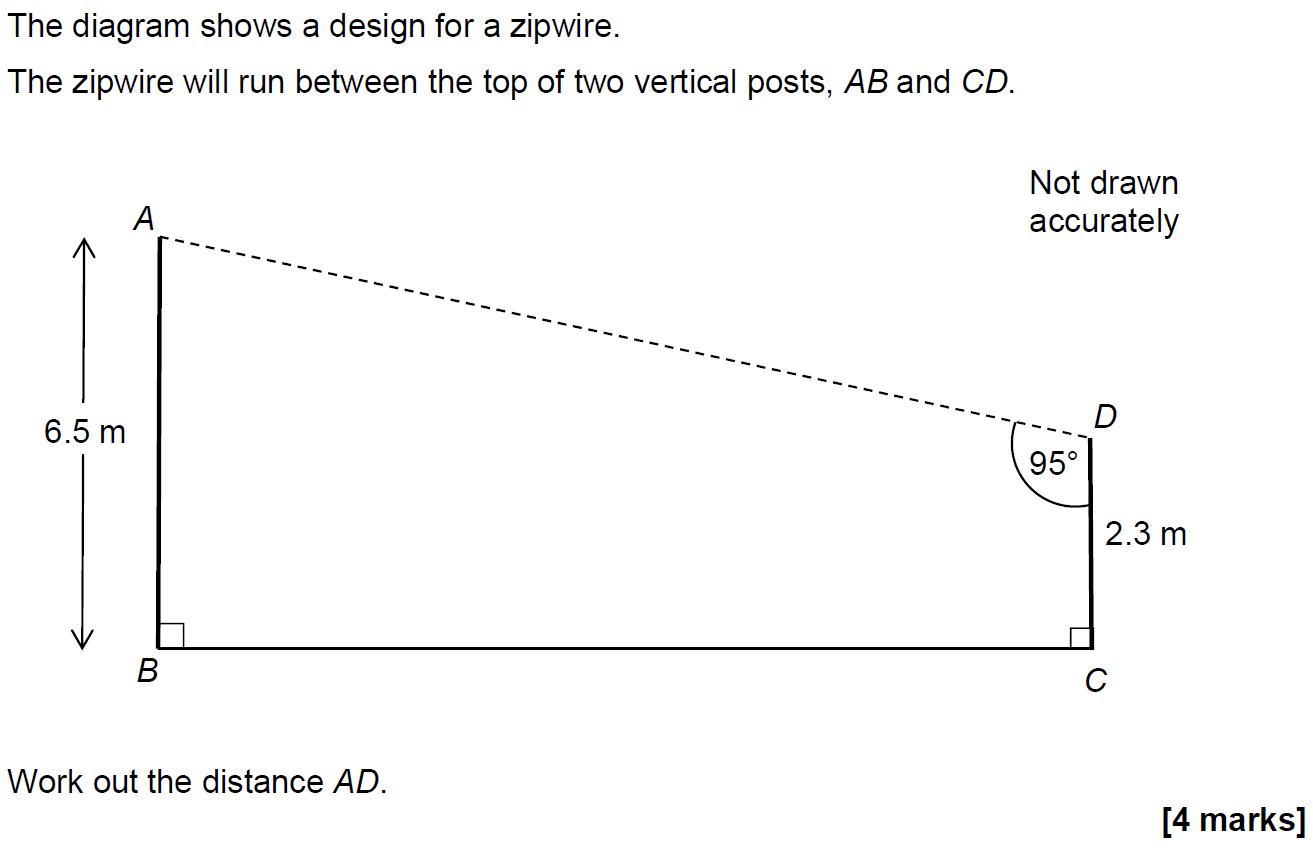 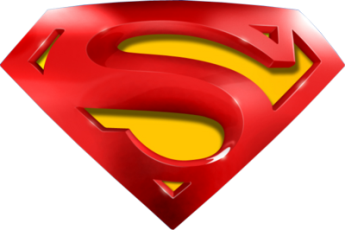 SAM 3H Q15
Basic Trigonometry
A
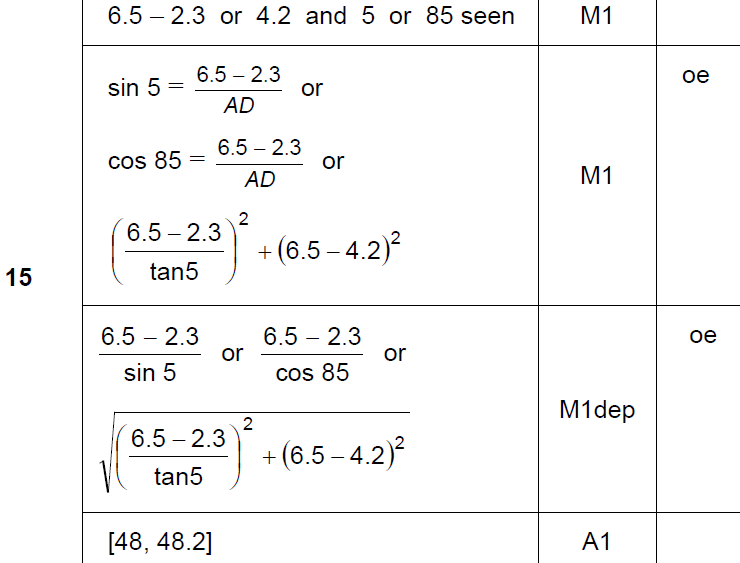 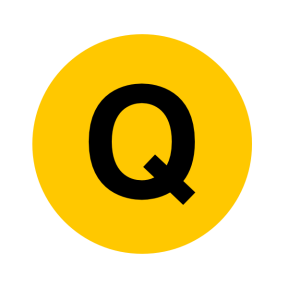 June 2017 2H Q7
Basic Trigonometry
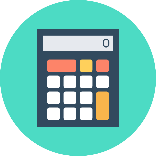 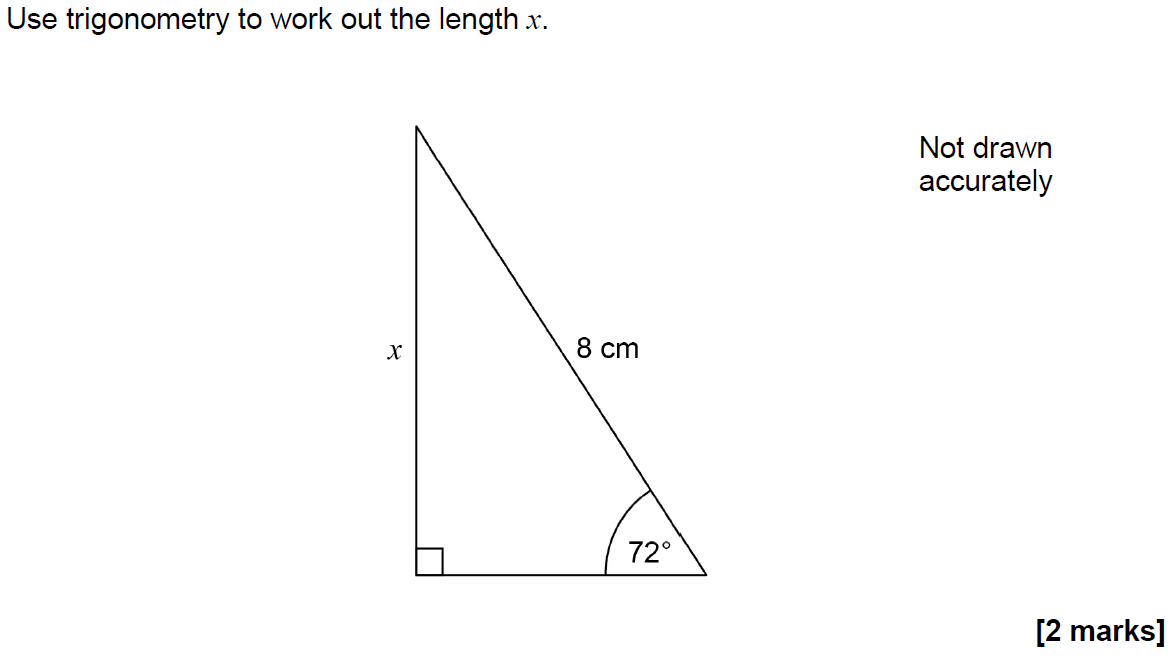 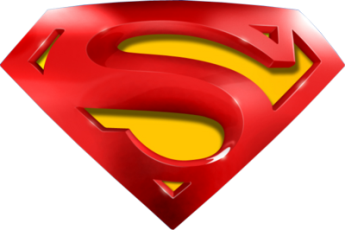 June 2017 2H Q7
Basic Trigonometry
A
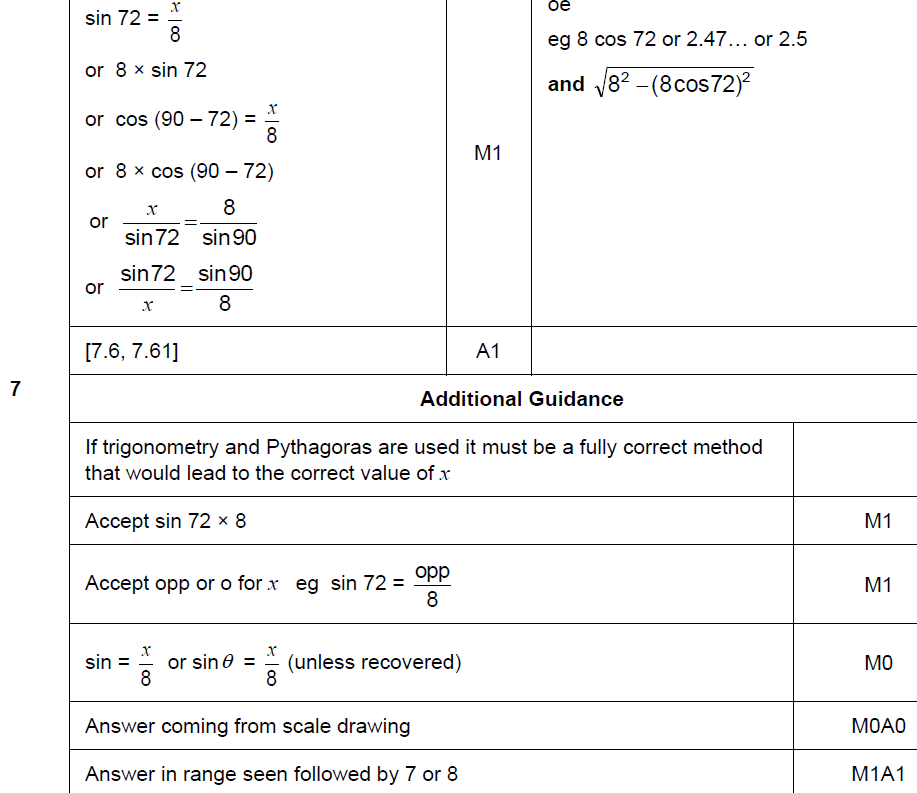 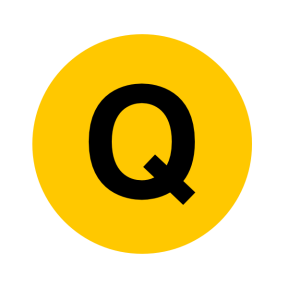 June 2017 3H Q25
Basic Trigonometry
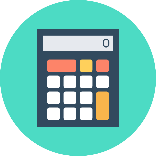 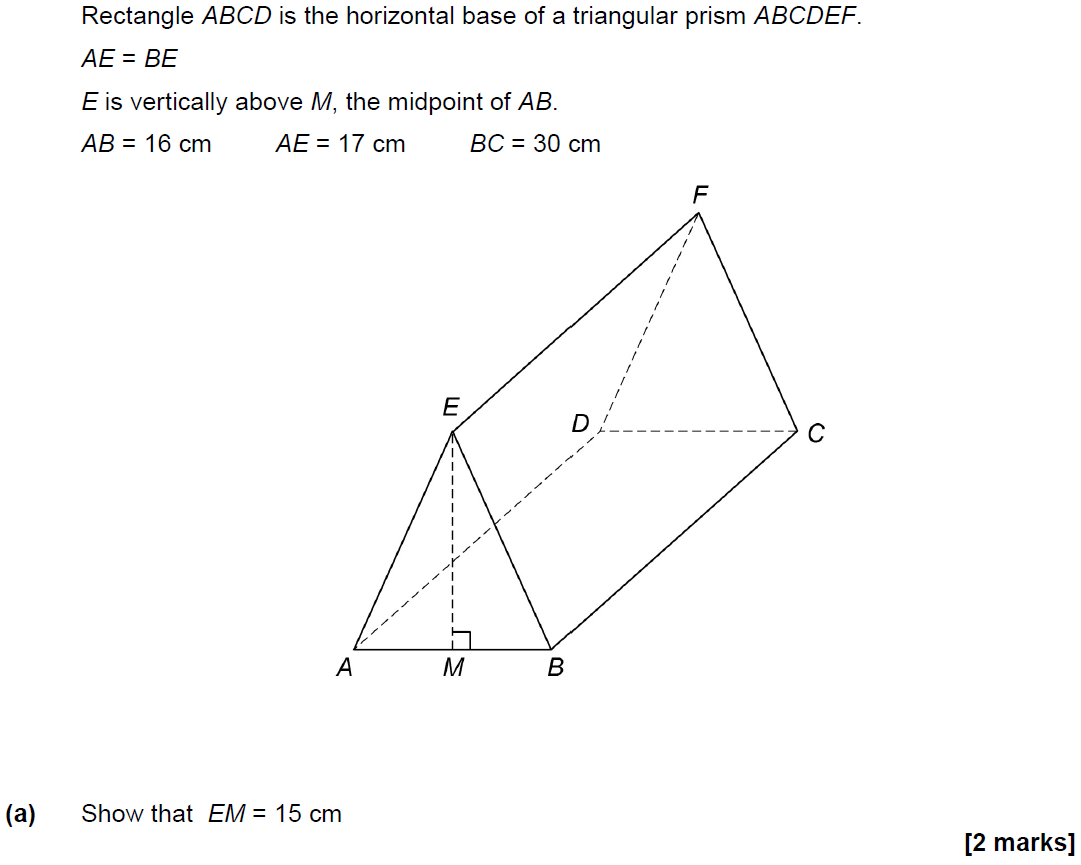 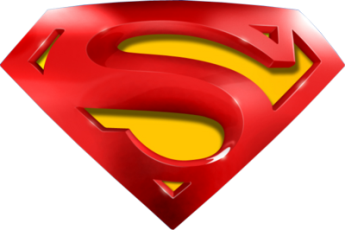 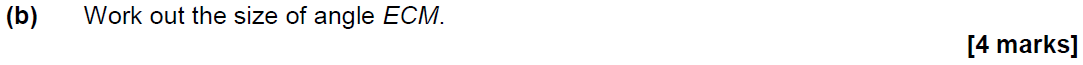 June 2017 3H Q25
Basic Trigonometry
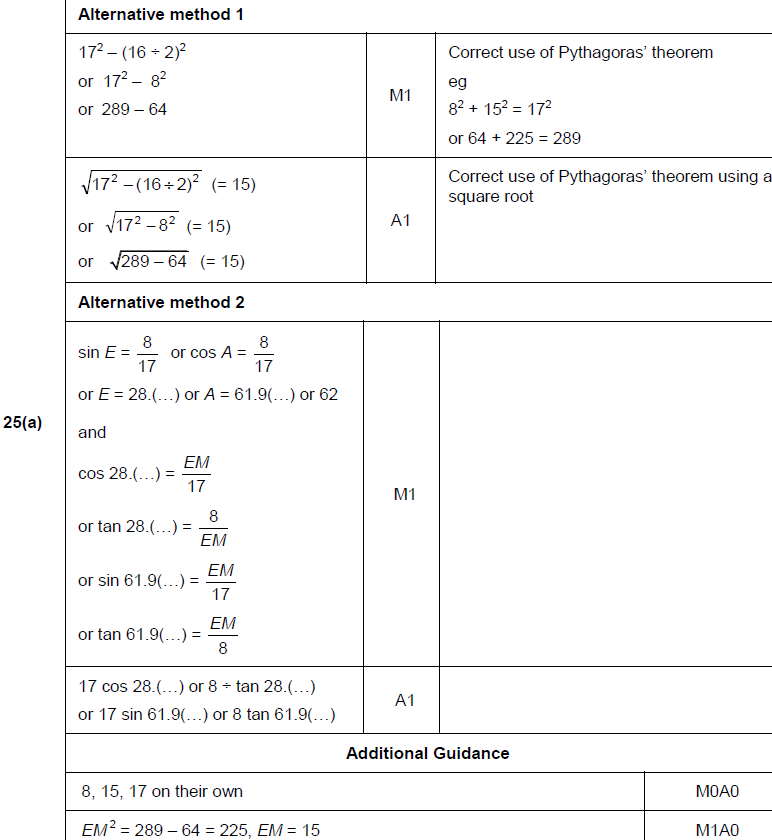 A
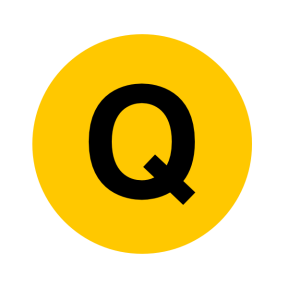 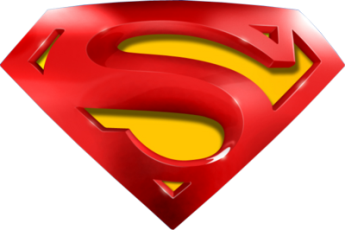 June 2017 3H Q25
Basic Trigonometry
B
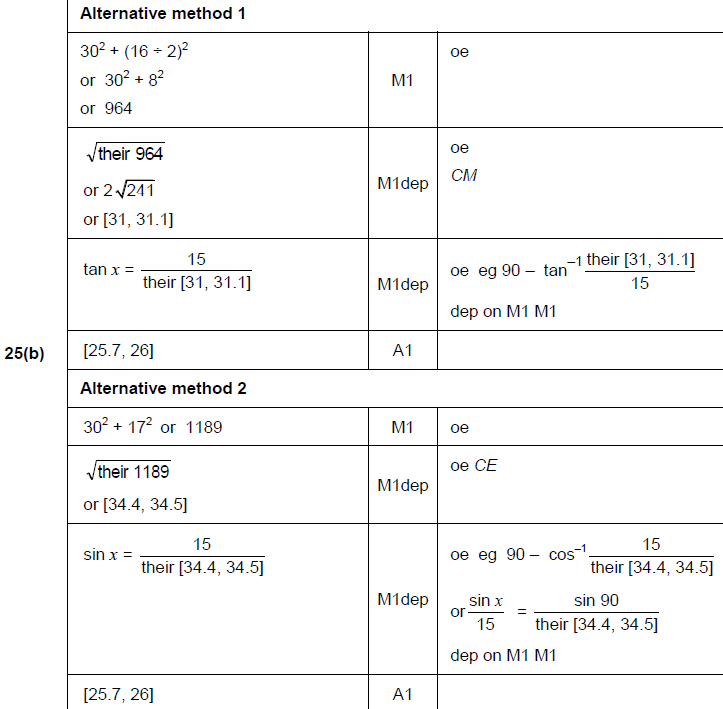 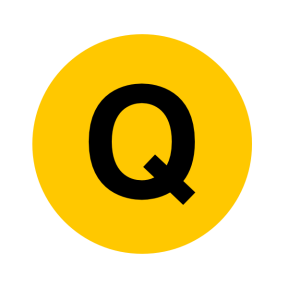 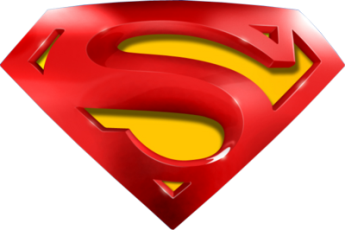 June 2017 3H Q25
Basic Trigonometry
B Alternatives
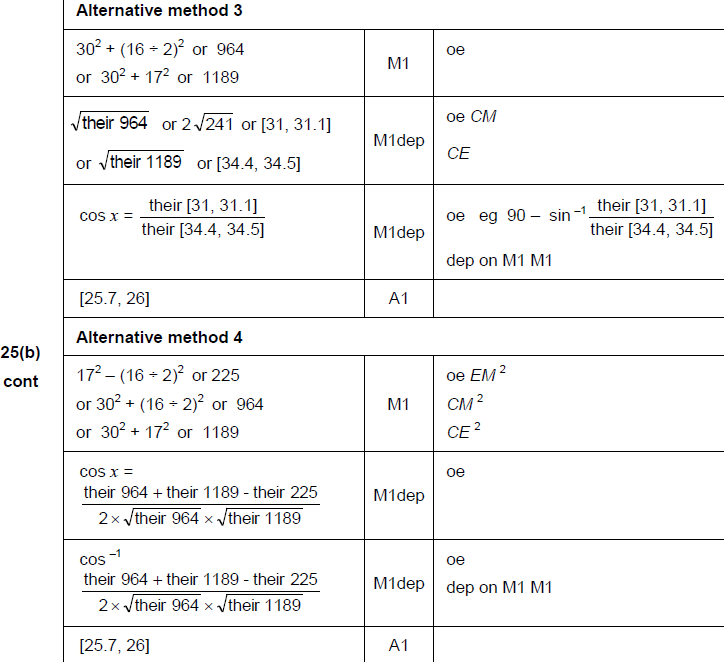 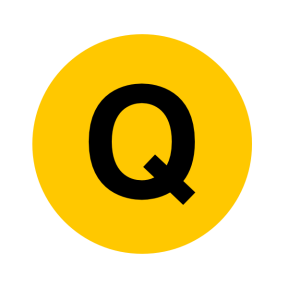 Nov 2017 2H Q9
Basic Trigonometry
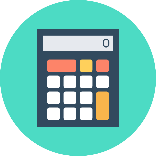 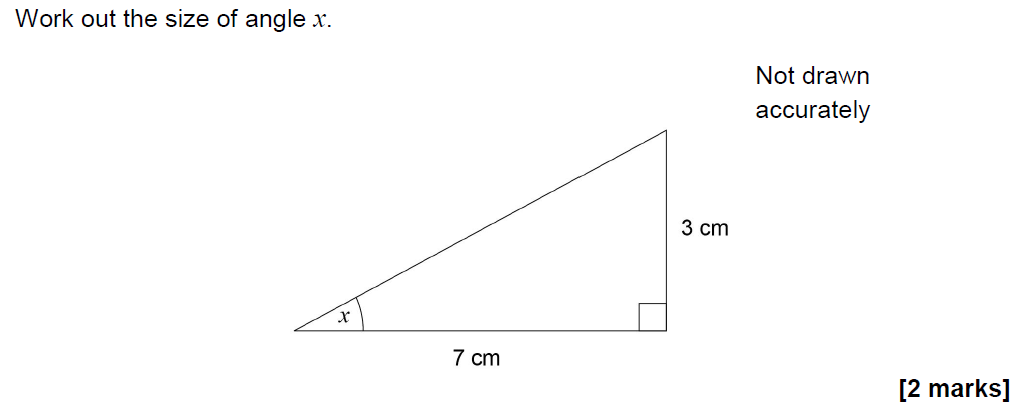 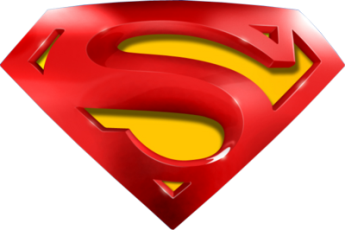 Nov 2017 2H Q9
Basic Trigonometry
A
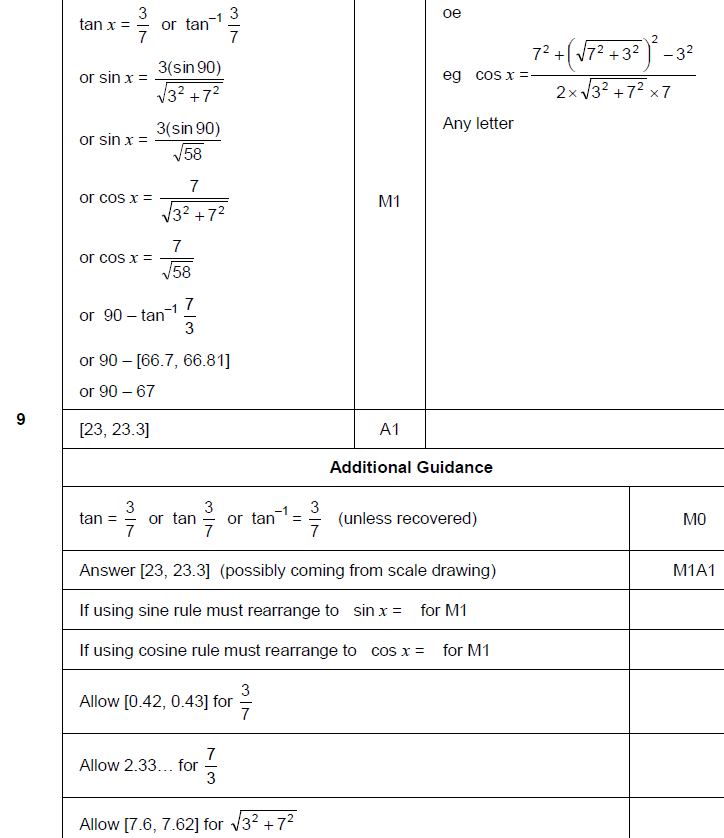 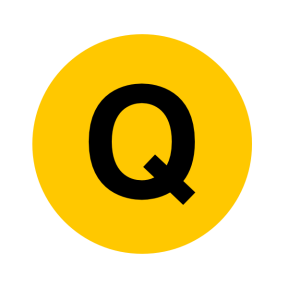 Nov 2017 2H Q17
Basic Trigonometry
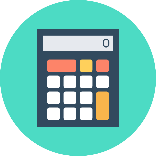 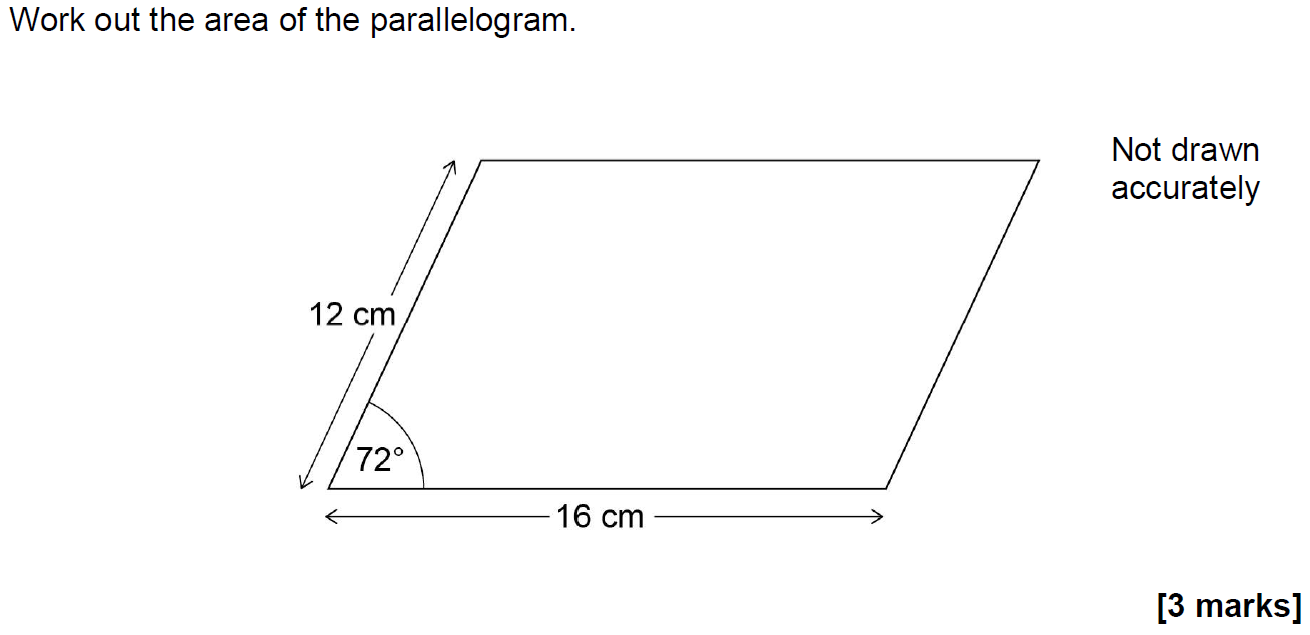 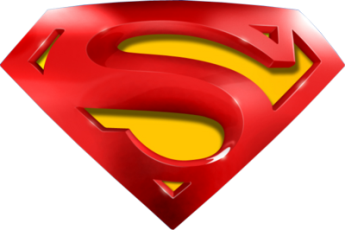 Nov 2017 2H Q17
Basic Trigonometry
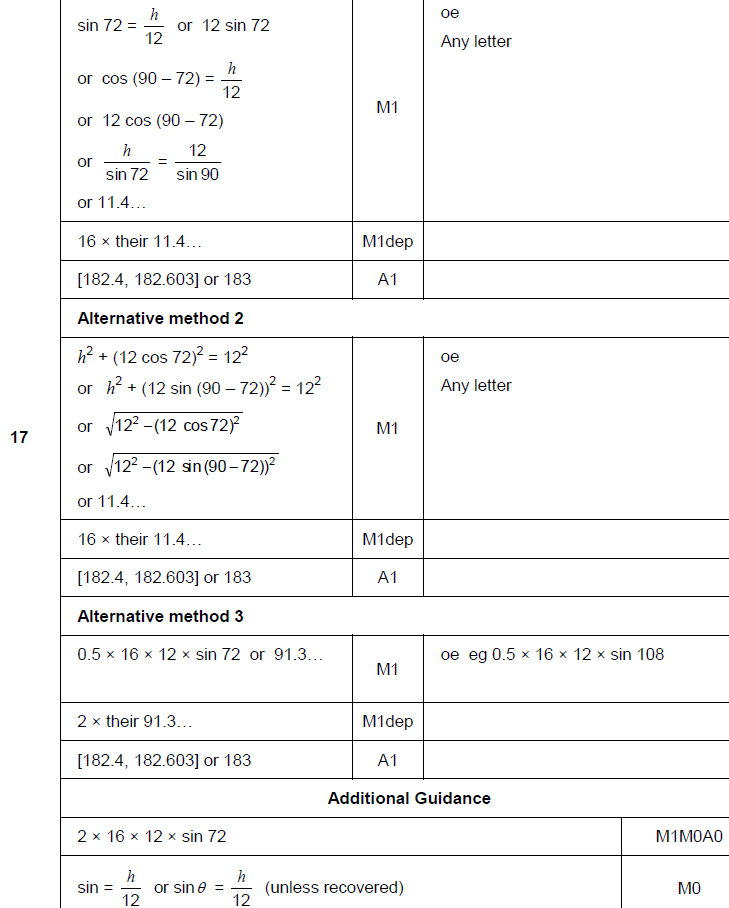 A
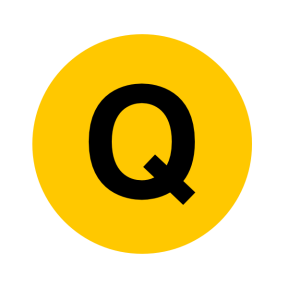 Nov 2017 3H Q27
Basic Trigonometry
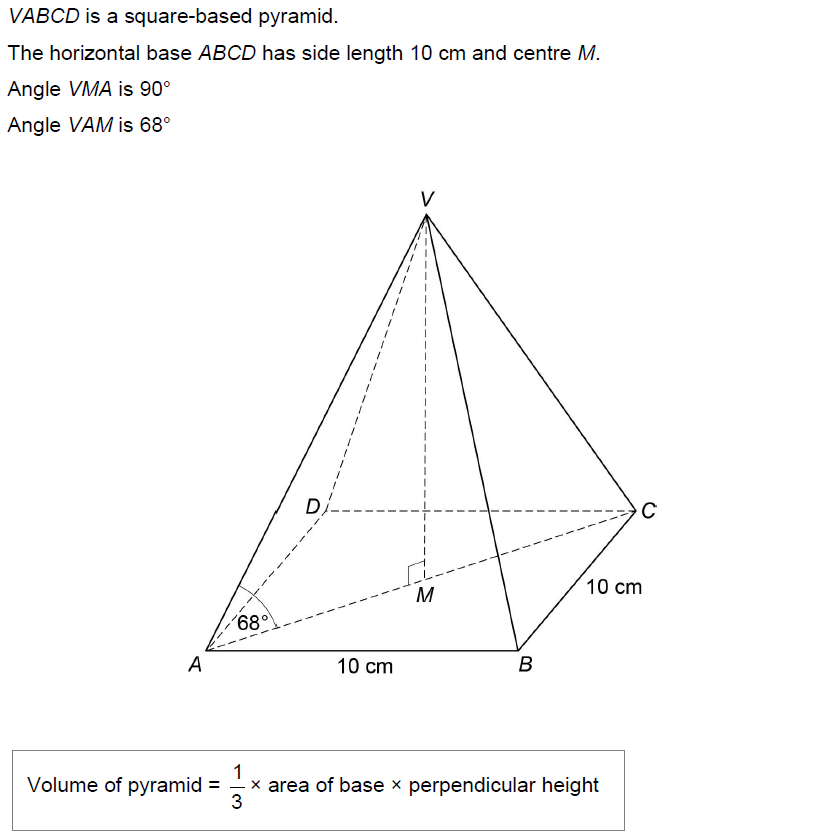 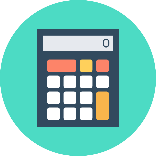 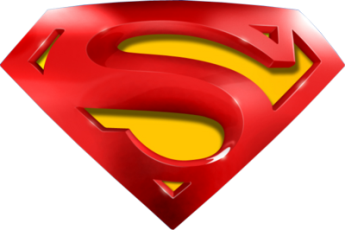 Work out the volume of the pyramid. 
[6 marks]
Nov 2017 3H Q27
Basic Trigonometry
A
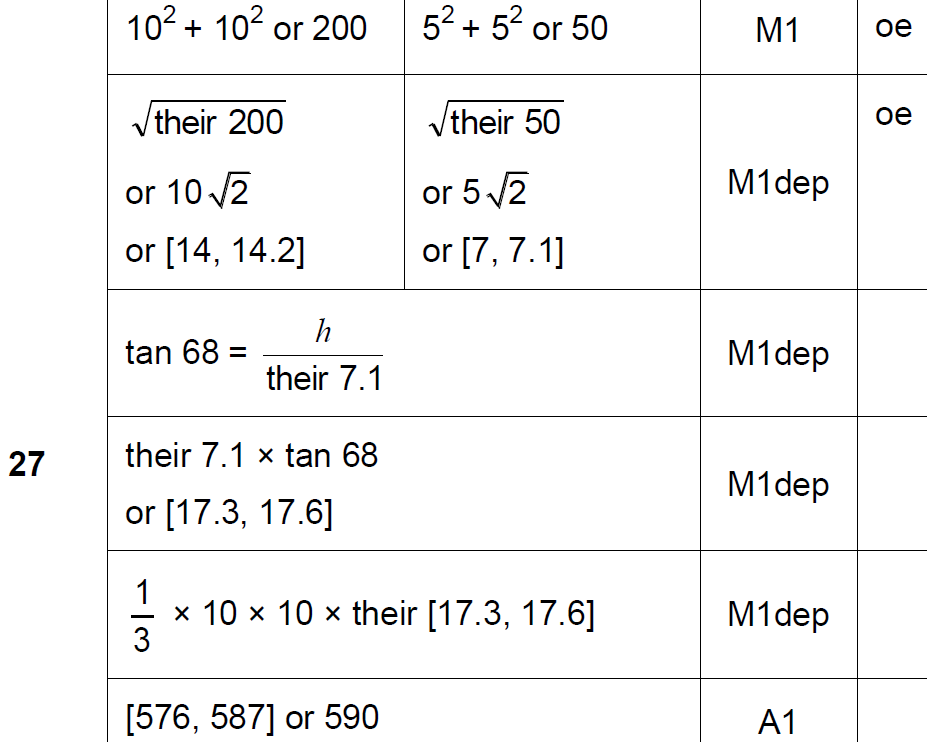 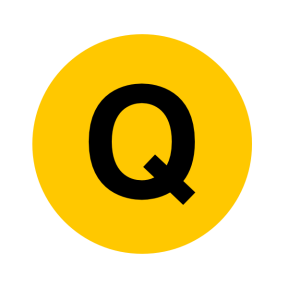 June 2018 2H Q19
Basic Trigonometry
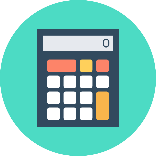 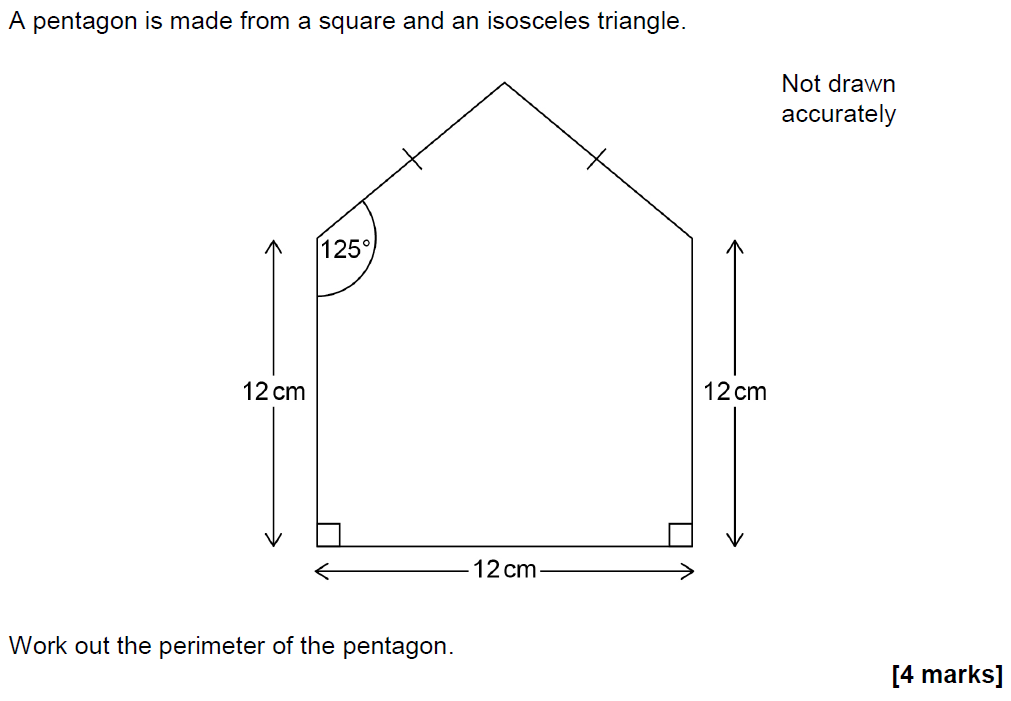 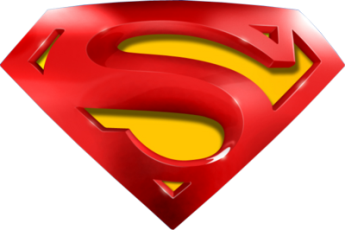 June 2018 2H Q19
Basic Trigonometry
A
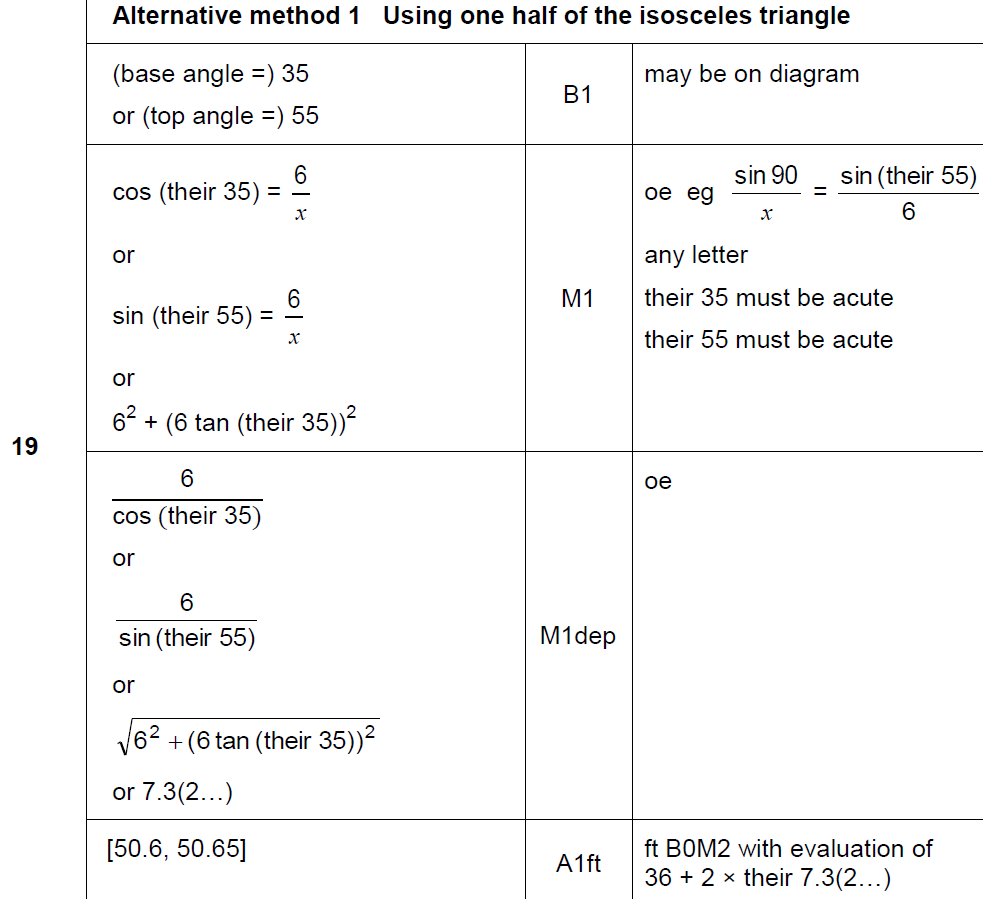 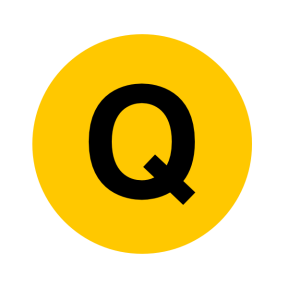 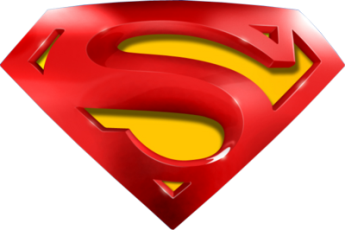 June 2018 2H Q19
Basic Trigonometry
A Alternative & notes
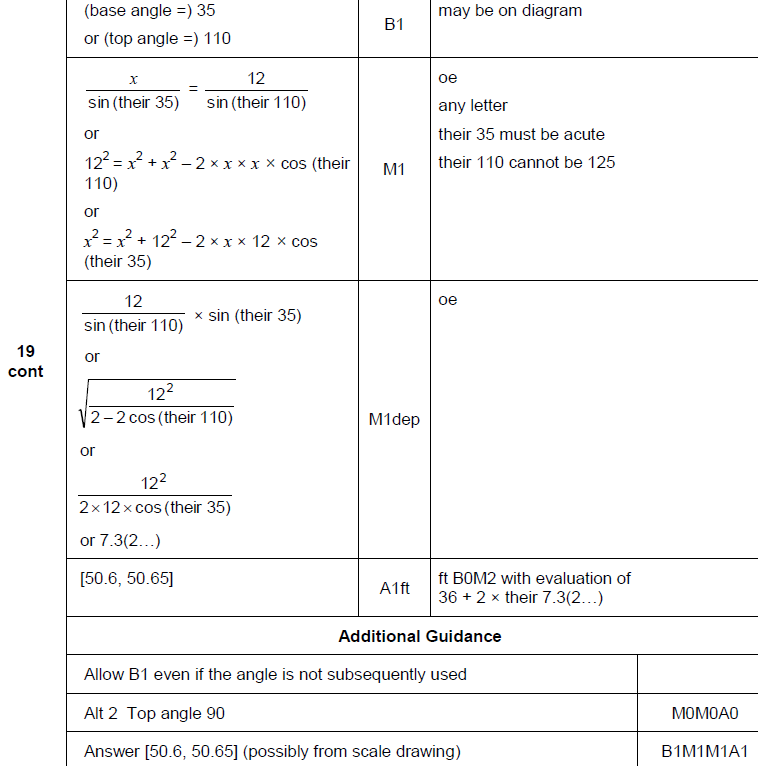 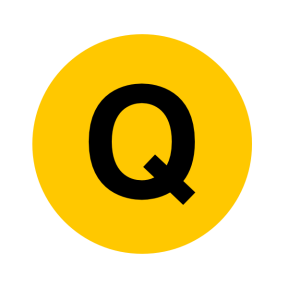 June 2018 3H Q25
Basic Trigonometry
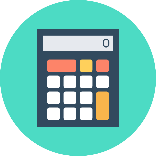 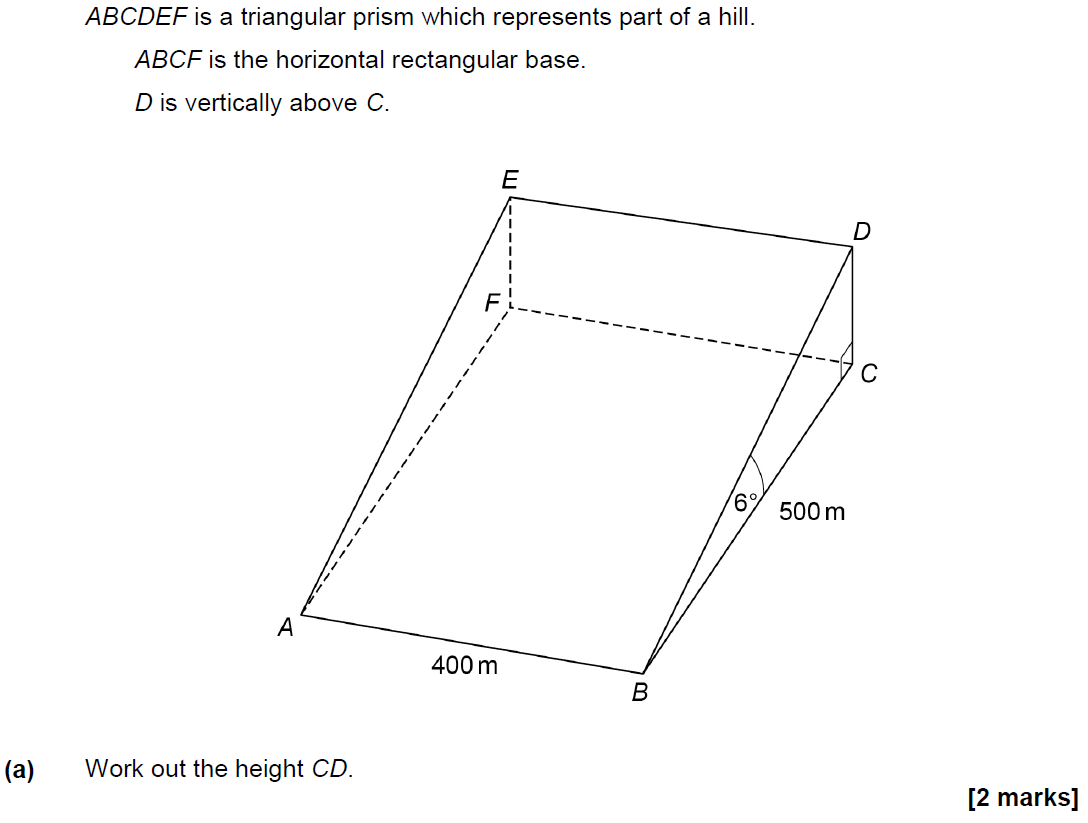 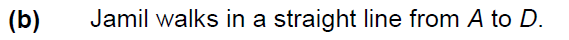 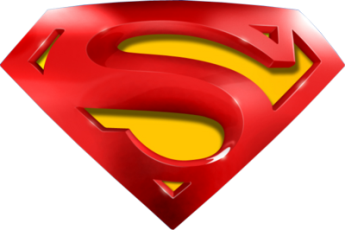 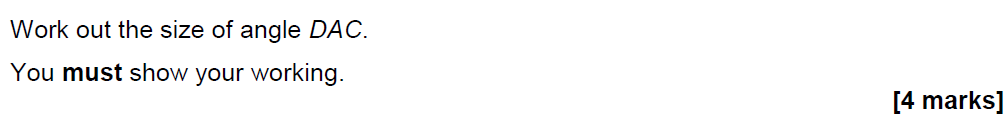 June 2018 3H Q25
Basic Trigonometry
A
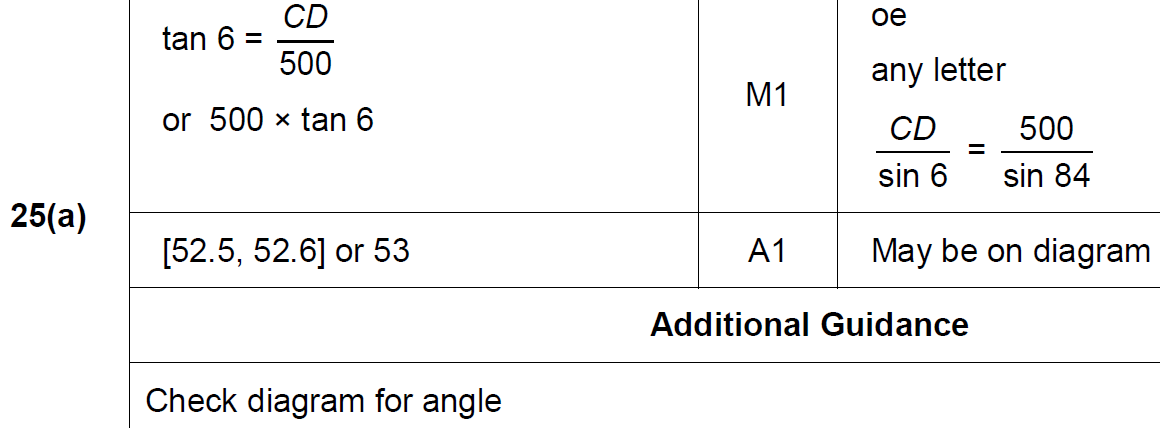 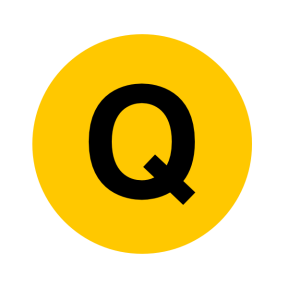 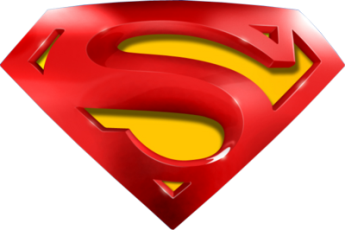 June 2018 3H Q25
Basic Trigonometry
B
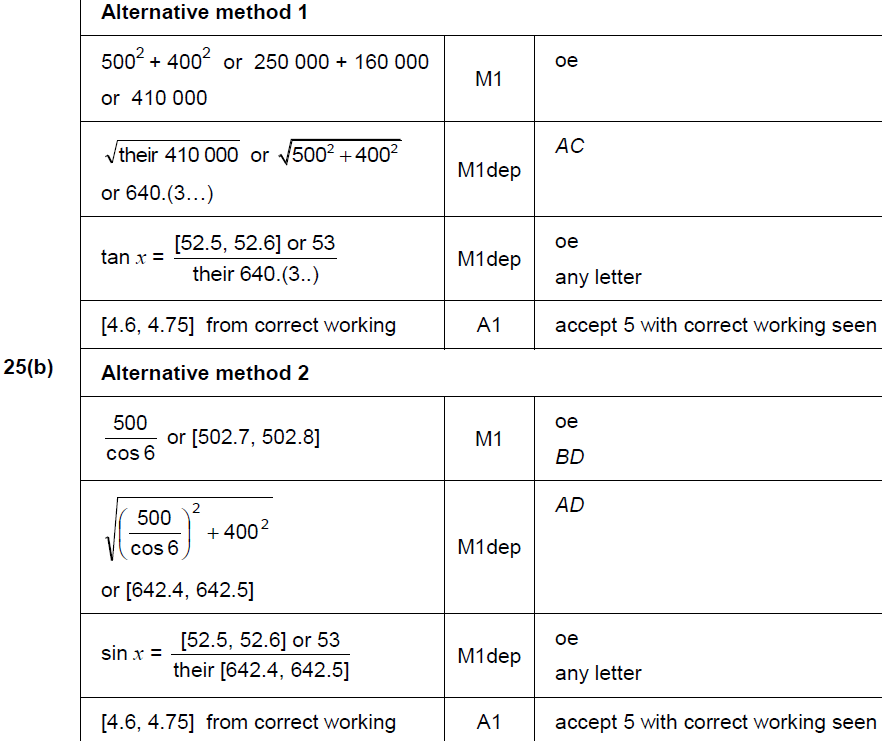 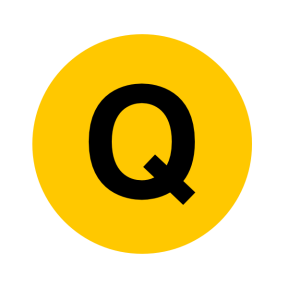 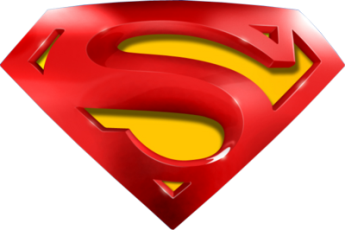 June 2018 3H Q25
Basic Trigonometry
B Alternative
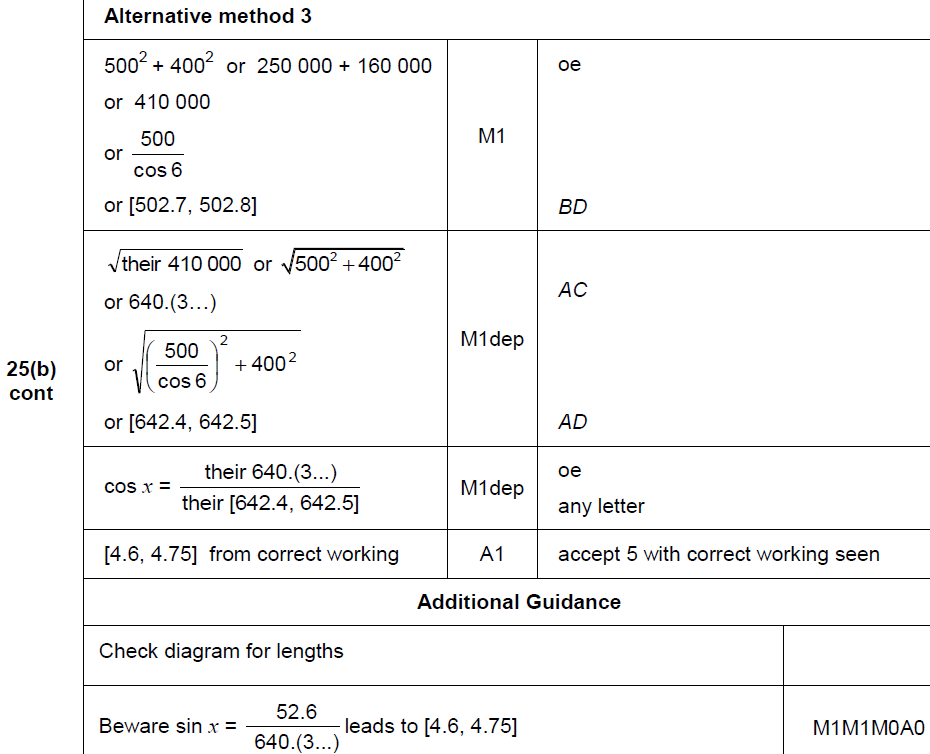 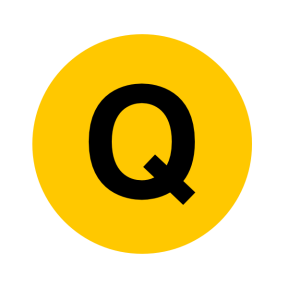 Nov 2018 3H Q11
Basic Trigonometry
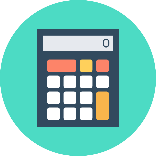 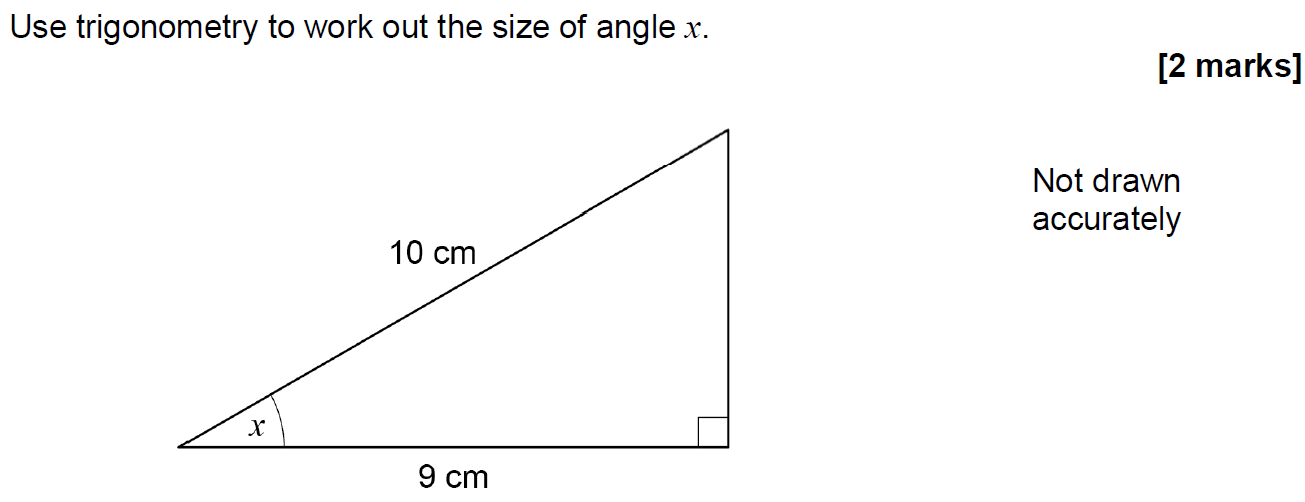 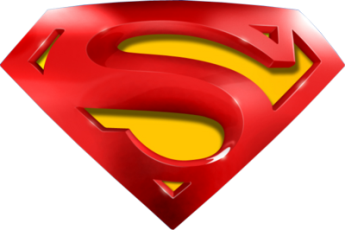 Nov 2018 3H Q11
Basic Trigonometry
A
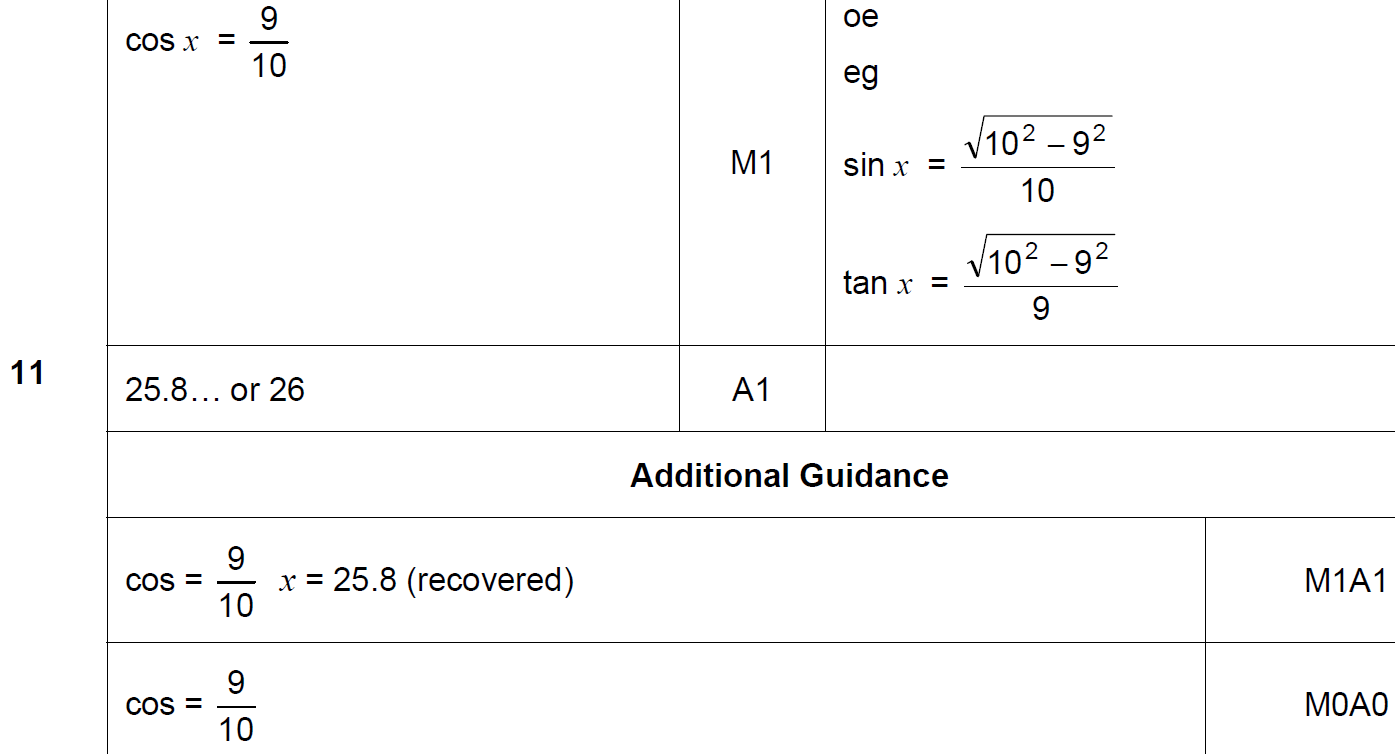 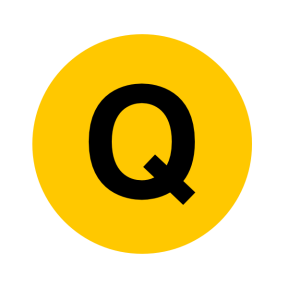 SAM 2H Q17
Basic Trigonometry
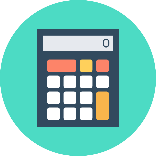 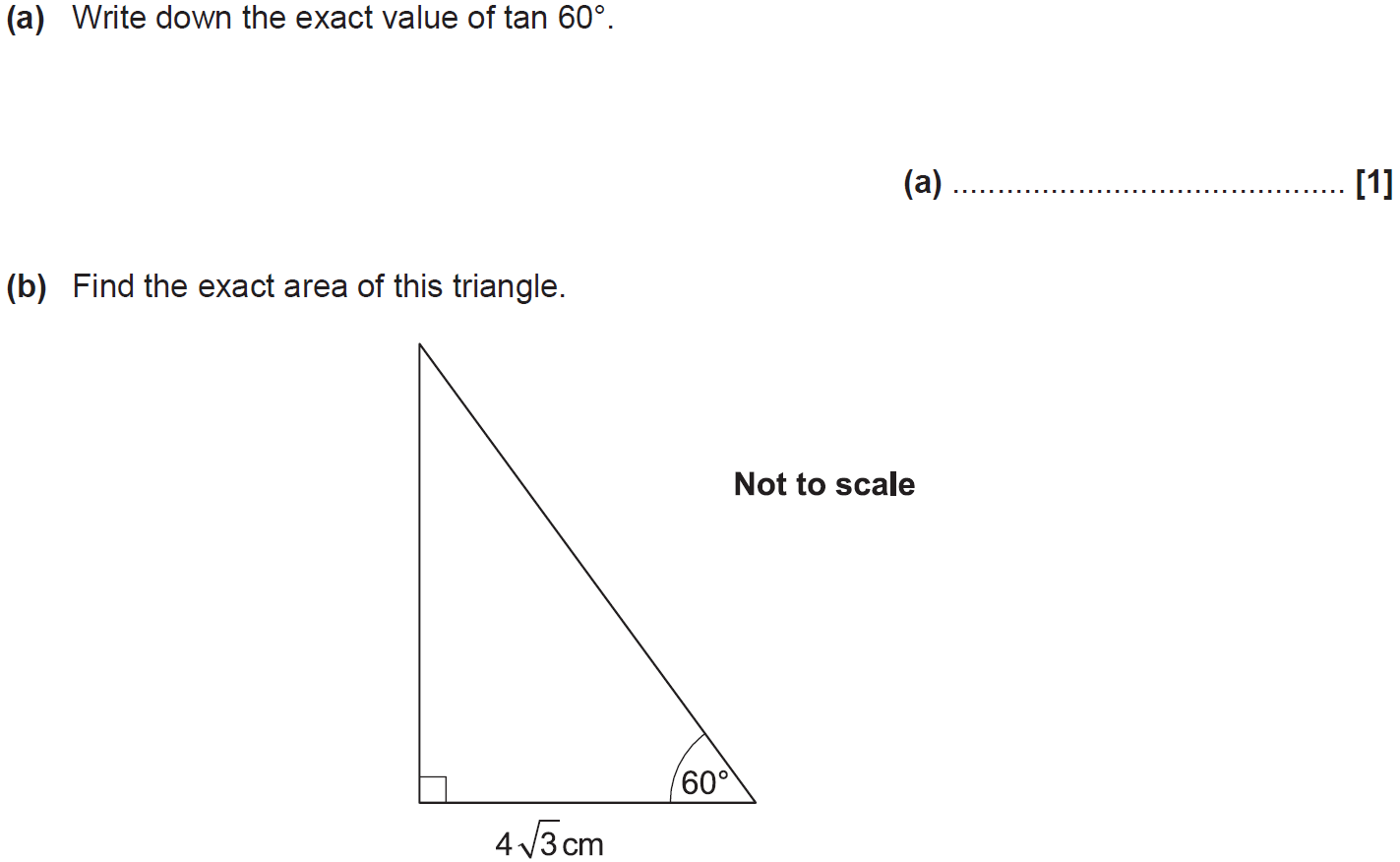 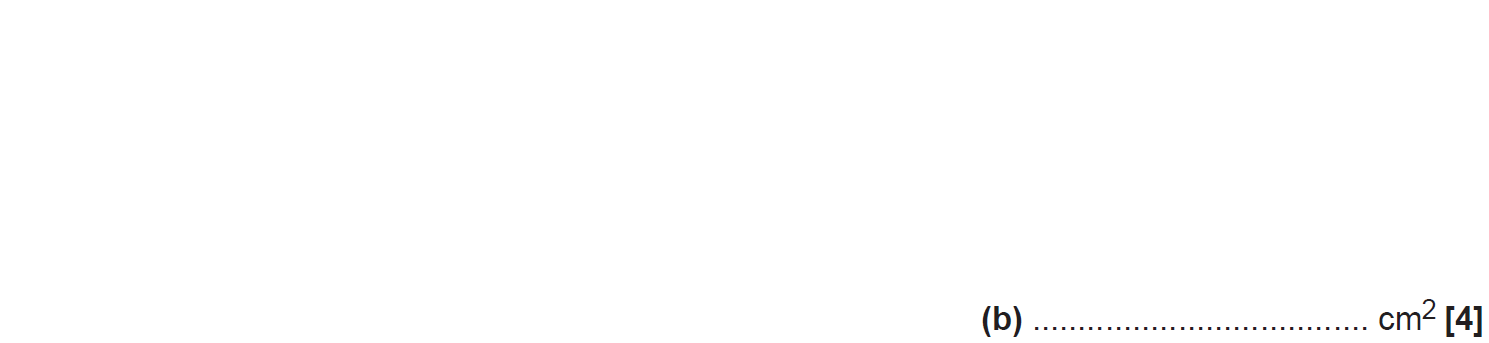 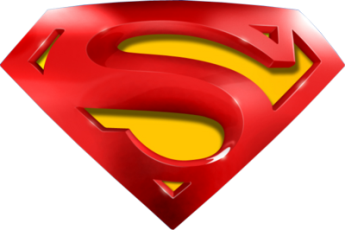 SAM 2H Q17
Basic Trigonometry
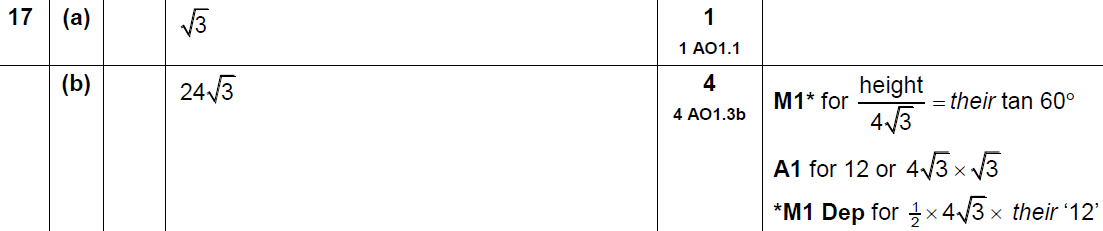 A
B
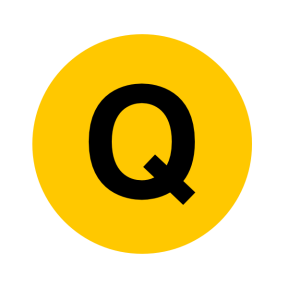 Practice 1H Q11
Basic Trigonometry
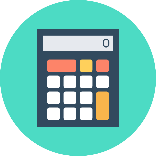 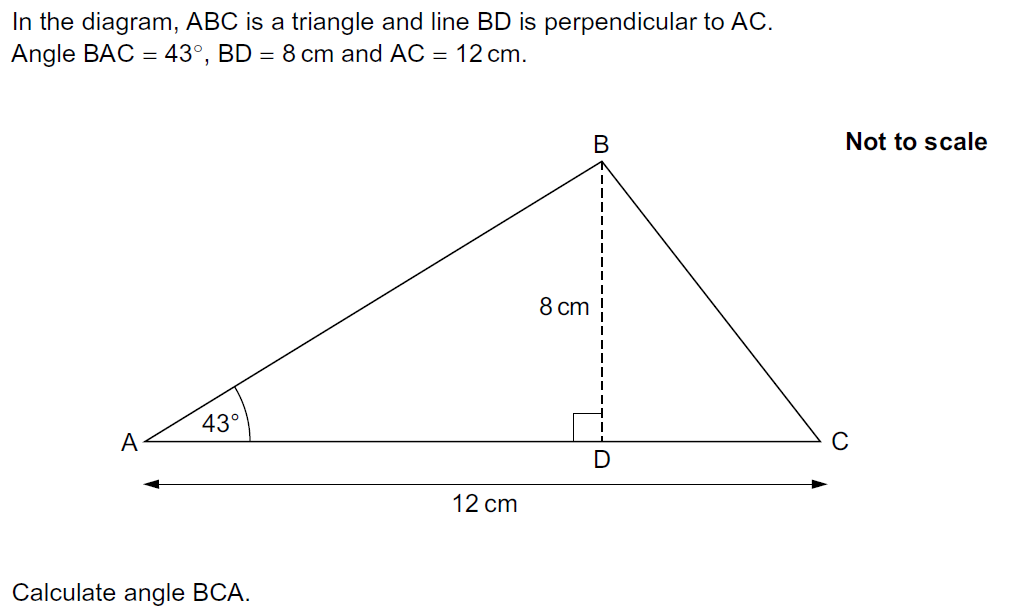 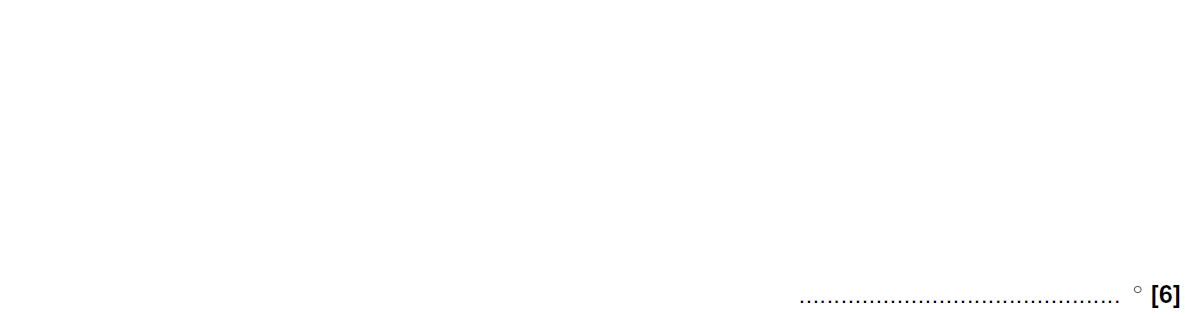 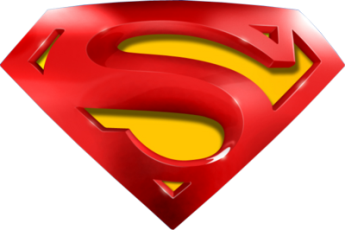 Practice 1H Q11
Basic Trigonometry
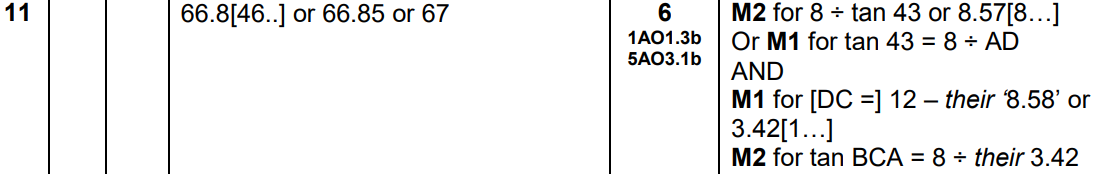 A
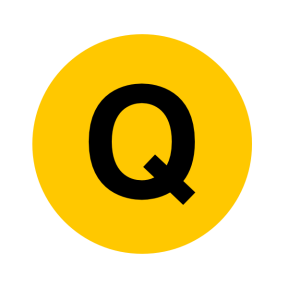 Practice 3H Q2
Basic Trigonometry
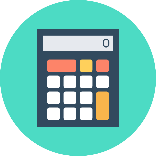 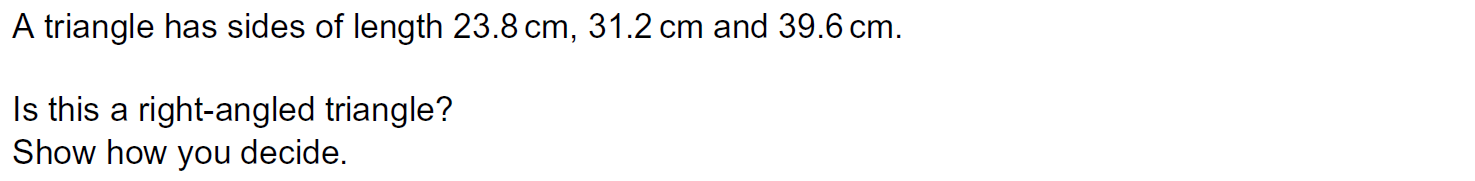 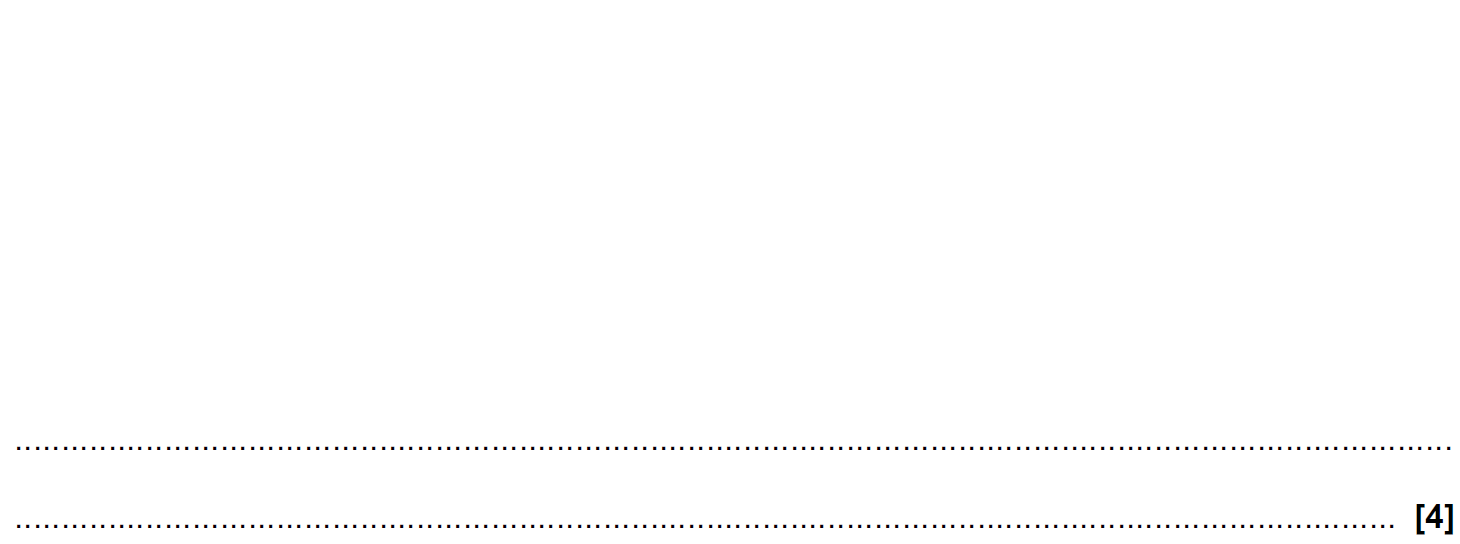 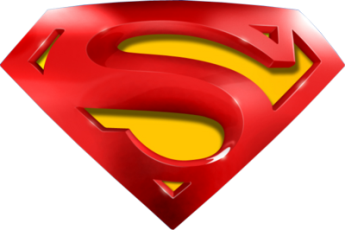 Practice 3H Q2
Basic Trigonometry
A
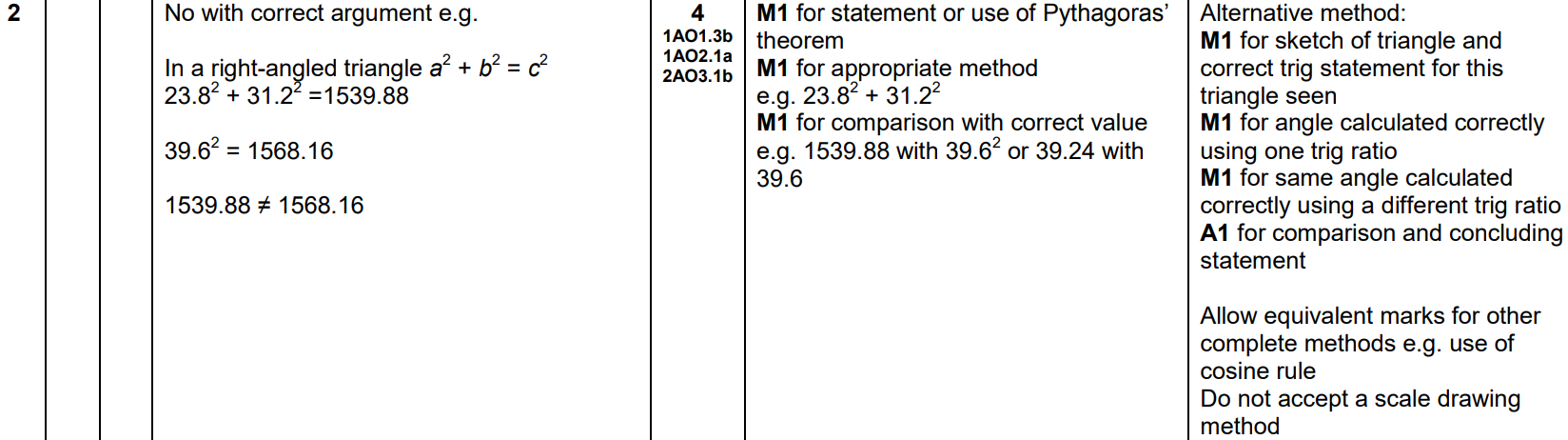 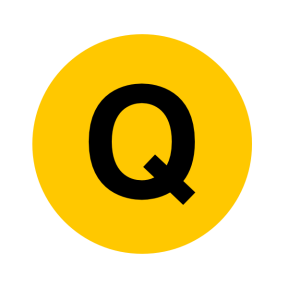 May 2017 1H Q7
Basic Trigonometry
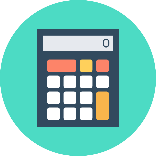 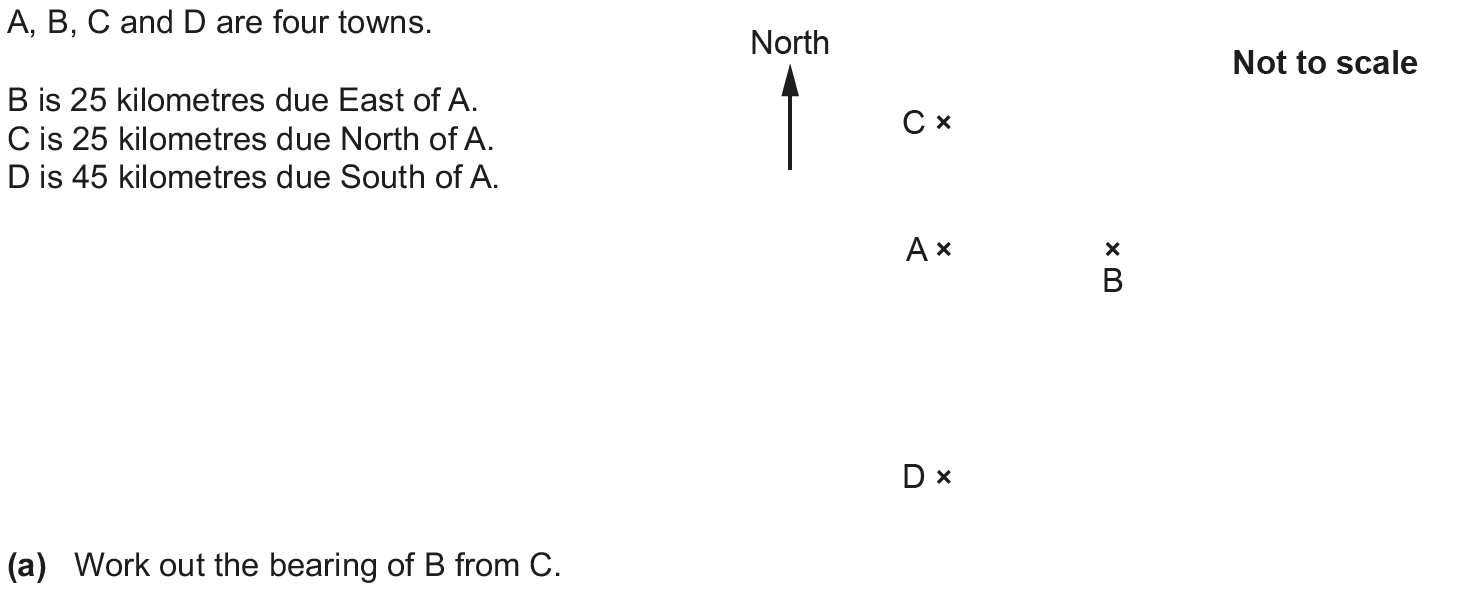 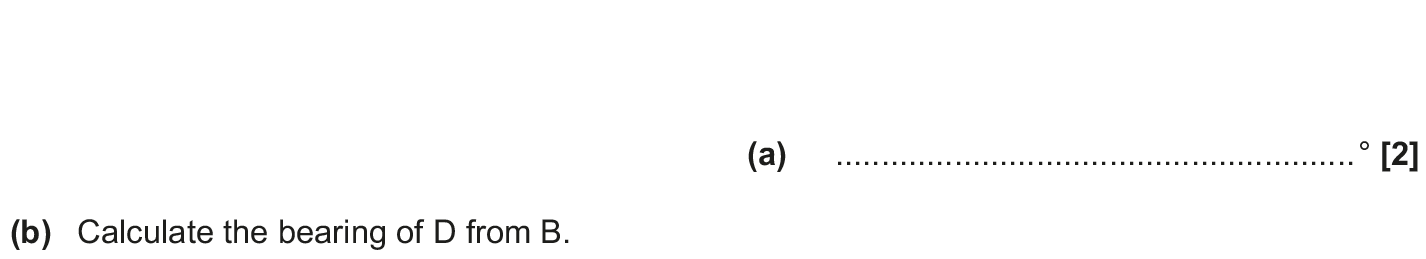 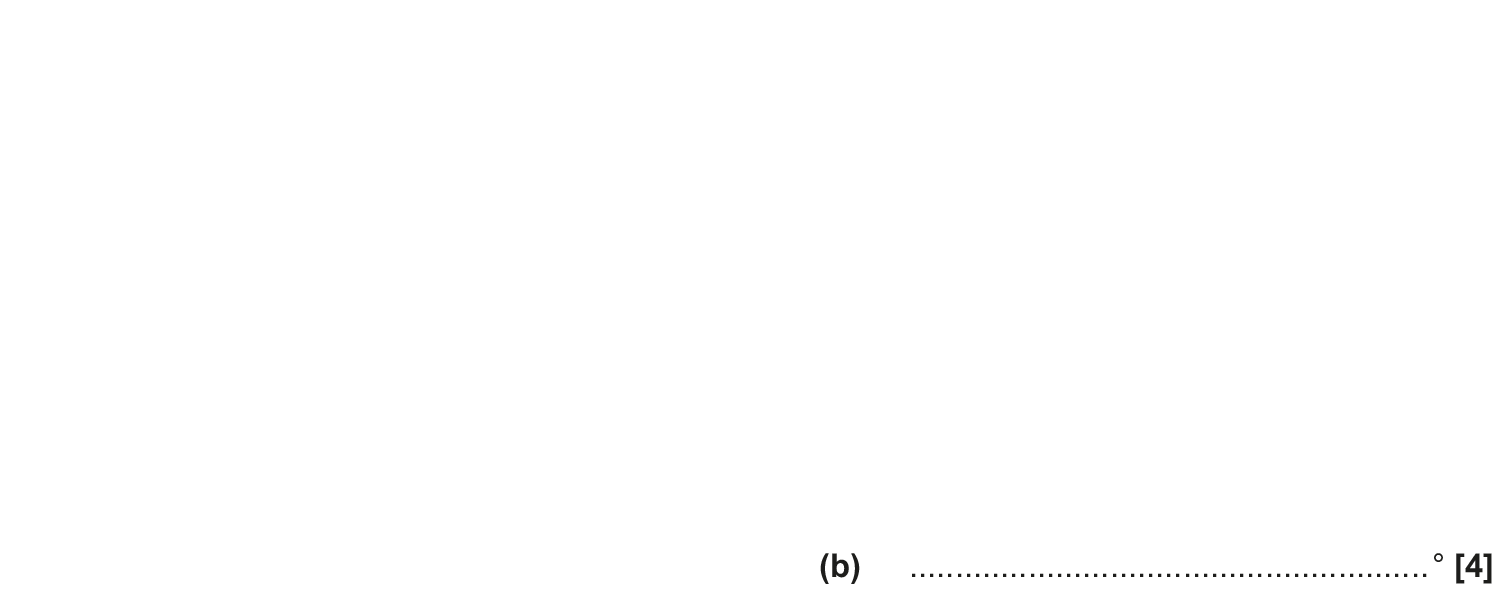 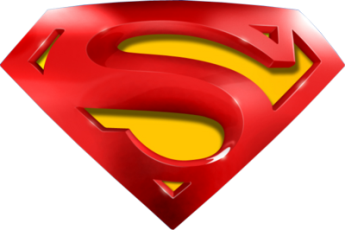 May 2017 1H Q7
Basic Trigonometry
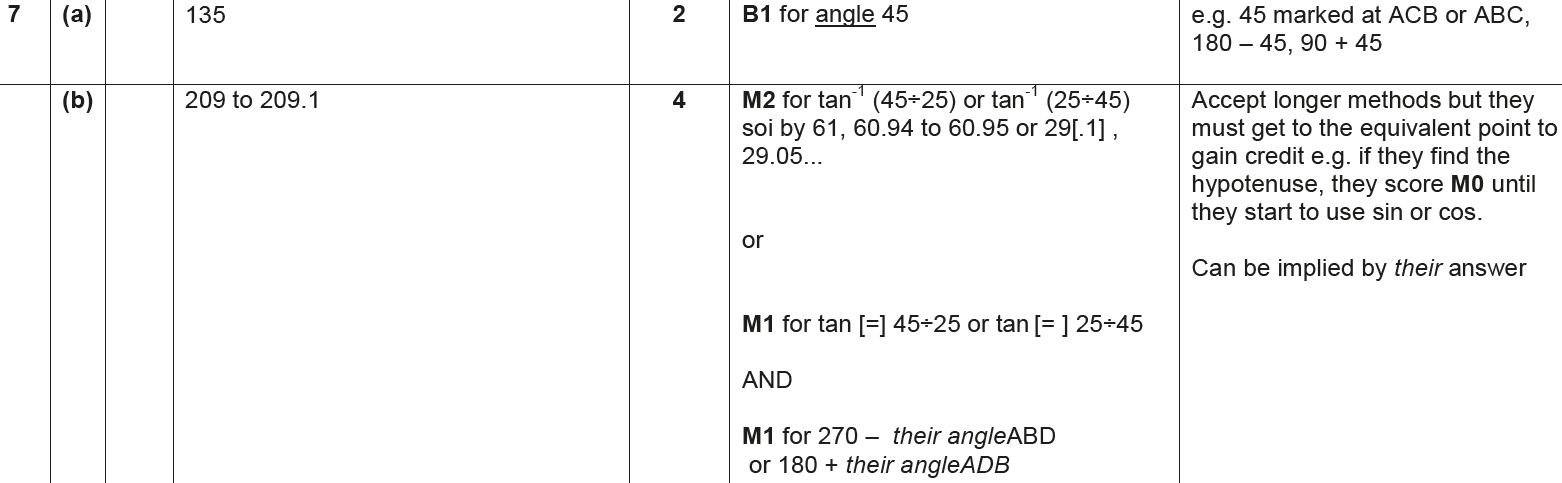 A
B
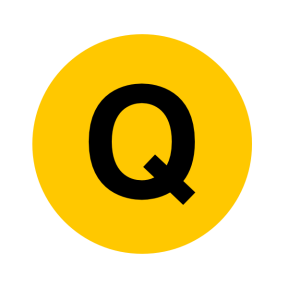 June 2017 3H Q18
Basic Trigonometry
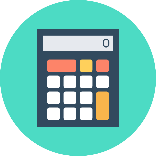 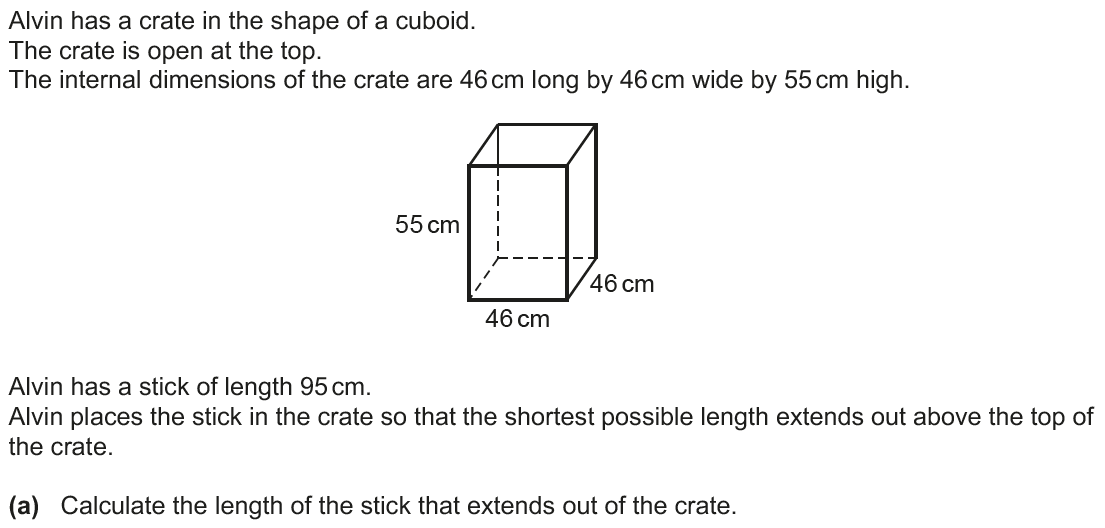 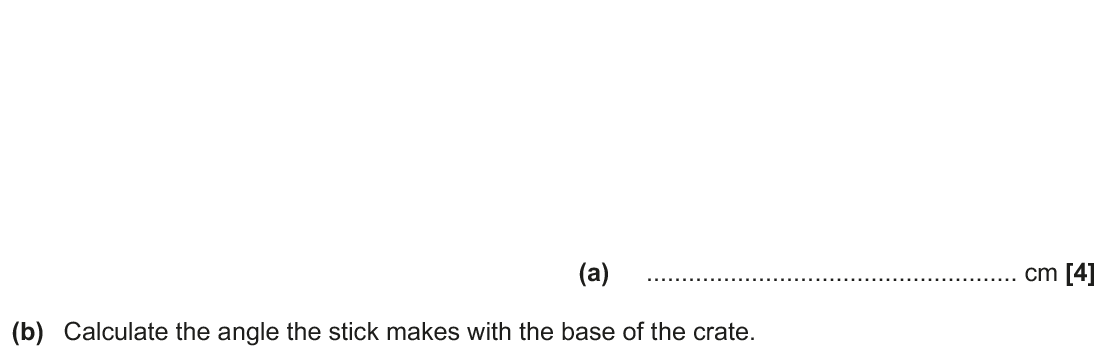 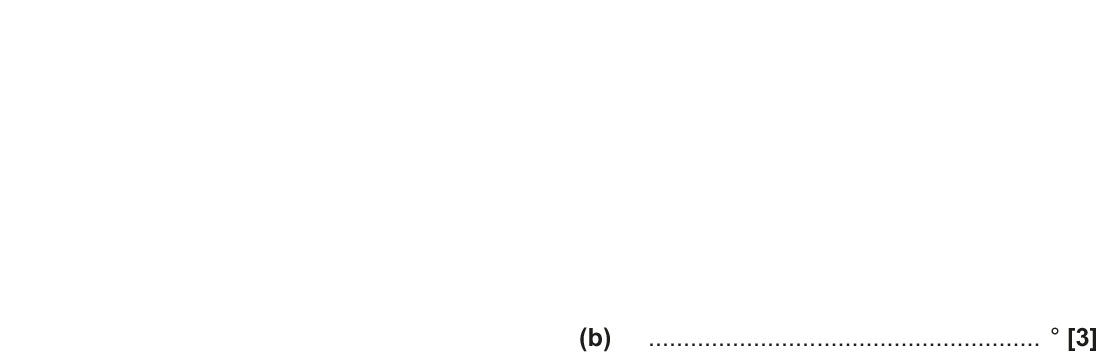 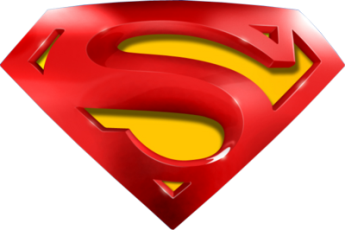 June 2017 3H Q18
Basic Trigonometry
A
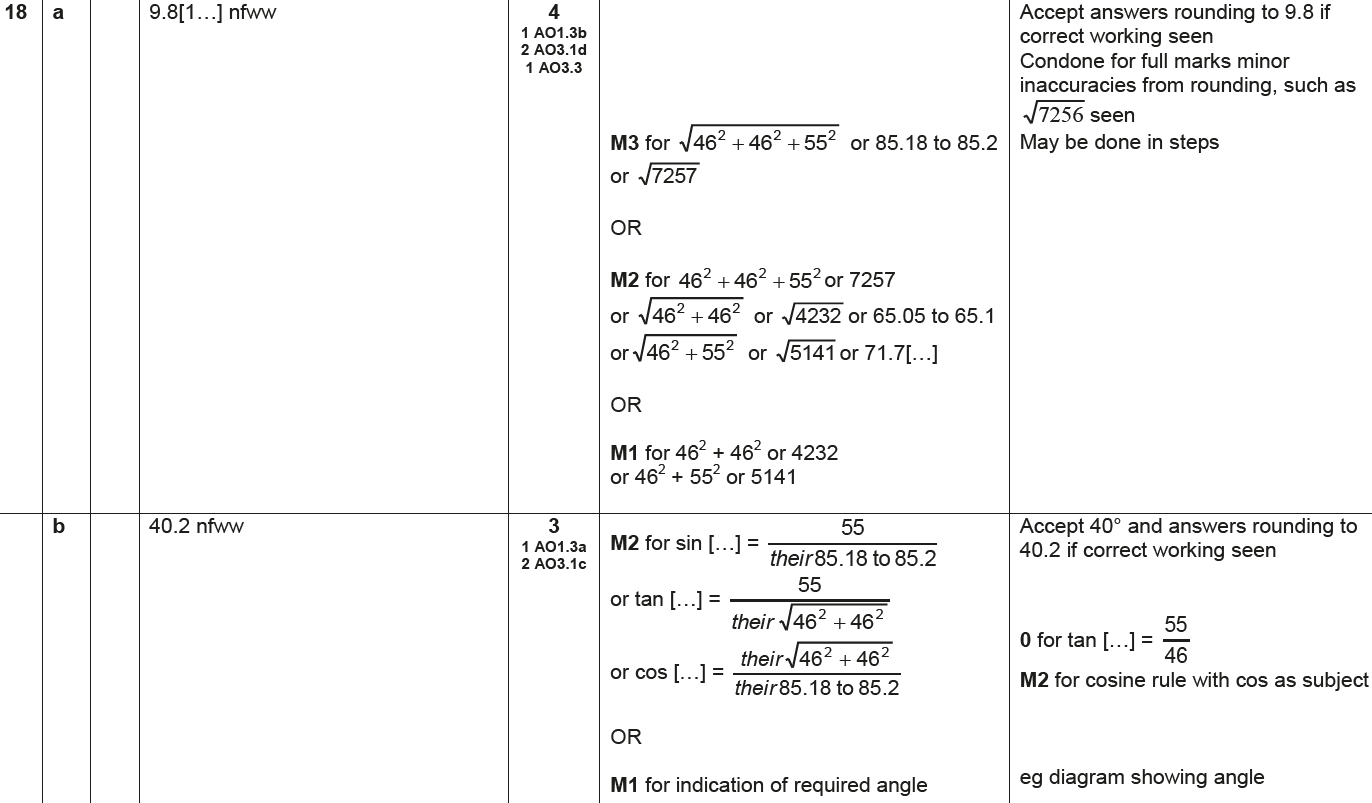 B
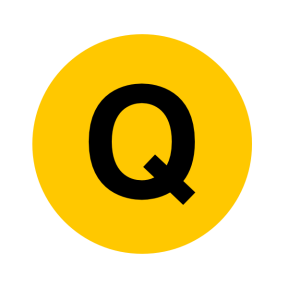 Nov 2017 1H Q14
Basic Trigonometry
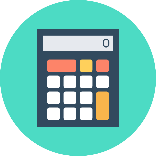 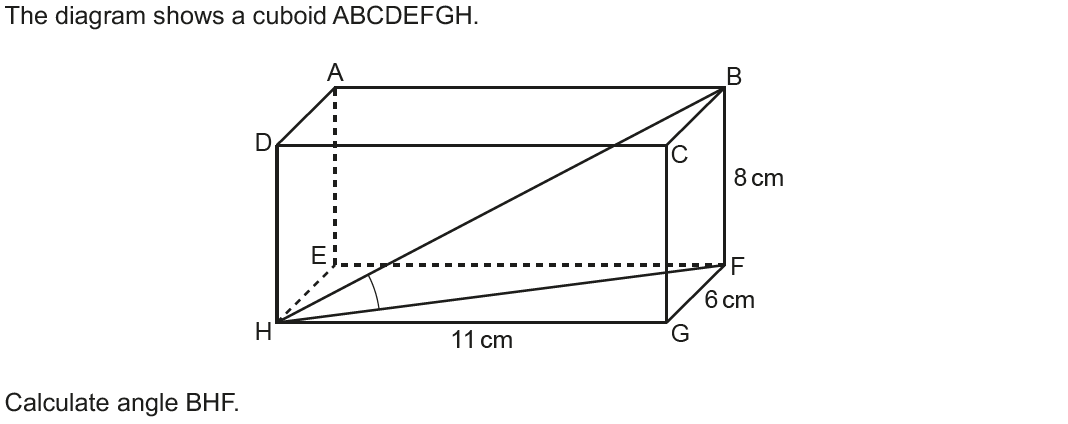 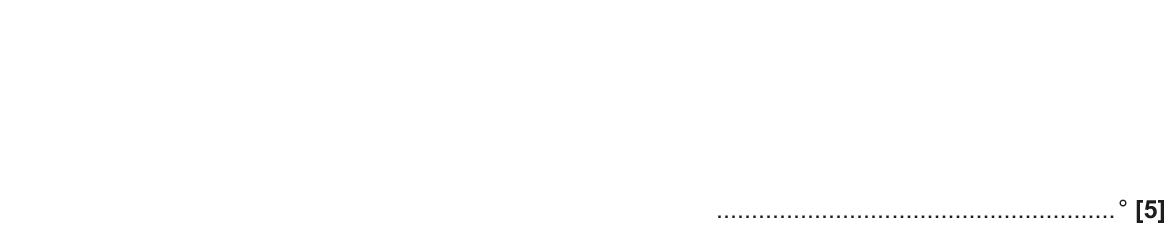 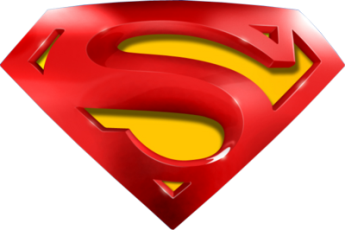 Nov 2017 1H Q14
Basic Trigonometry
A
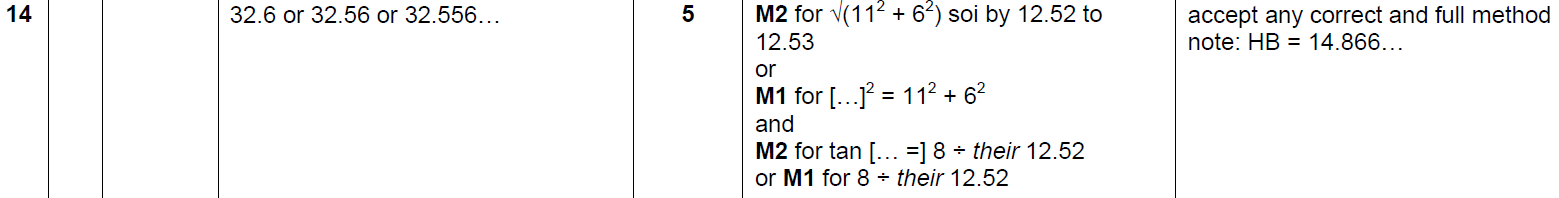 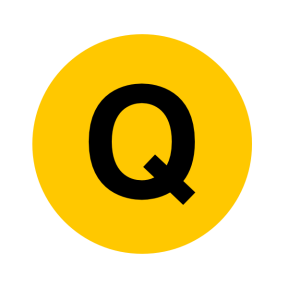 Nov 2017 2H Q8
Basic Trigonometry
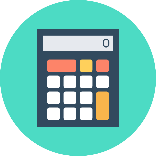 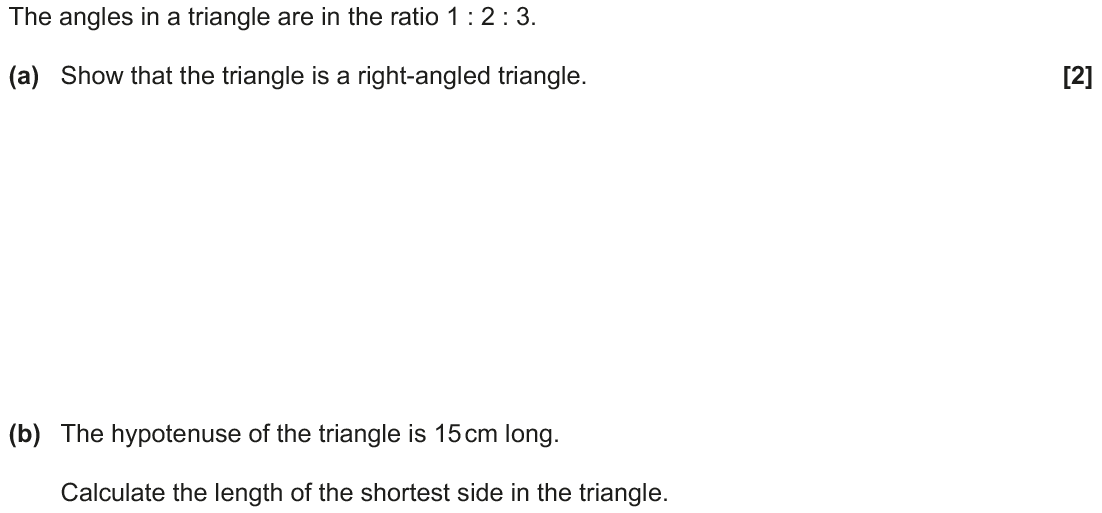 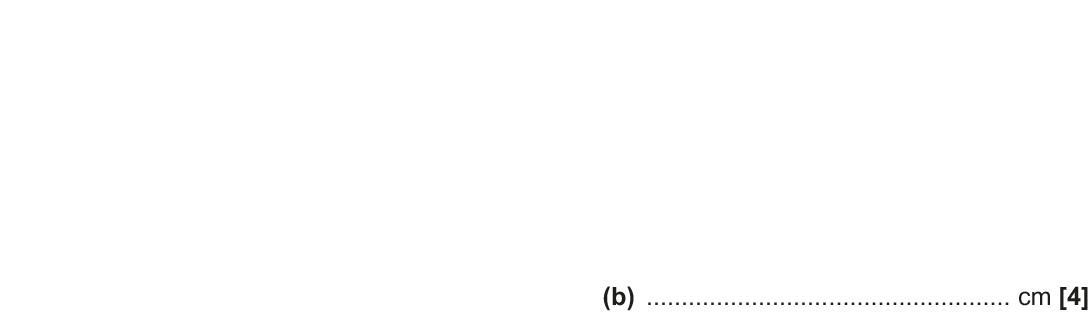 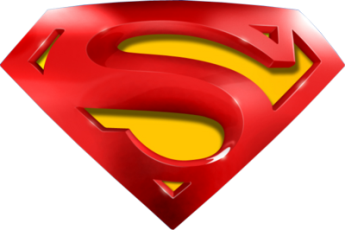 Nov 2017 2H Q8
Basic Trigonometry
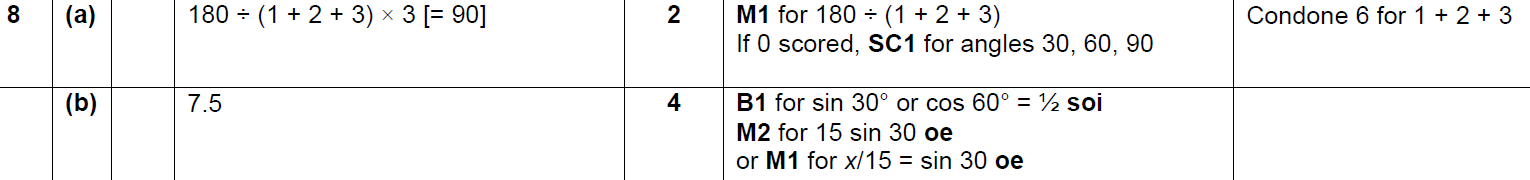 A
B
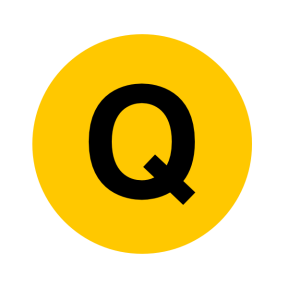 May 2018 1H Q8
Basic Trigonometry
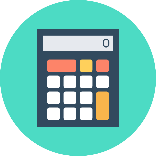 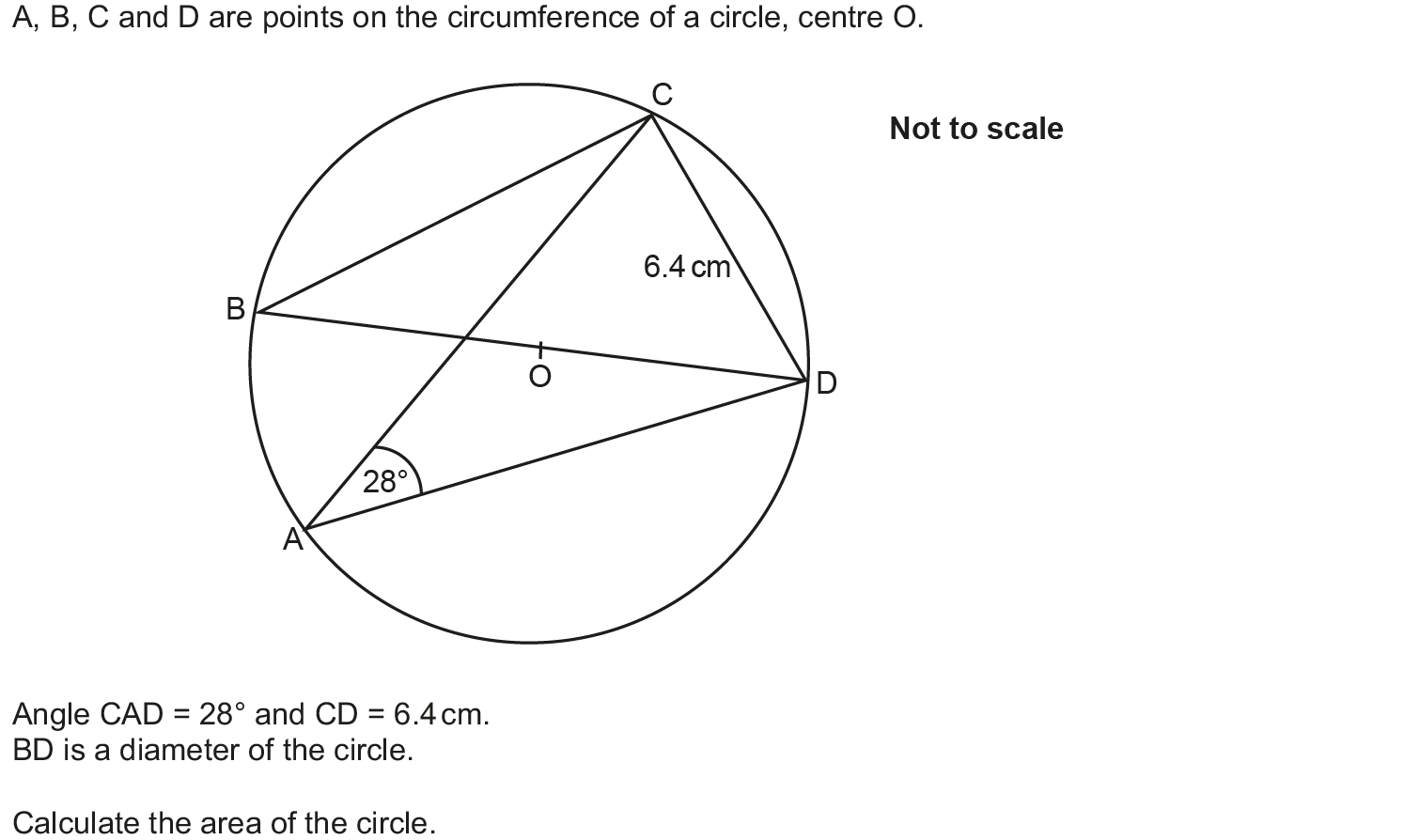 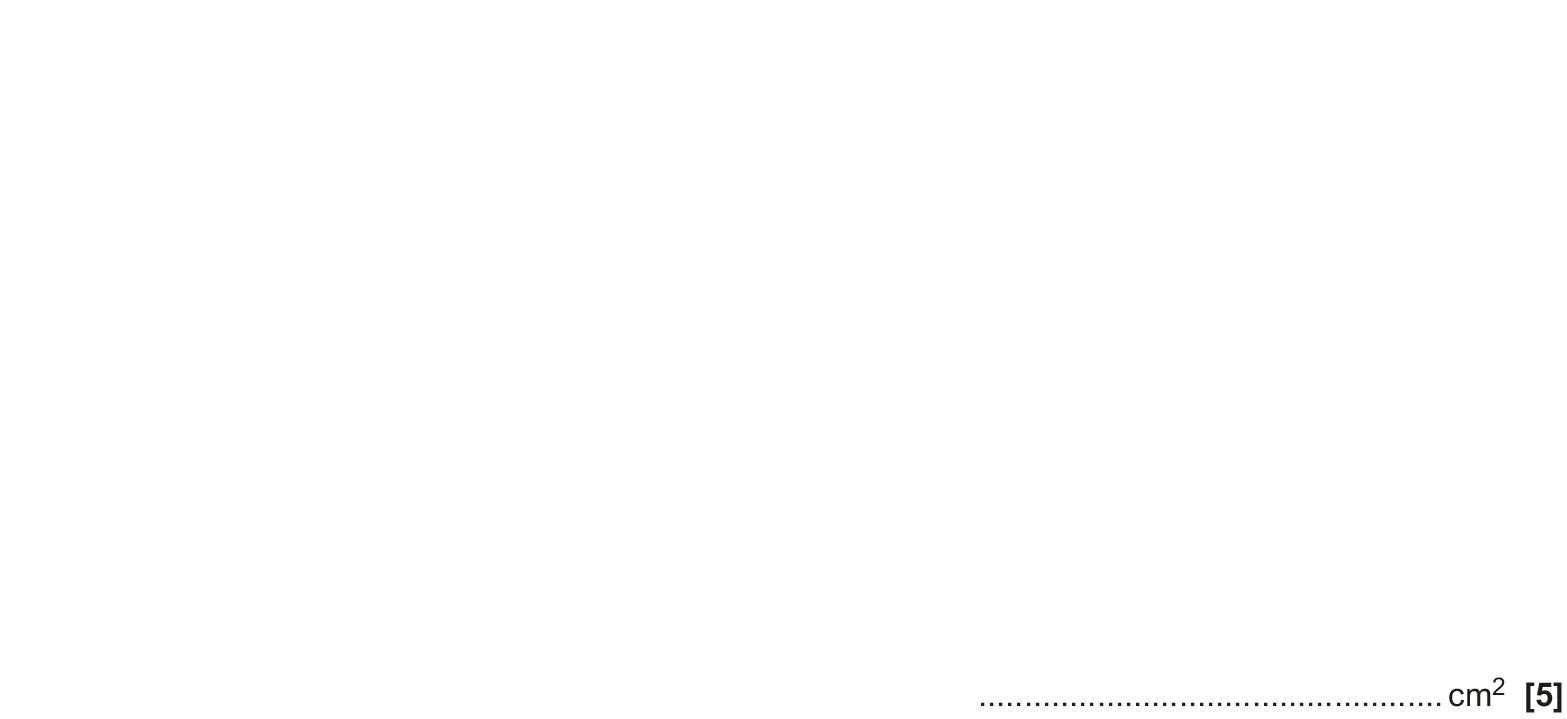 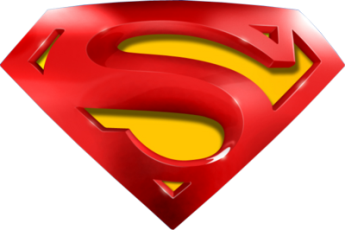 May 2018 1H Q8
Basic Trigonometry
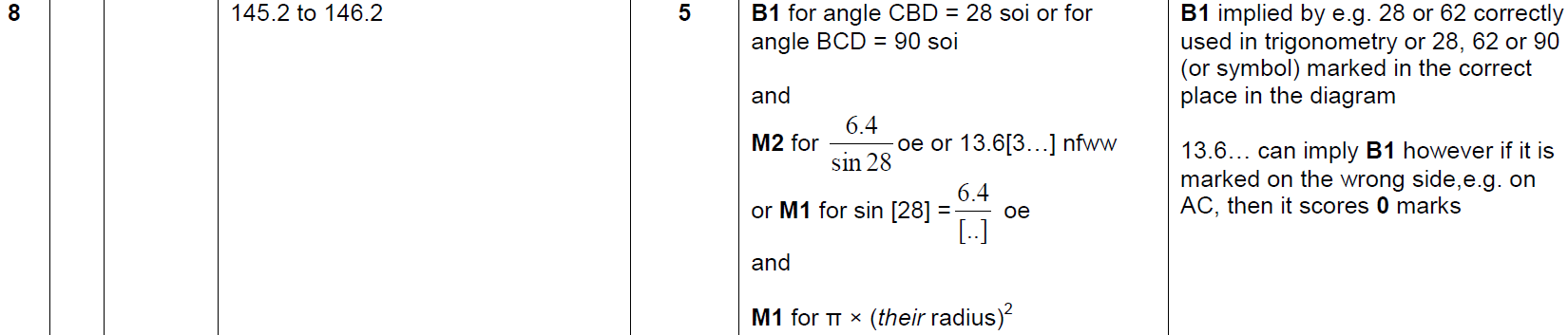 A
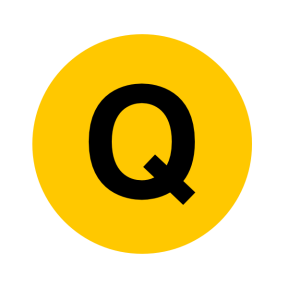 June 2018 2H Q11
Basic Trigonometry
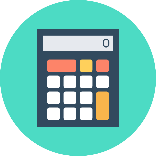 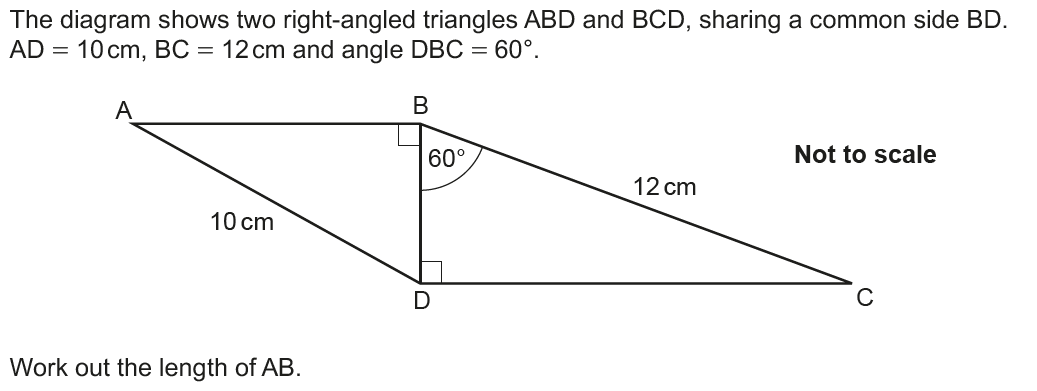 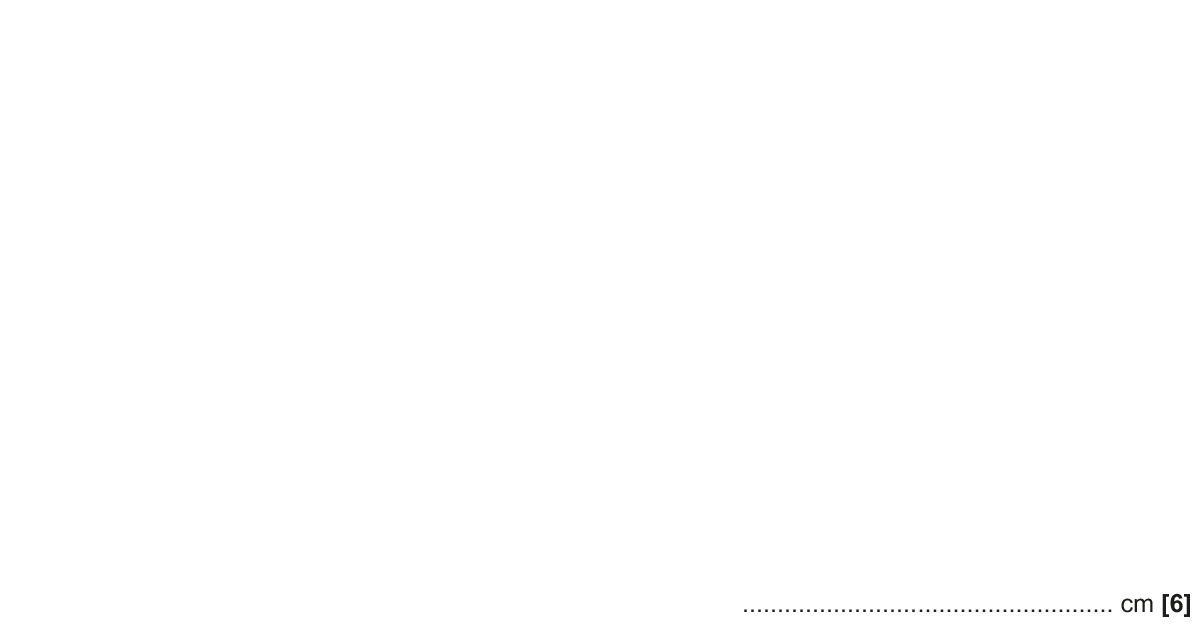 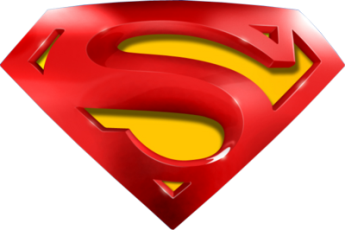 June 2018 2H Q11
Basic Trigonometry
A
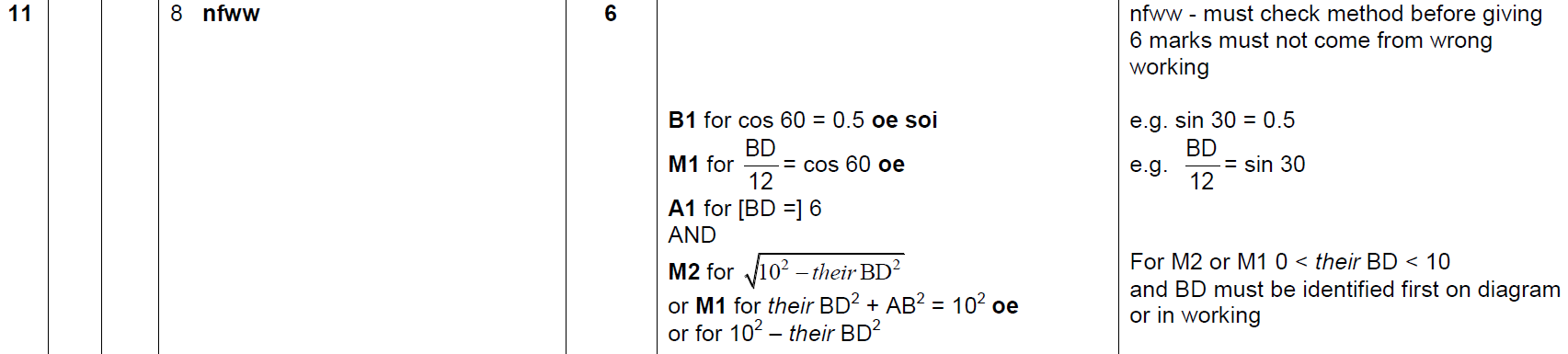 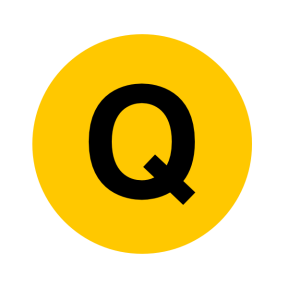 June 2018 3H Q12
Basic Trigonometry
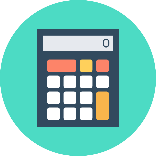 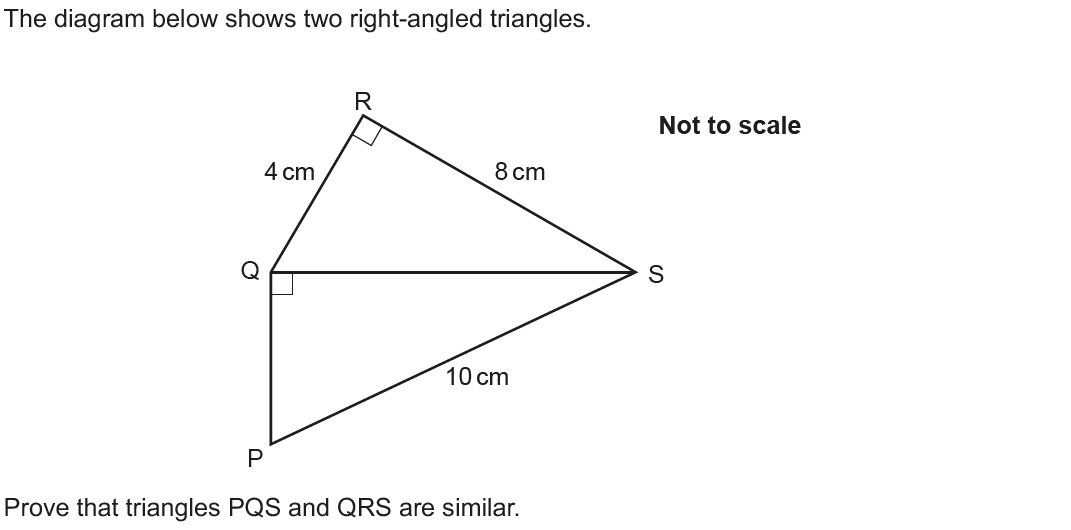 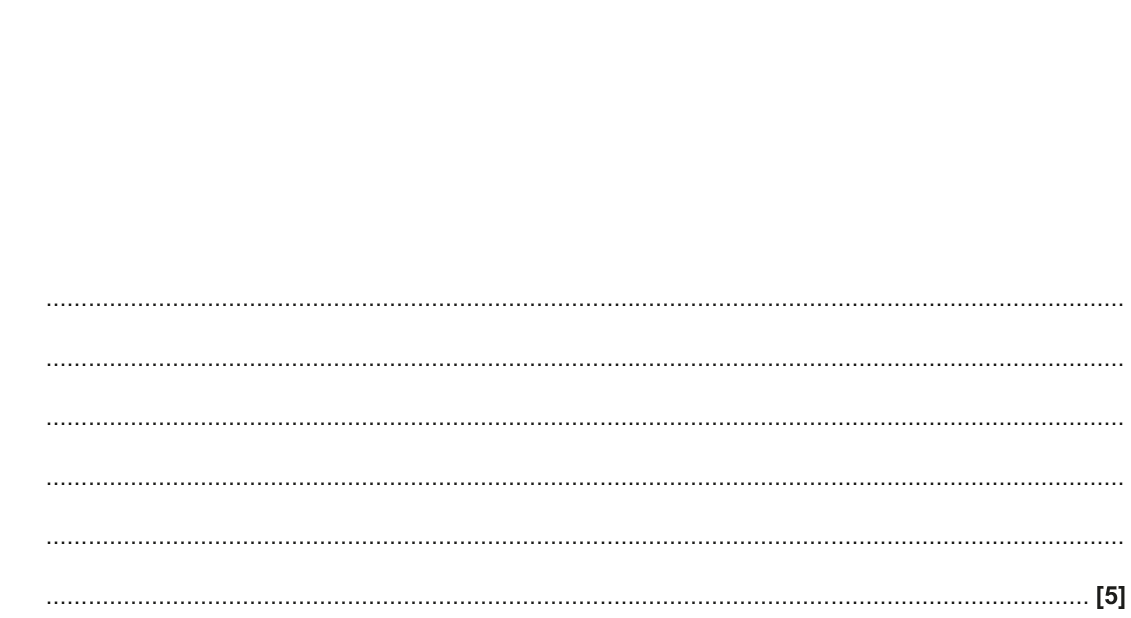 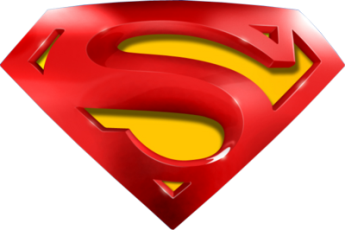 June 2018 3H Q12
Basic Trigonometry
A
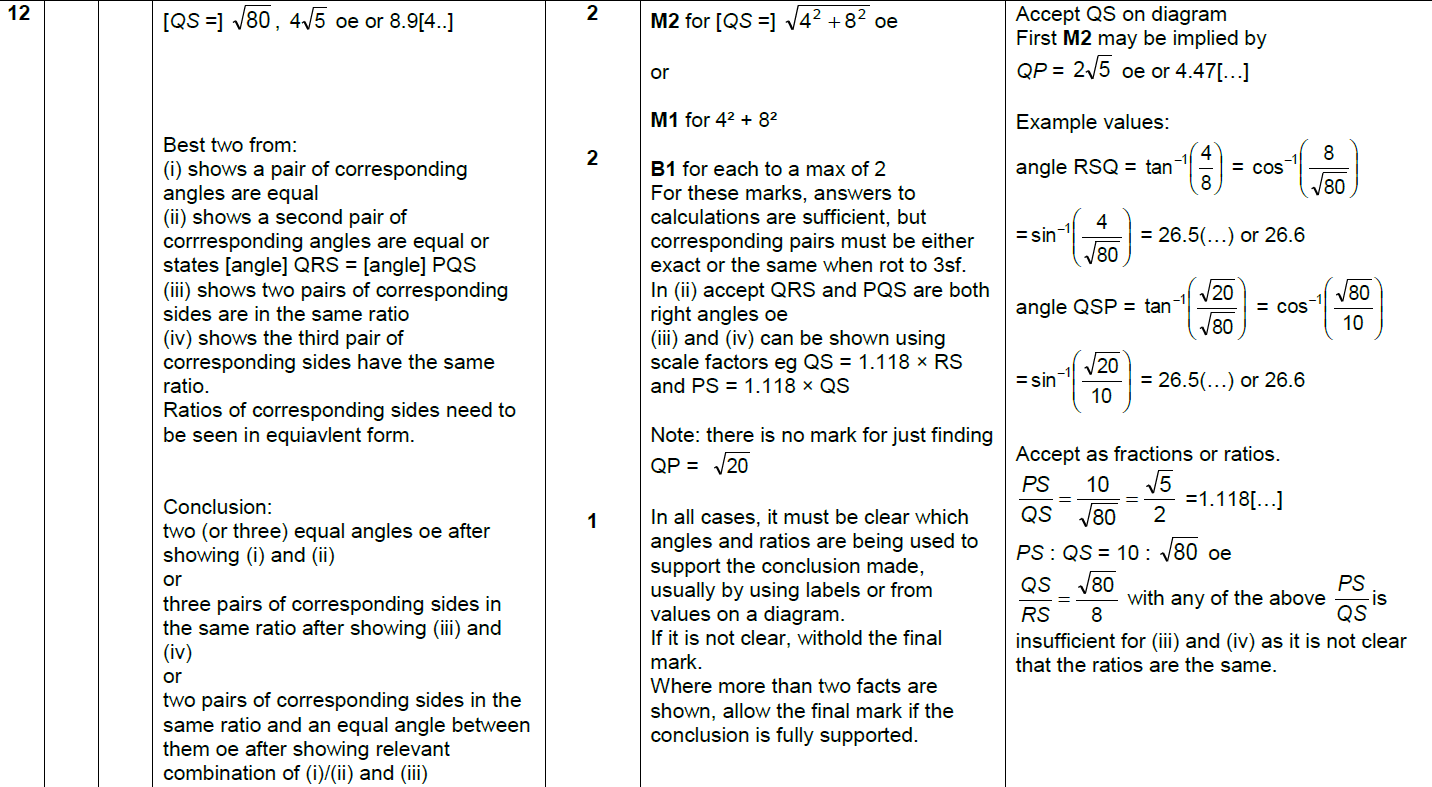 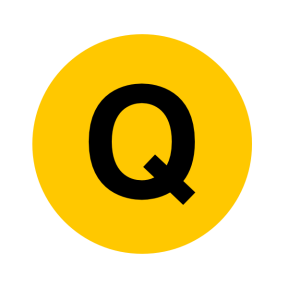 Nov 2018 1H Q20
Basic Trigonometry
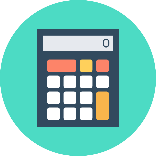 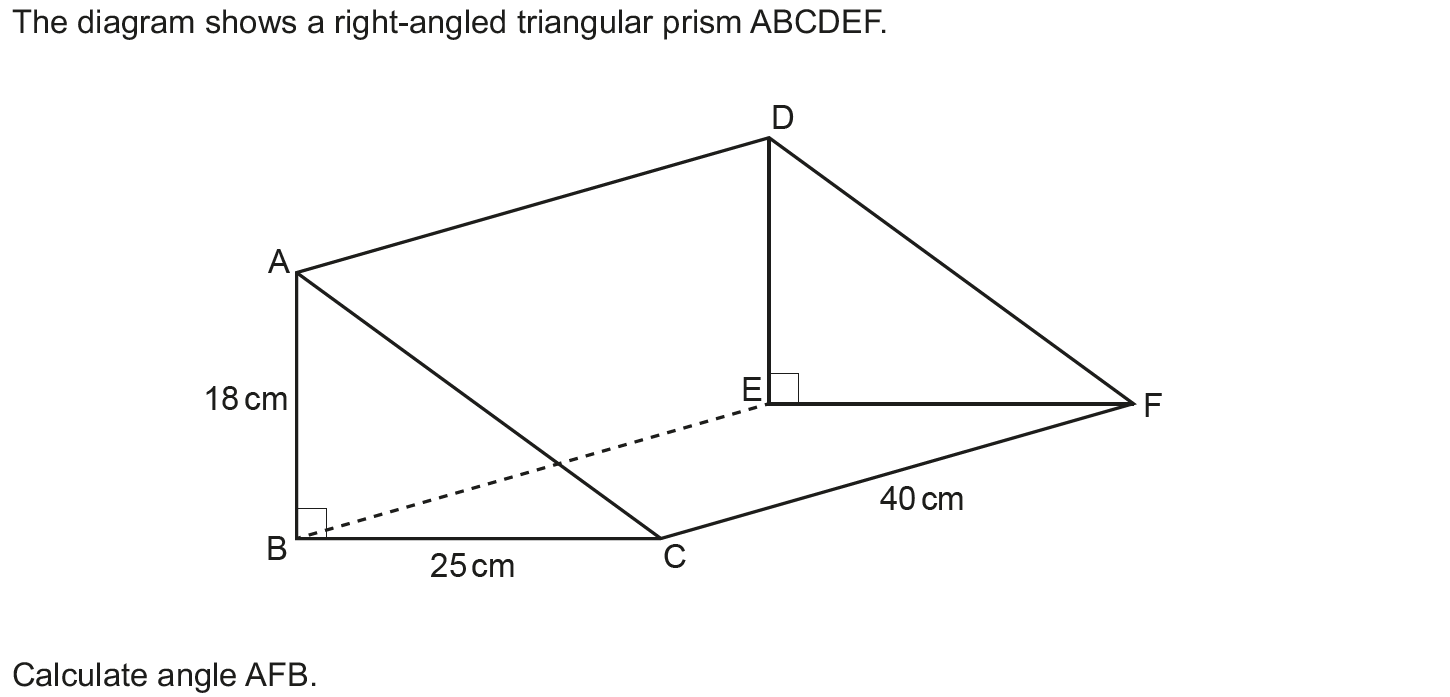 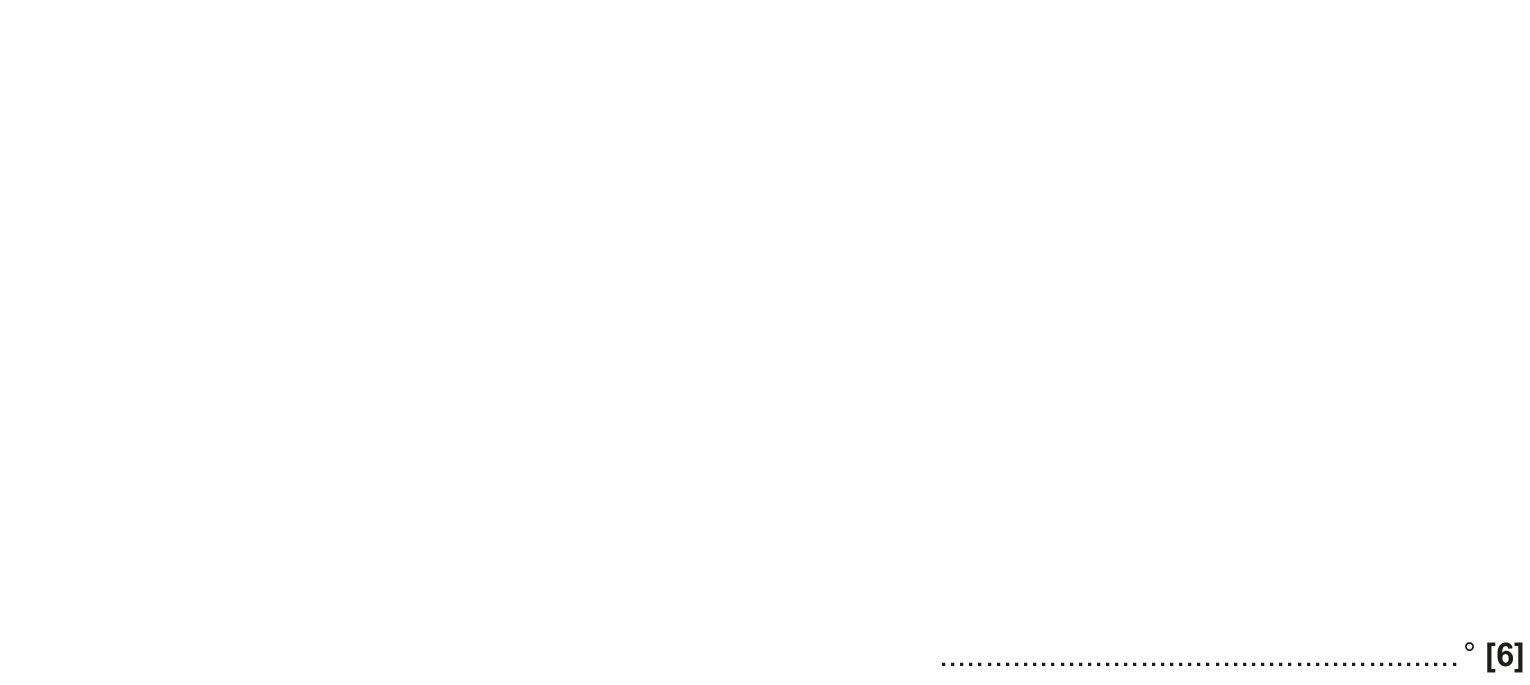 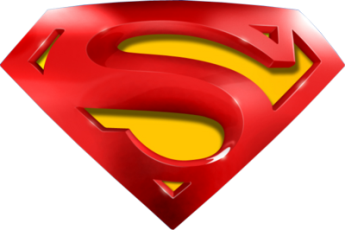 Nov 2018 1H Q20
Basic Trigonometry
A
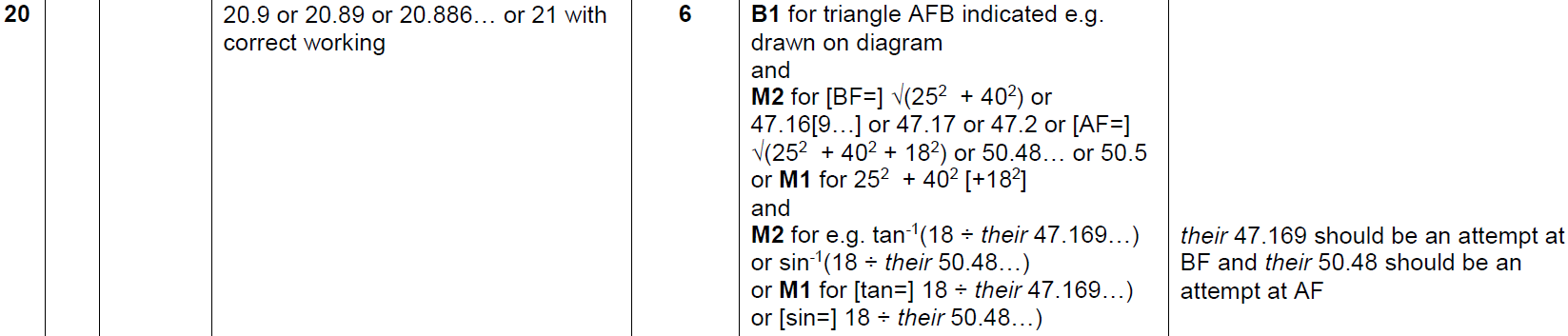 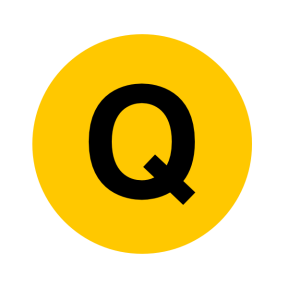 Nov 2018 2H Q13
Basic Trigonometry
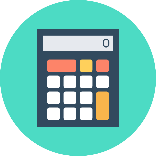 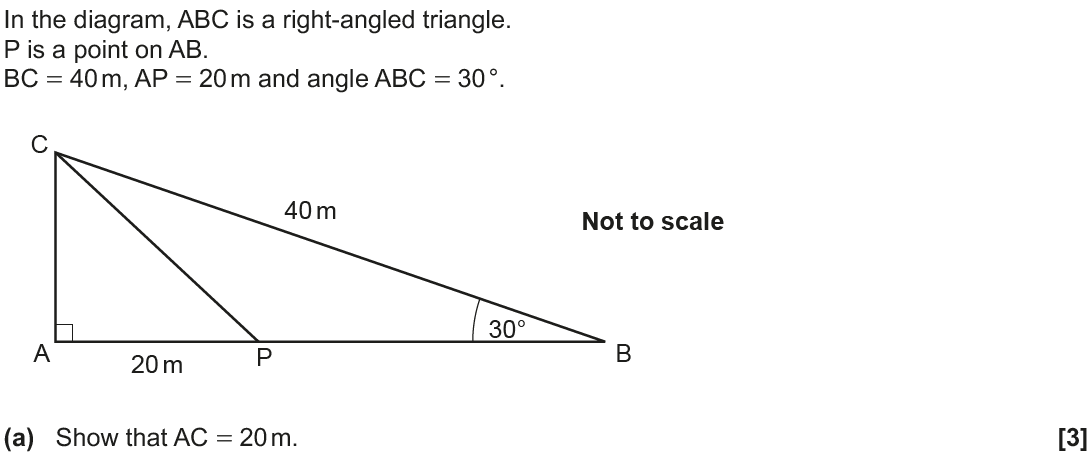 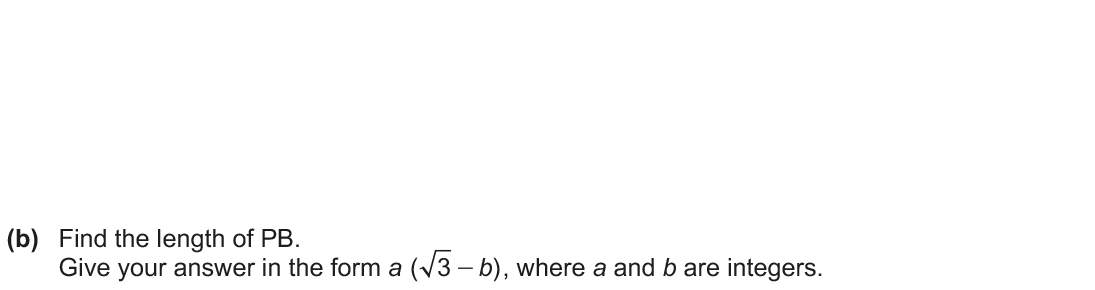 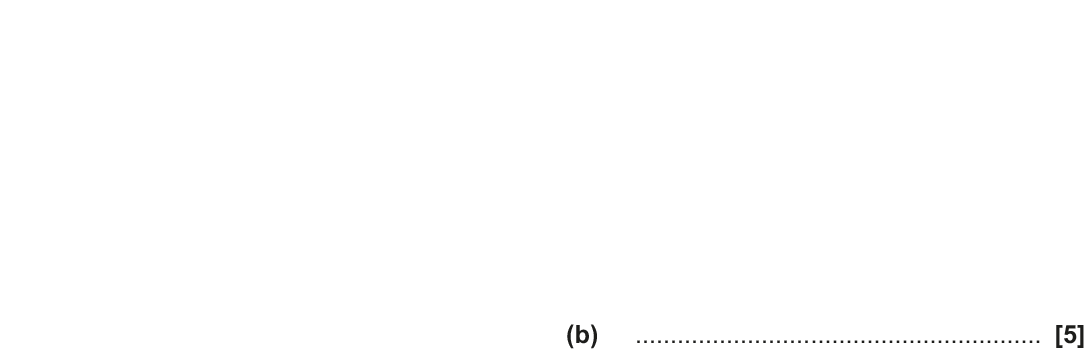 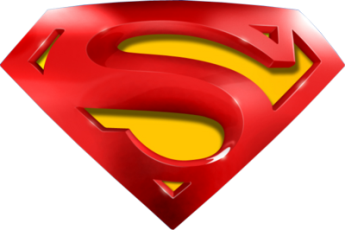 Nov 2018 2H Q13
Basic Trigonometry
A
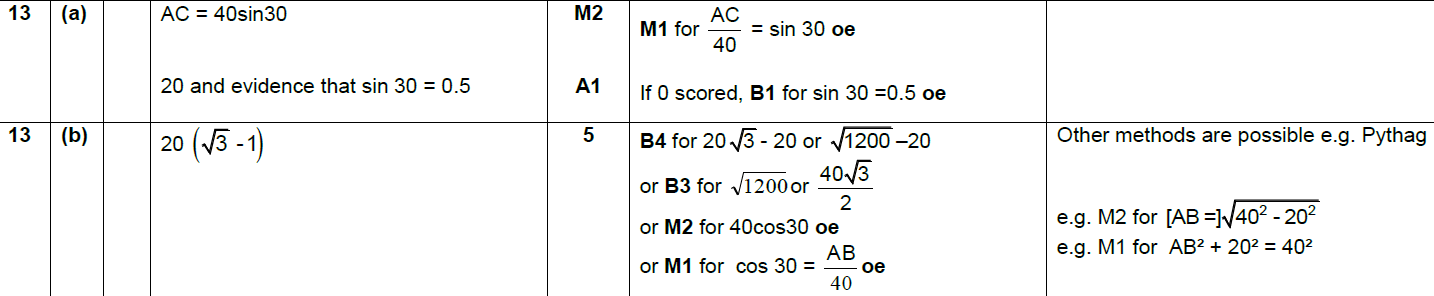 B
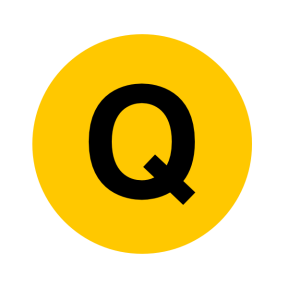